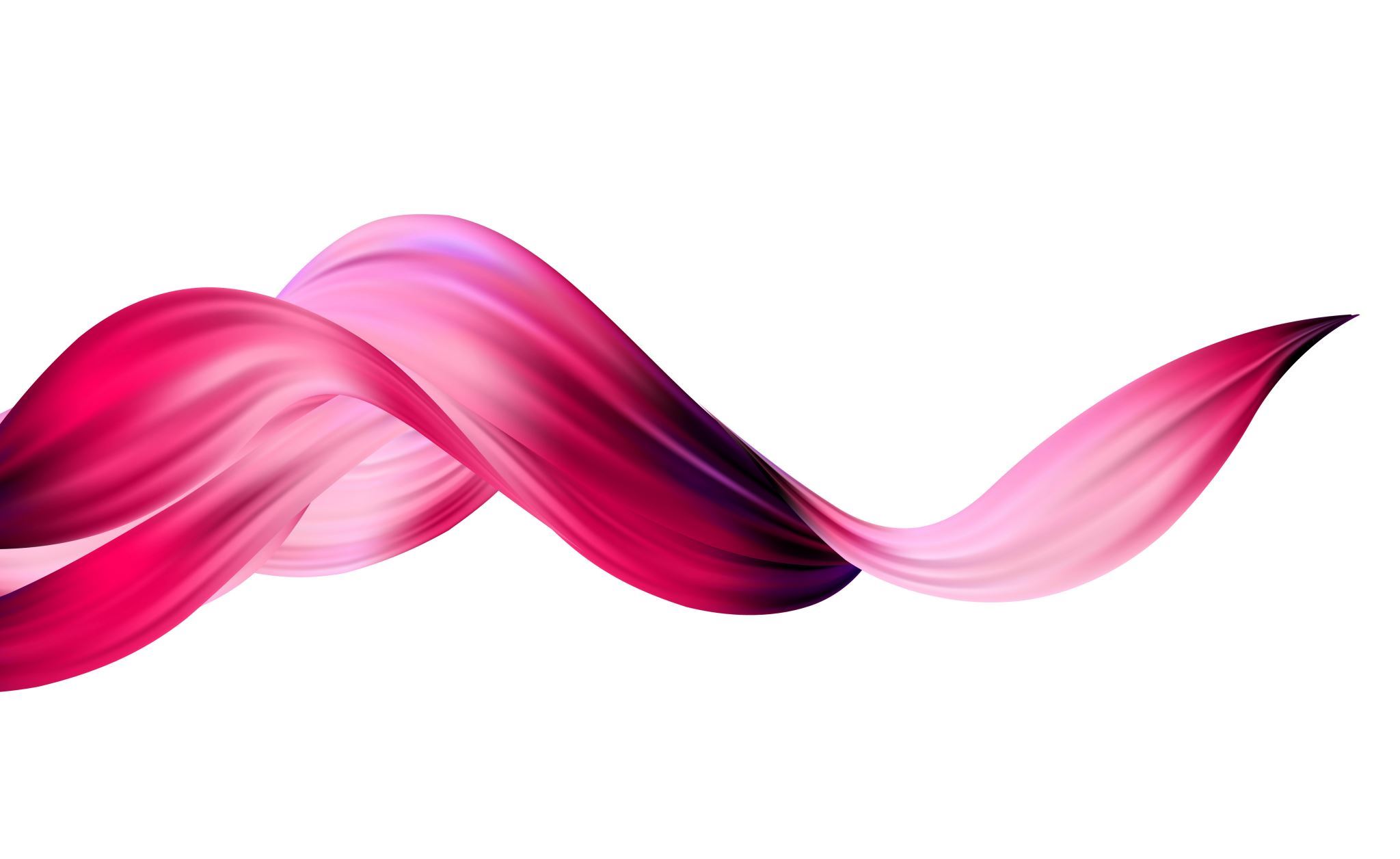 ANTIBIOTICOTERAPIA
Toda sustancia que el organismo va ser capaz de destruir bacterida, o de inhibir el crecimiento bacteriostatico de los organismos bacterias, sin afectar las celulas de huesped.
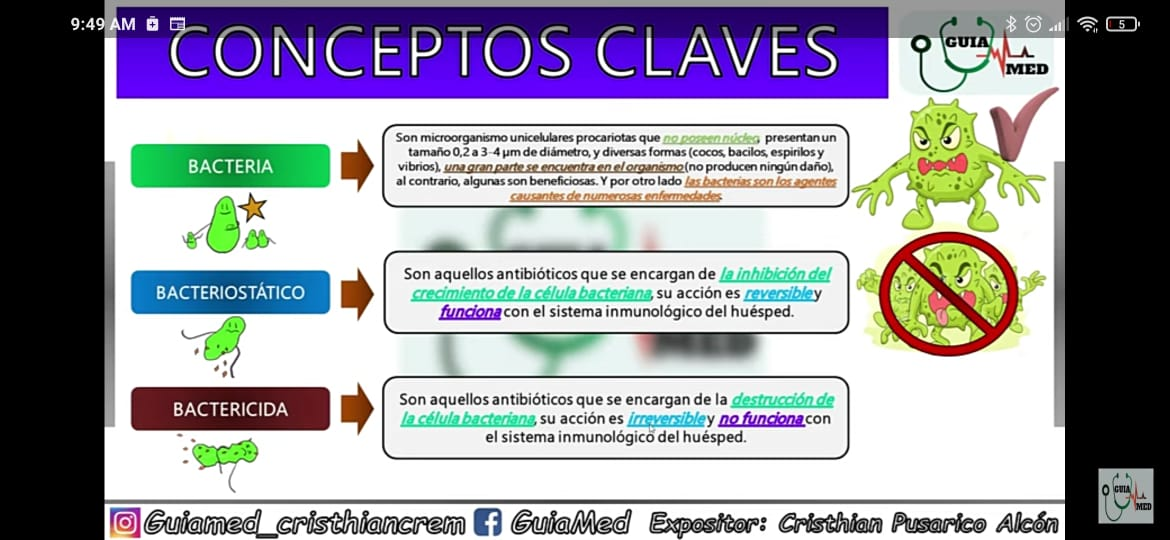 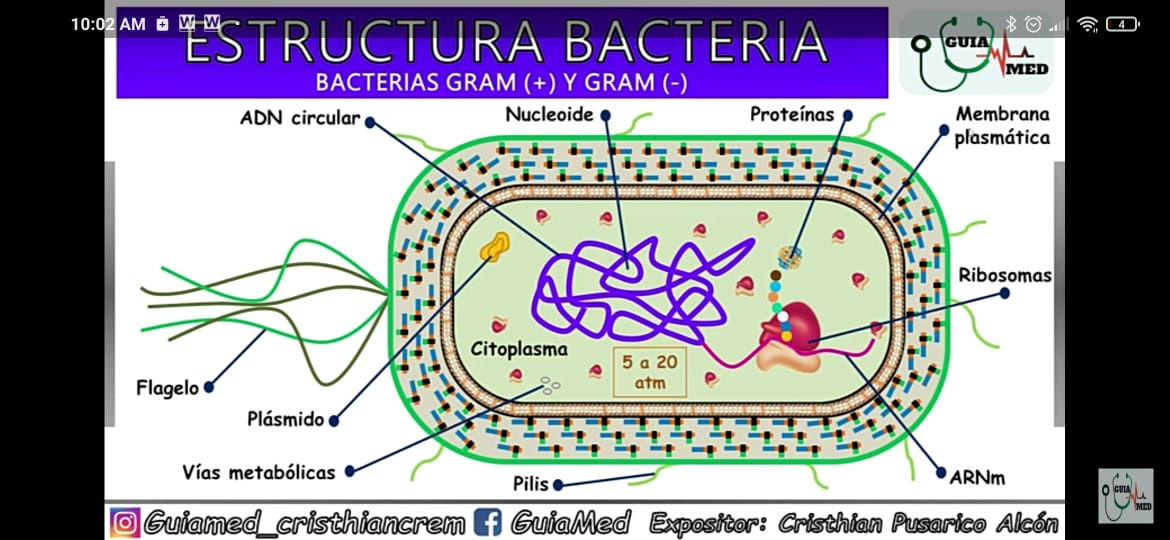 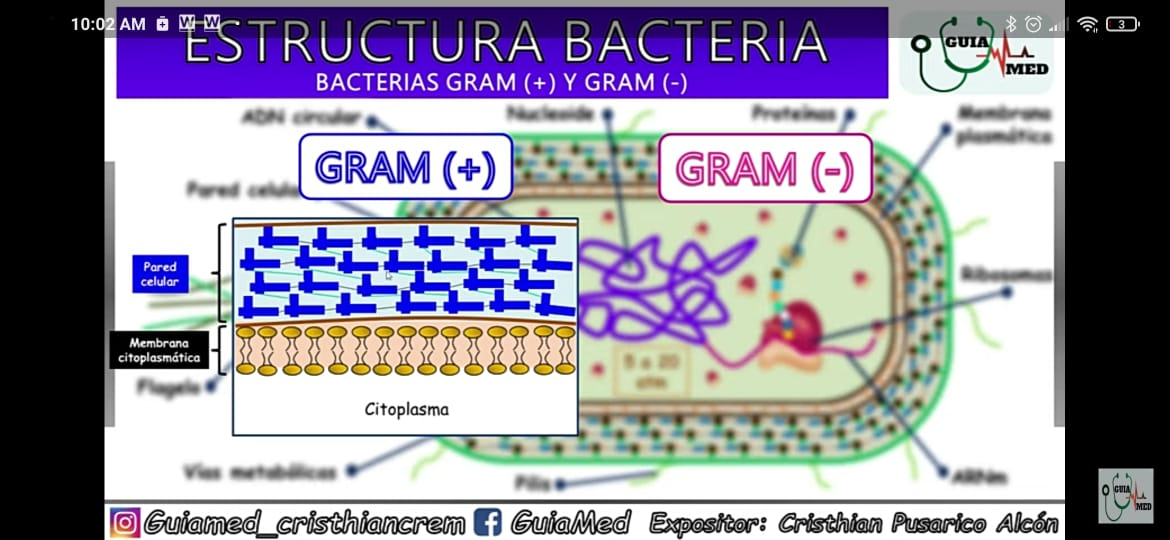 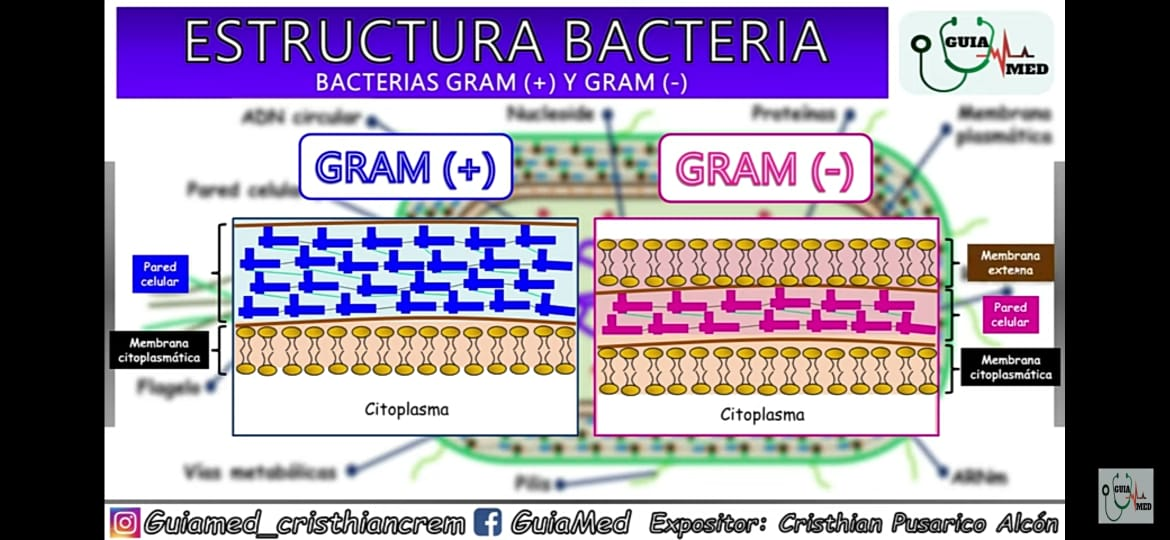 CLASIFICACION SEGÚN EL MECANISCO DE ACCION
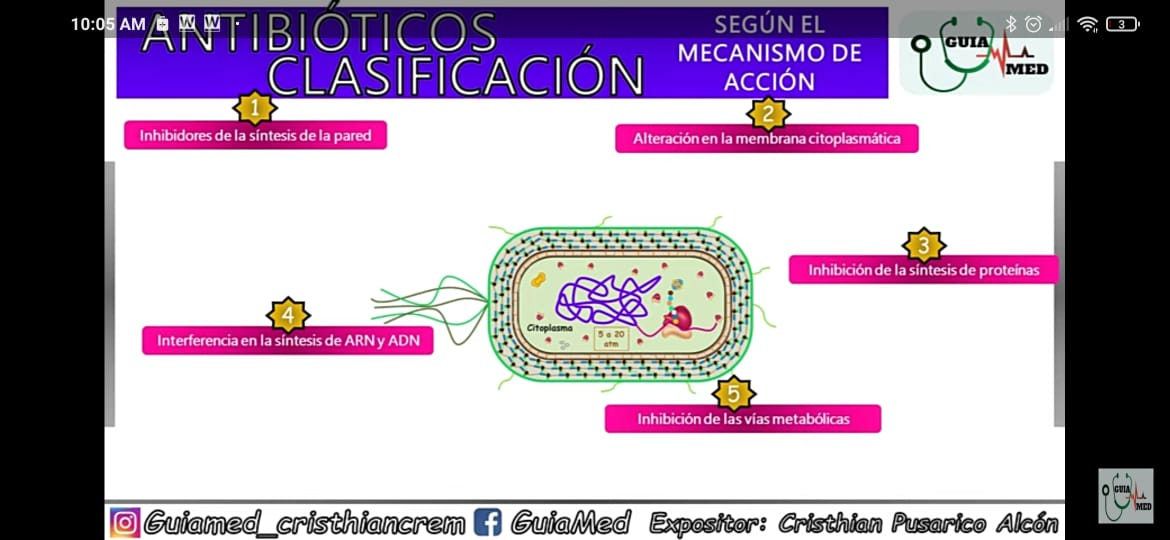 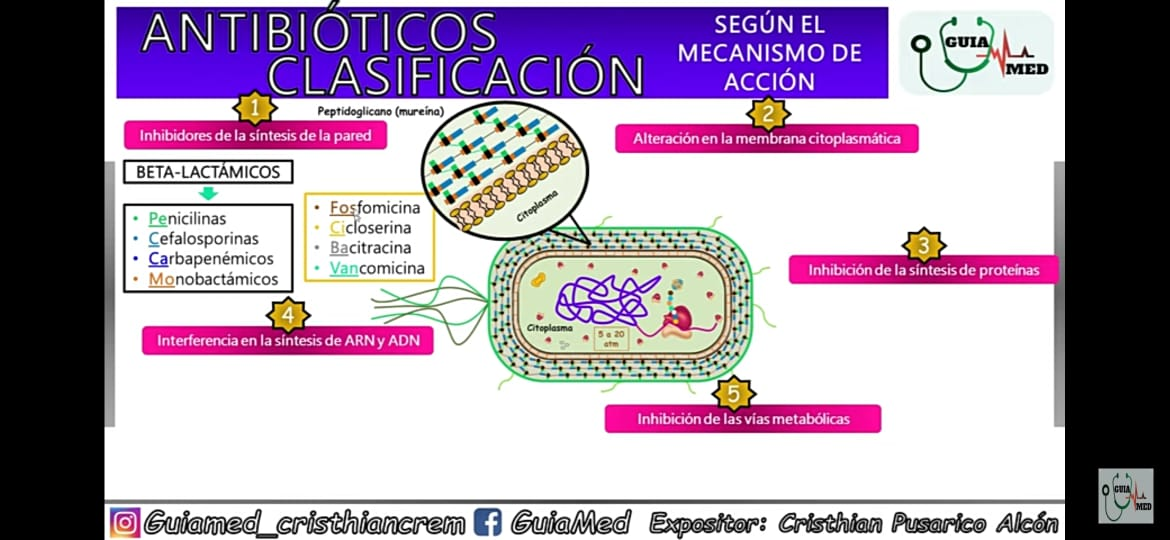 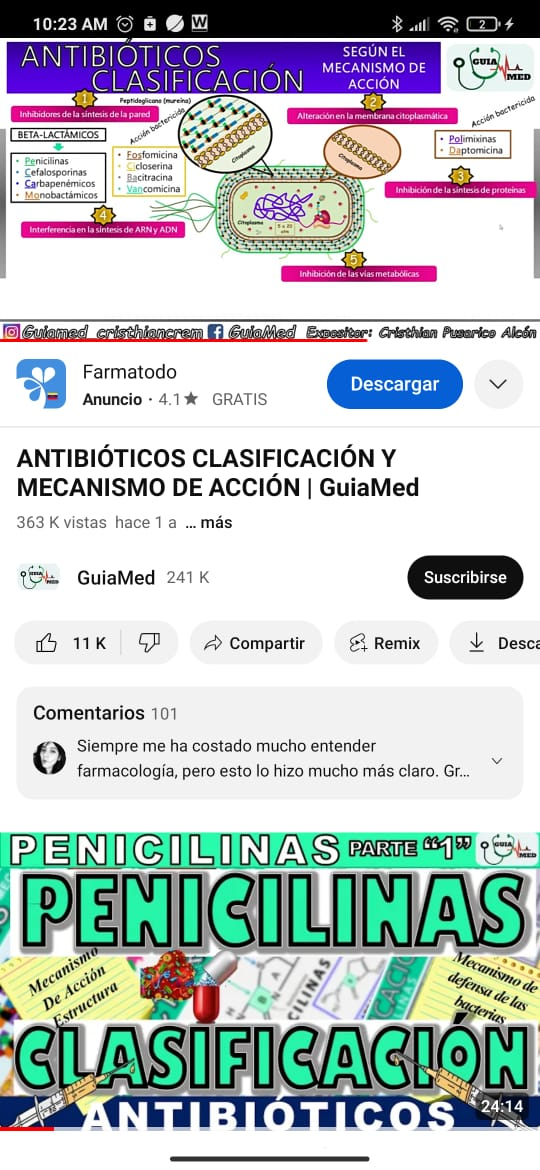 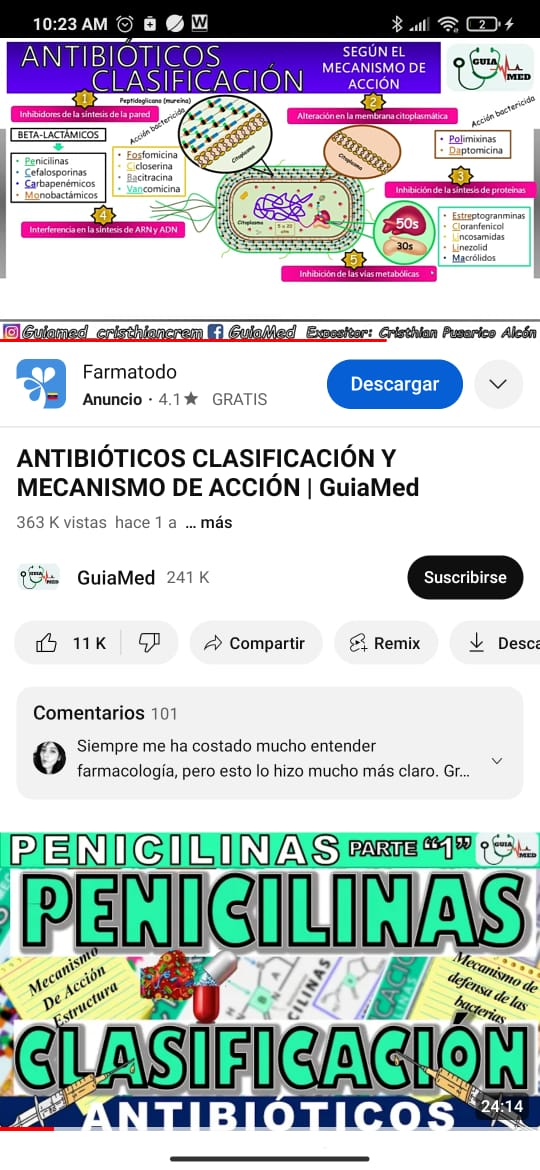 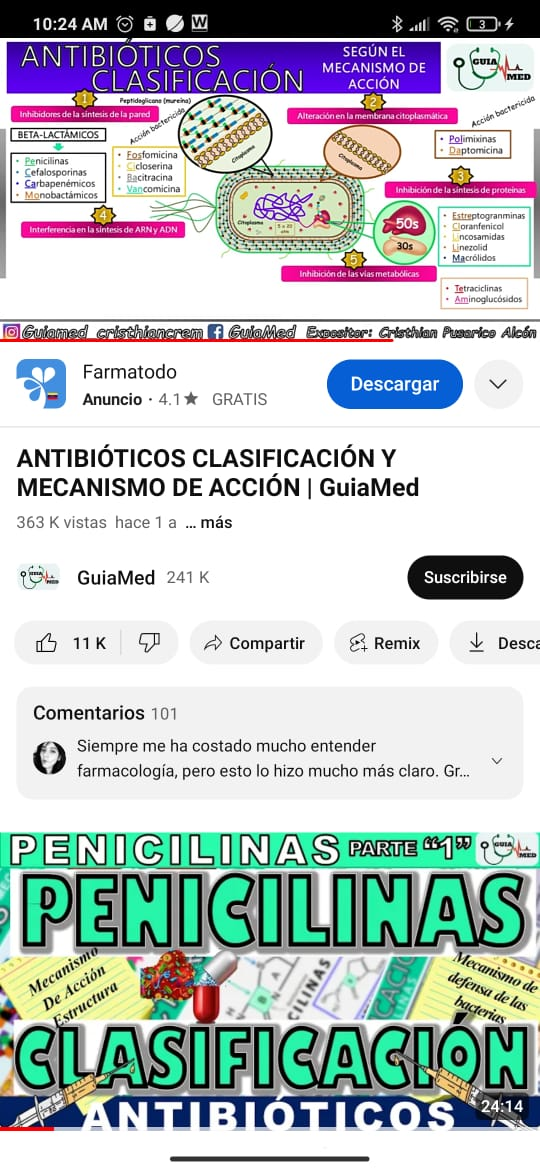 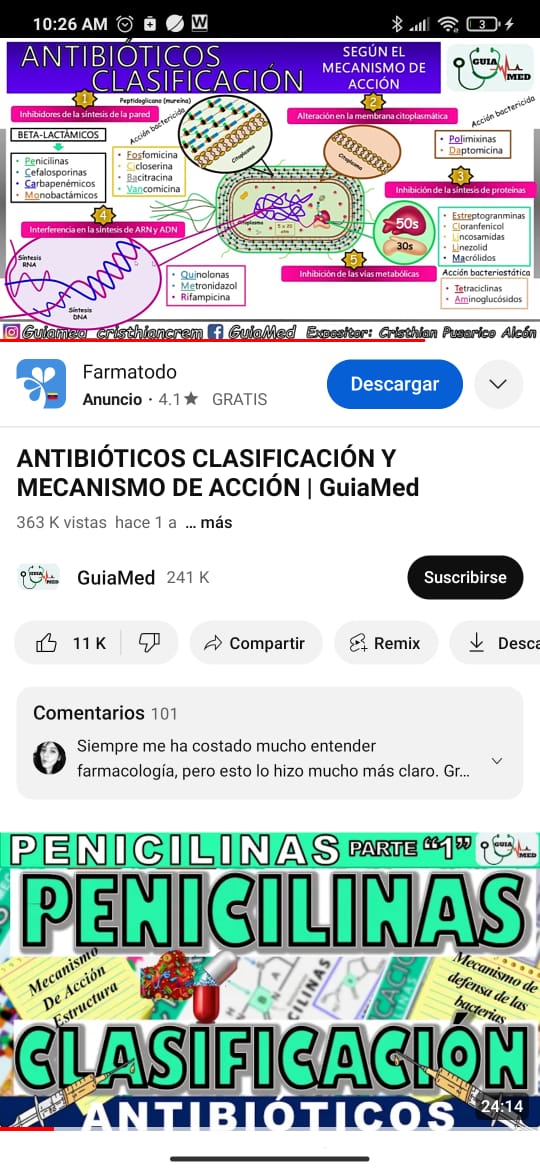 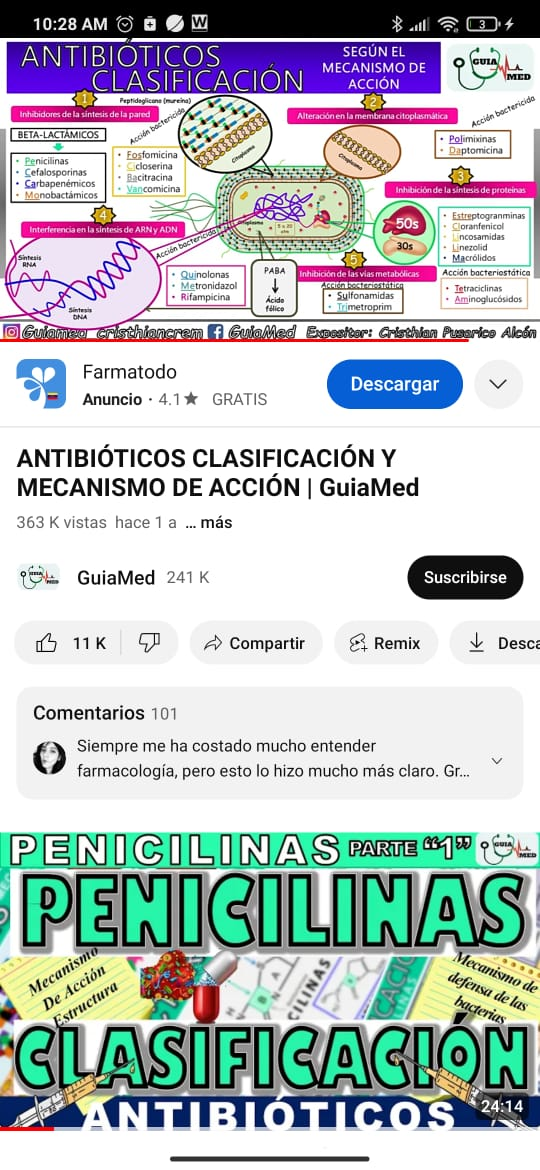 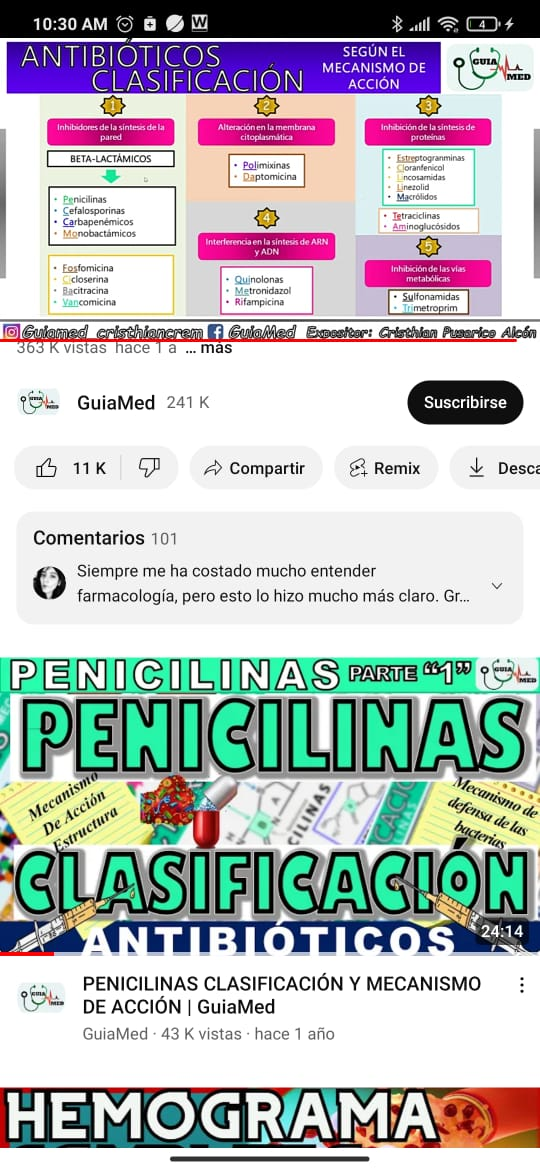 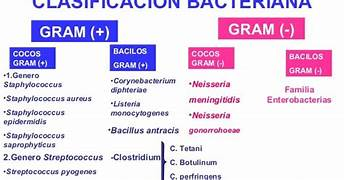 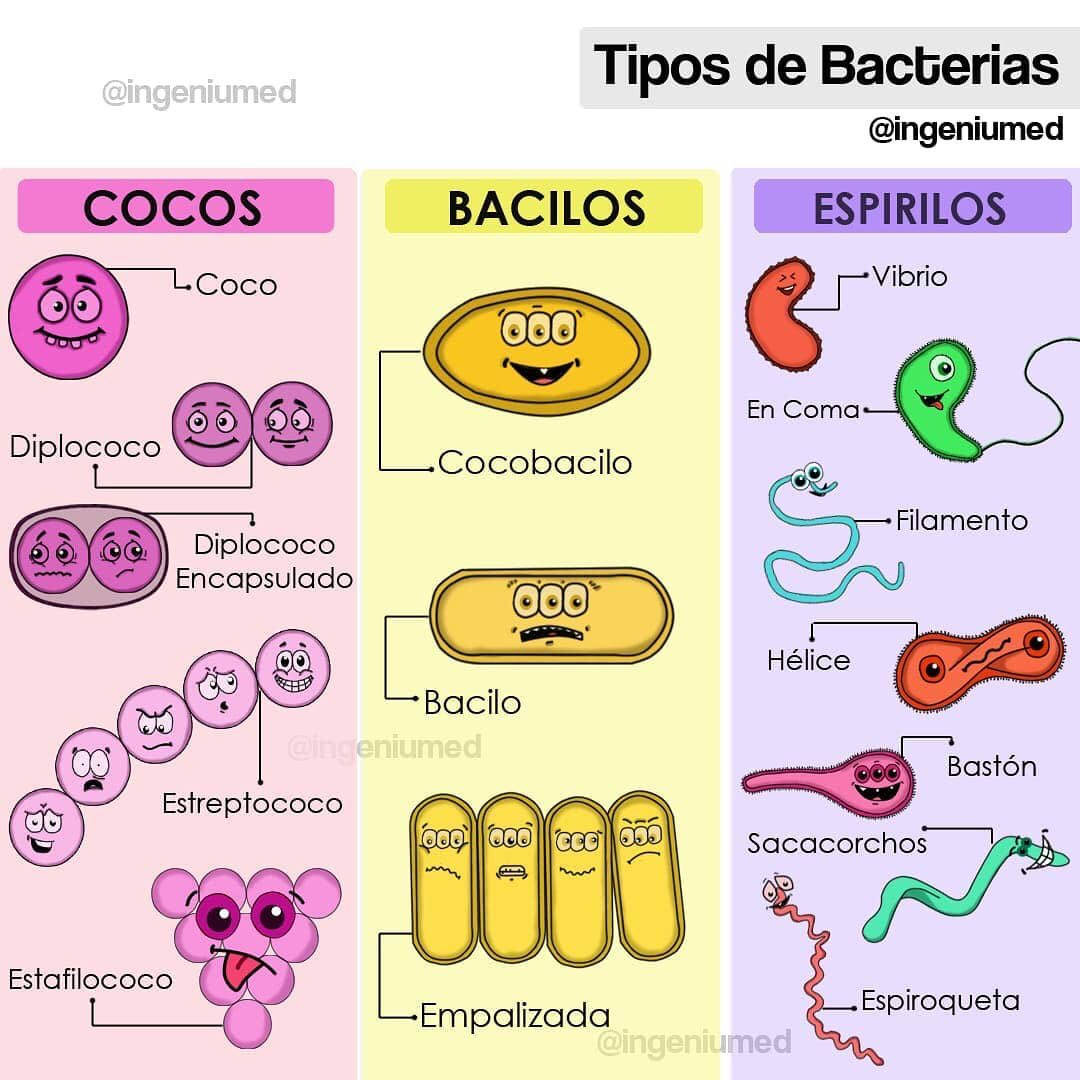 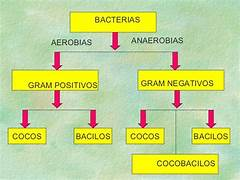 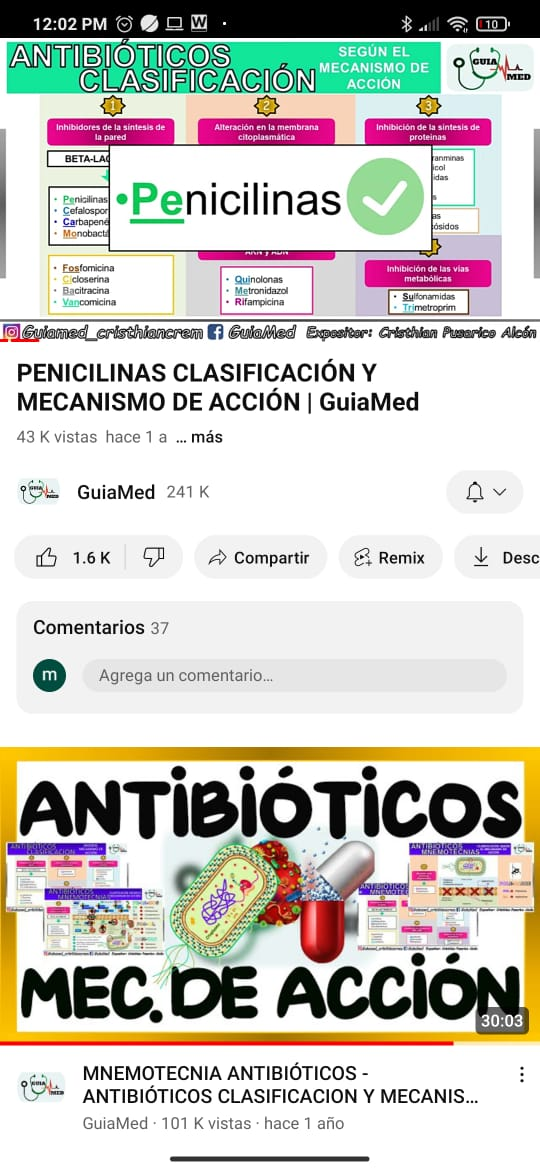 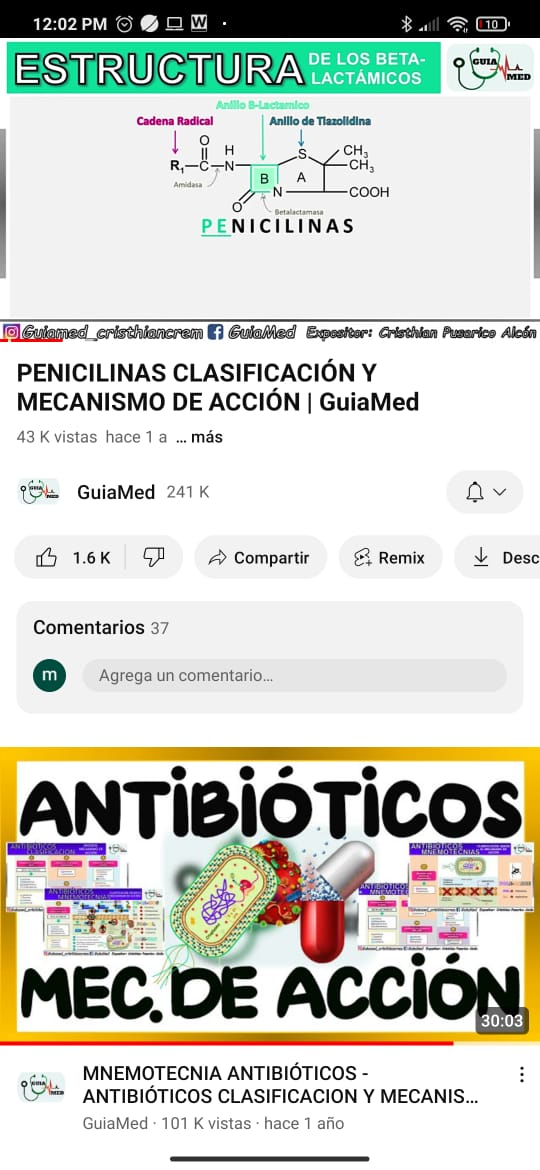 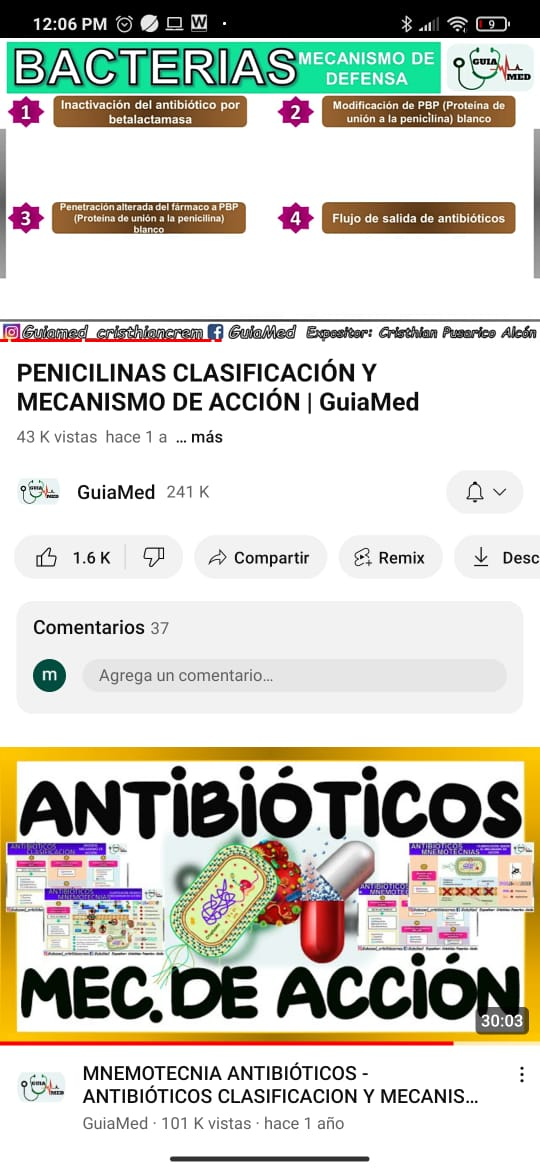 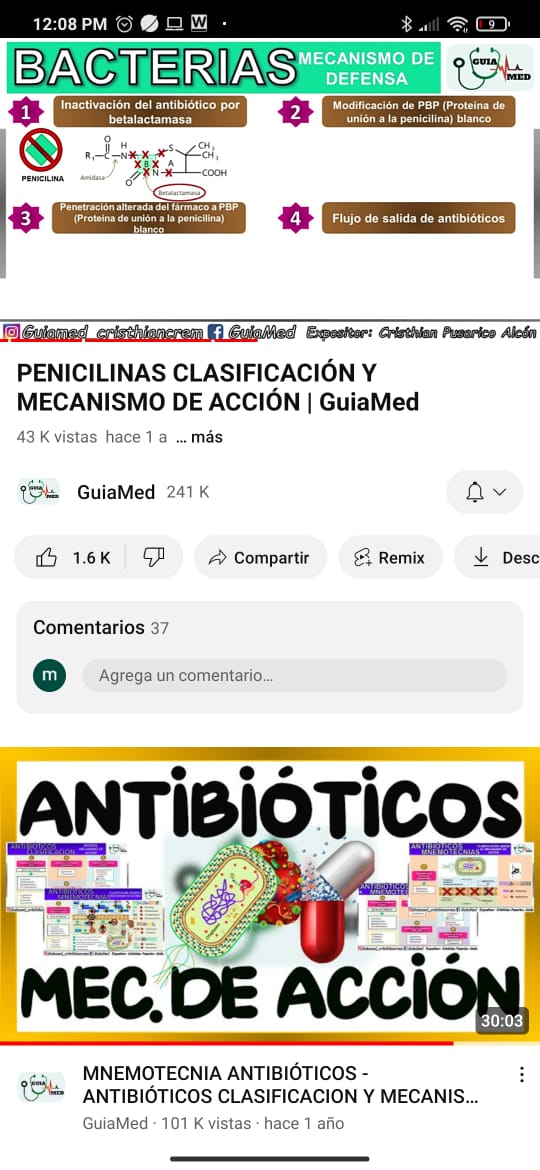 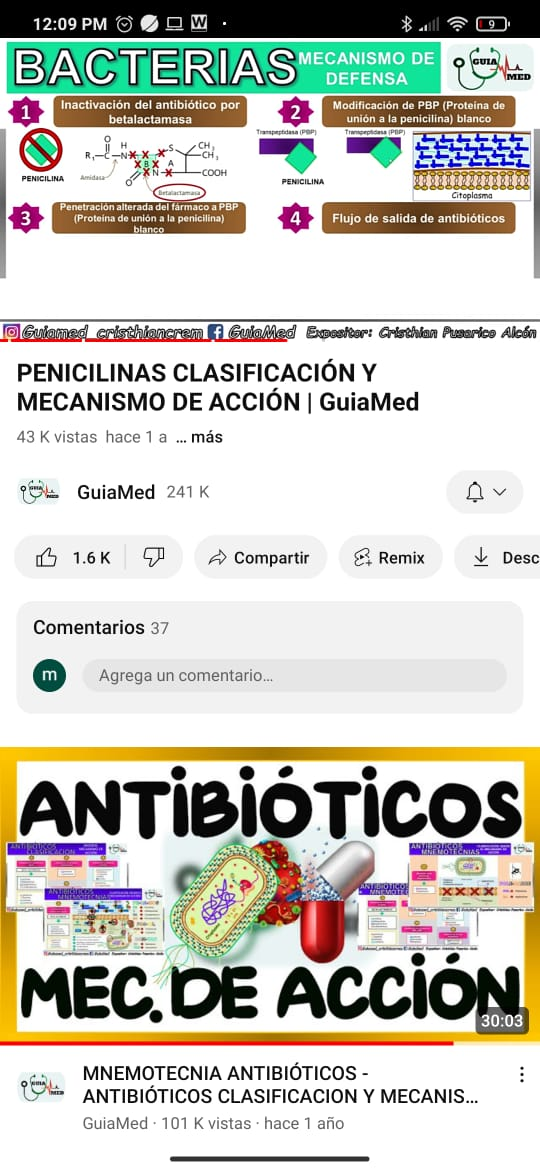 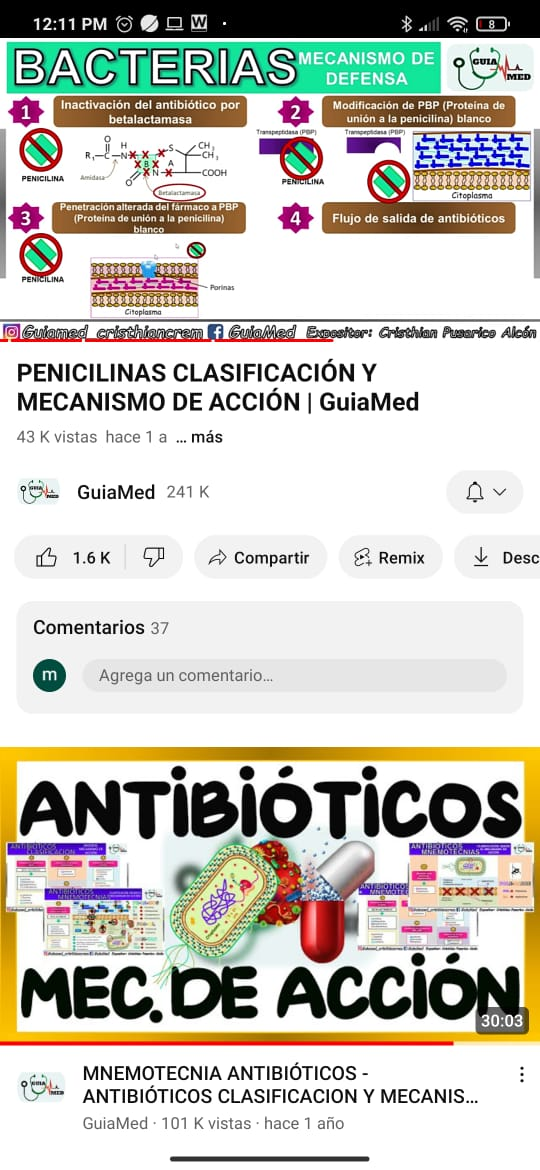 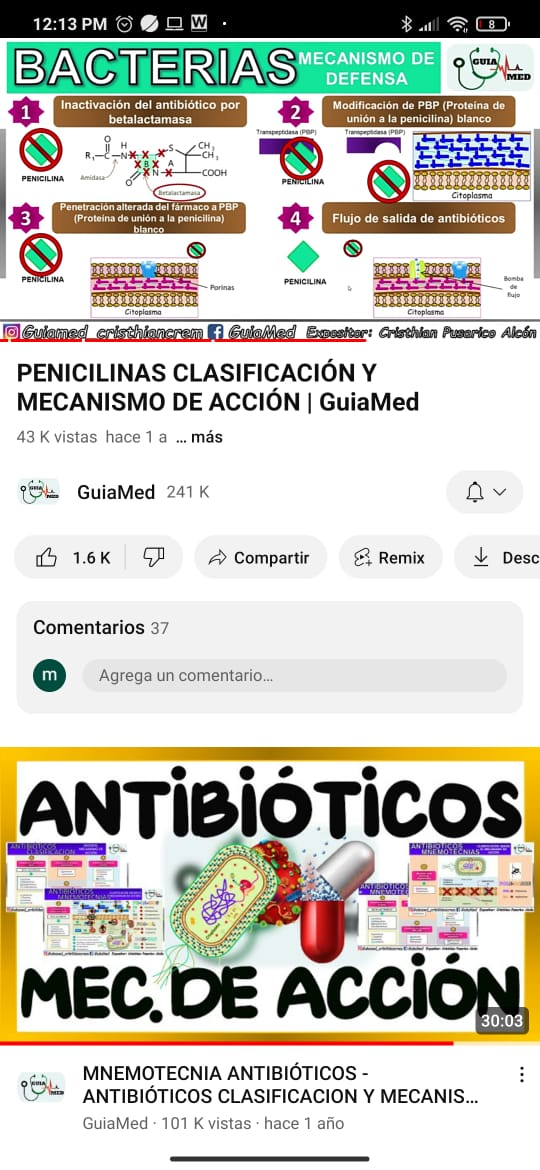 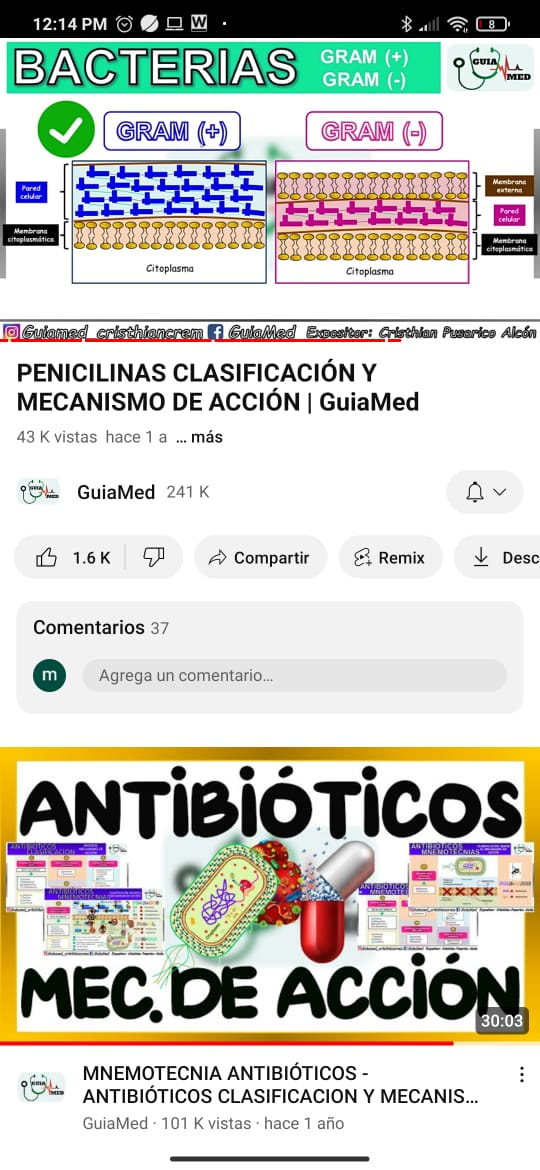 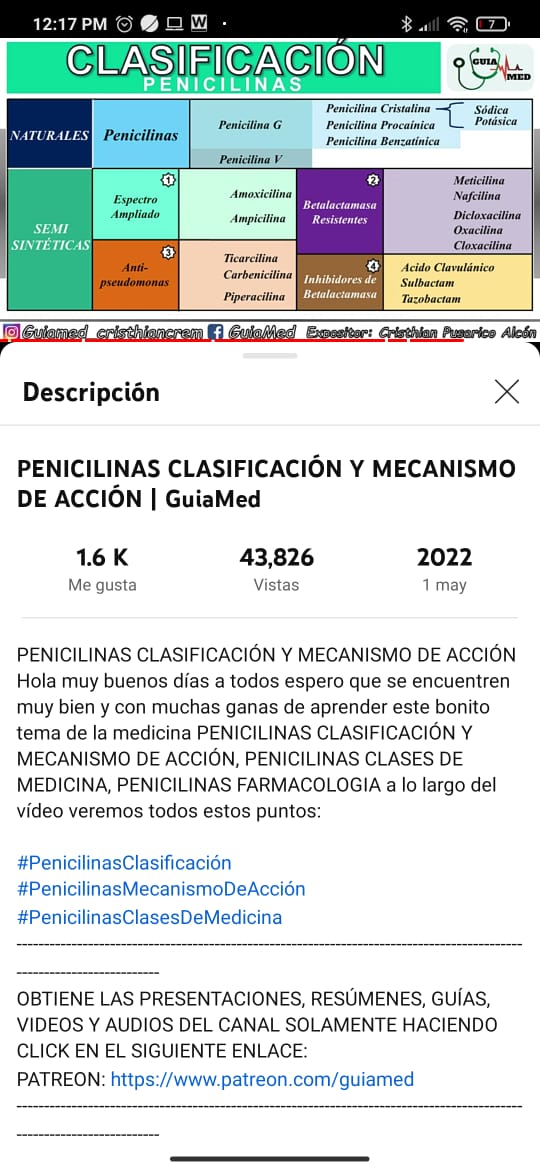 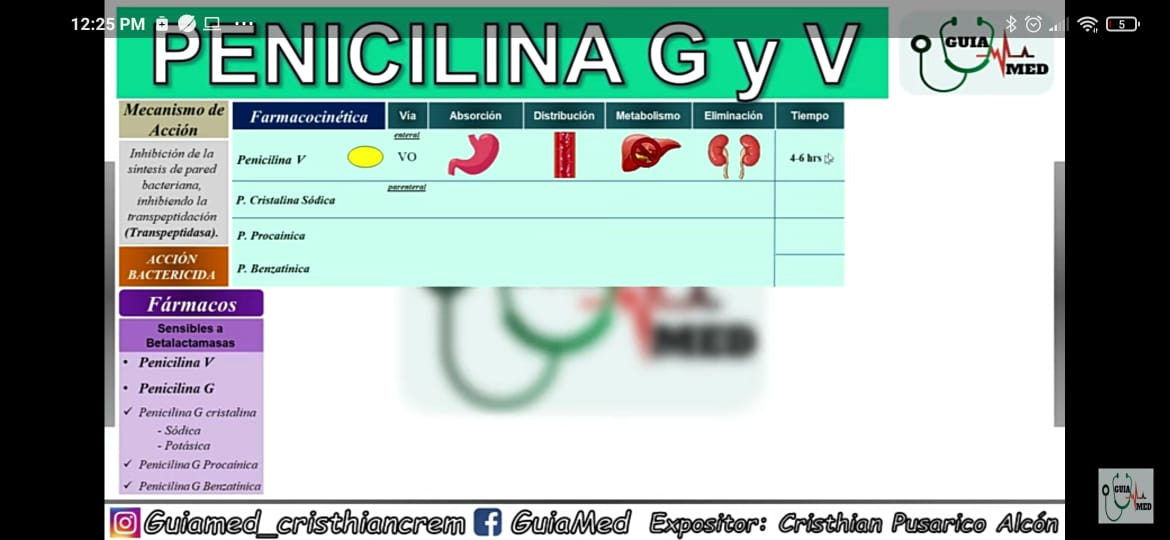 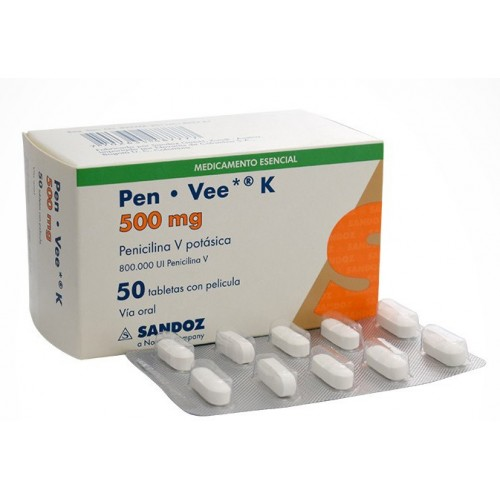 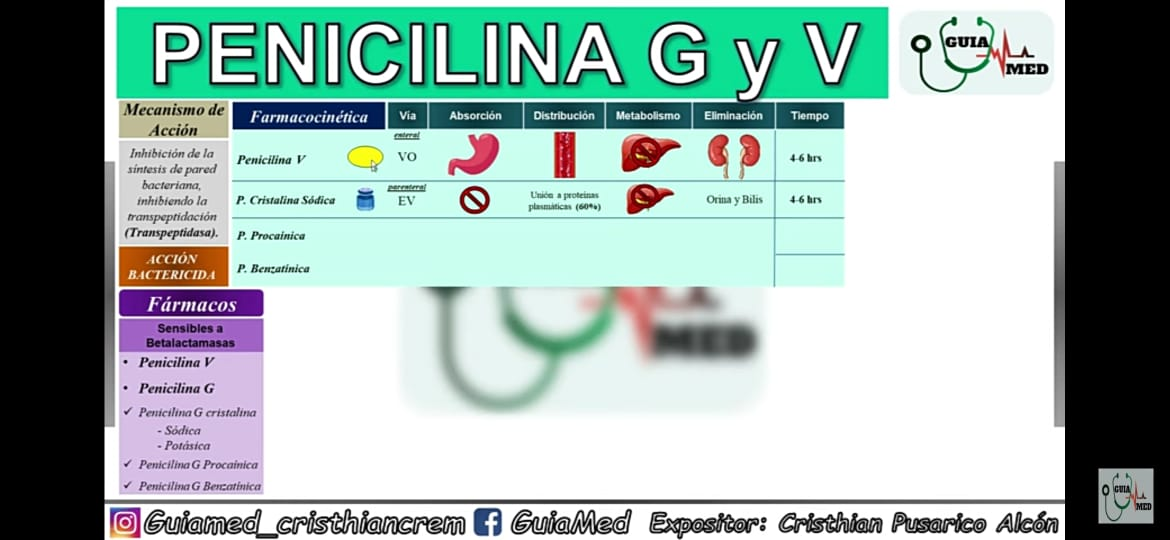 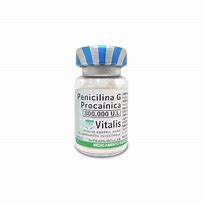 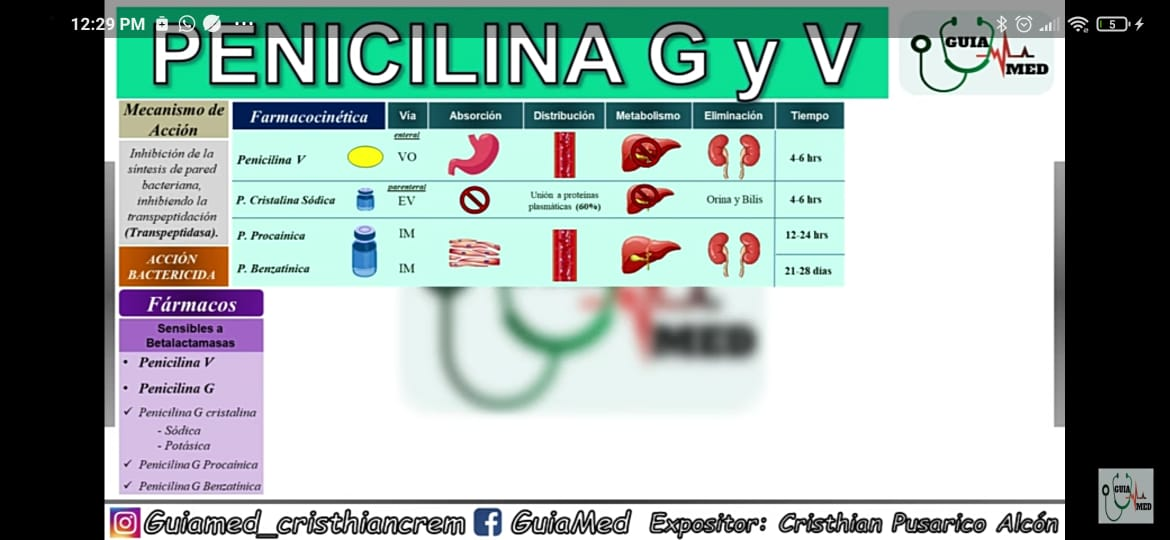 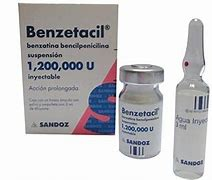 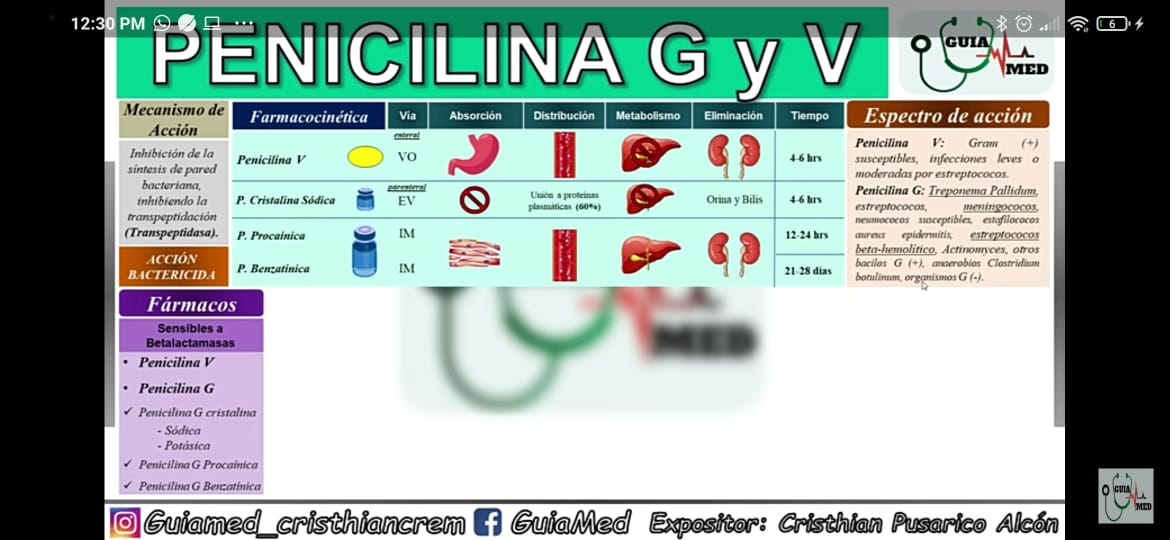 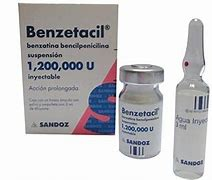 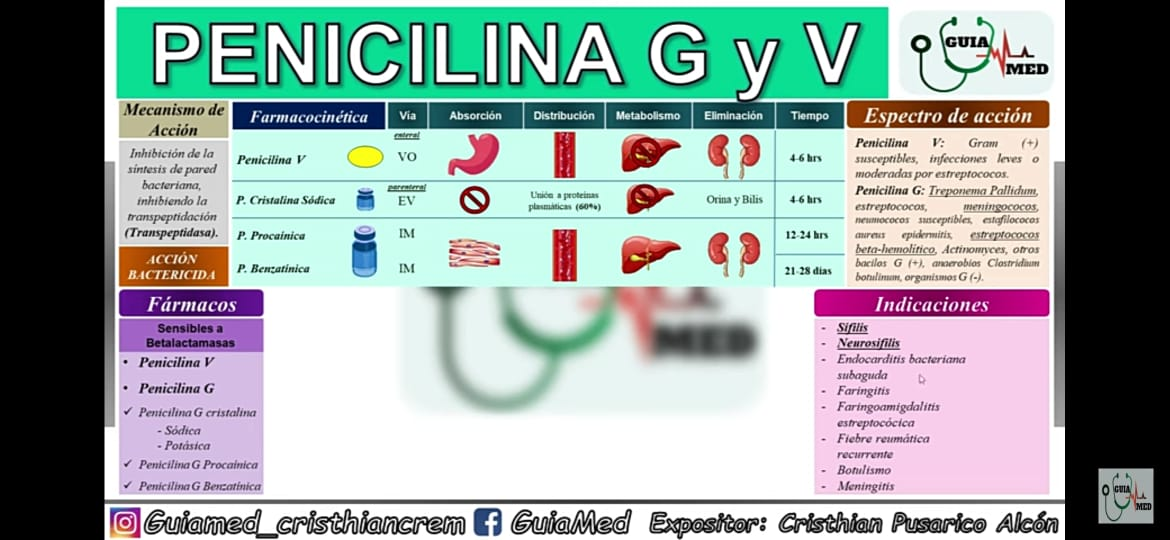 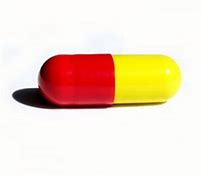 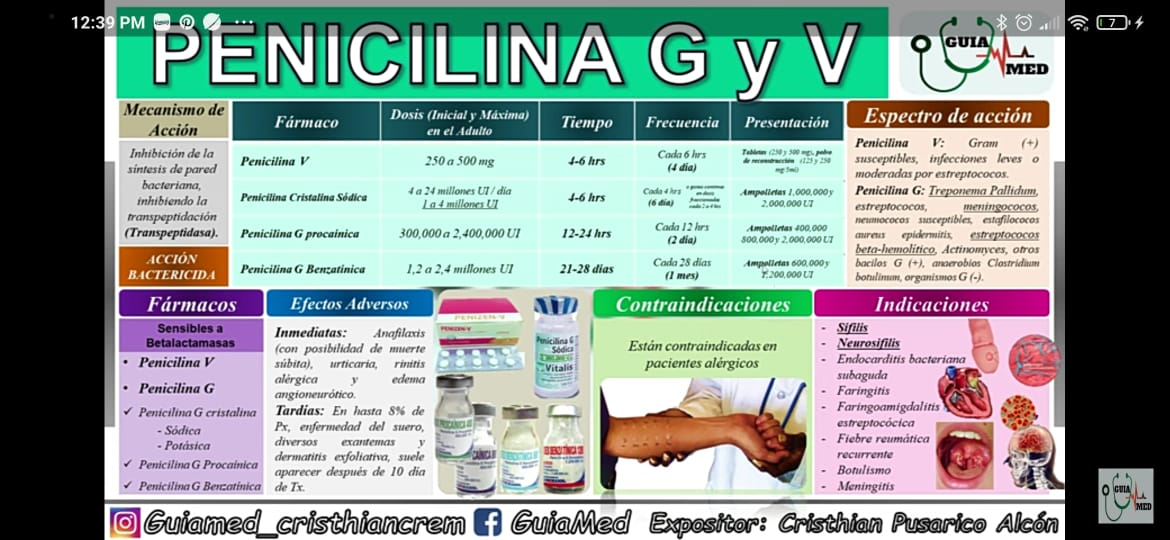 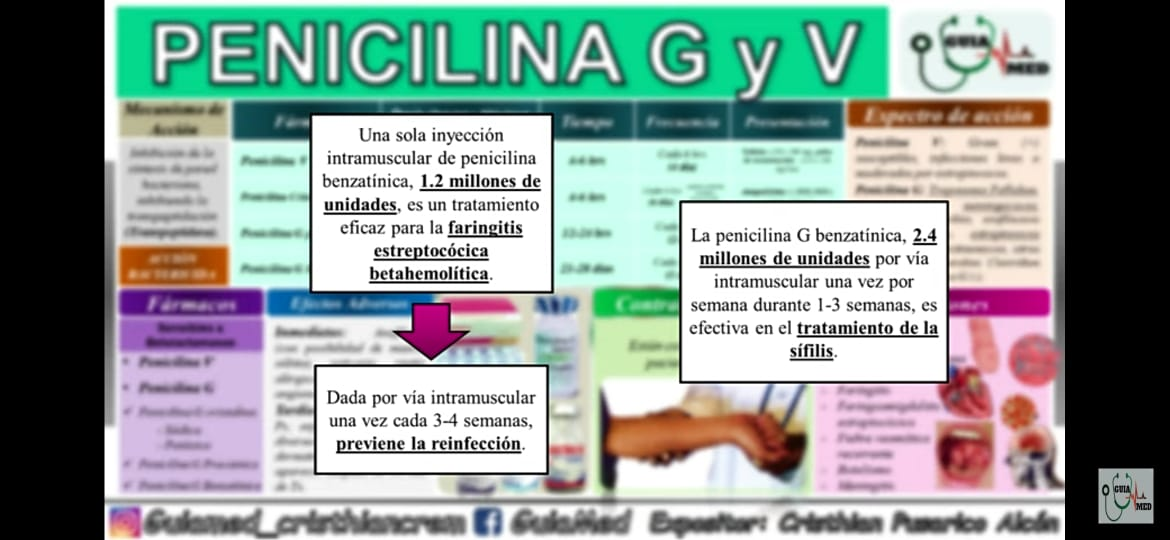 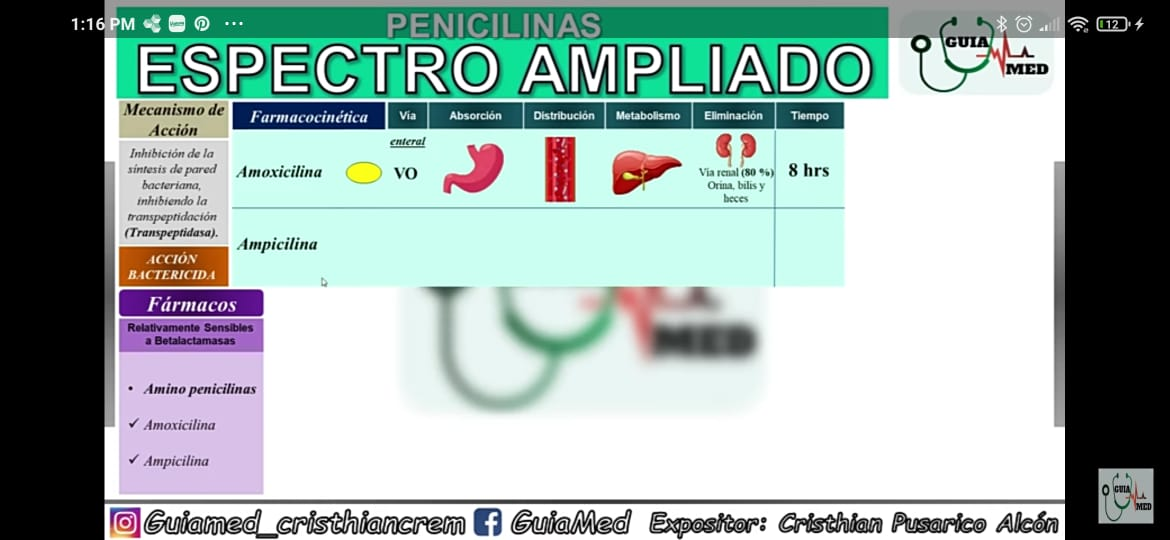 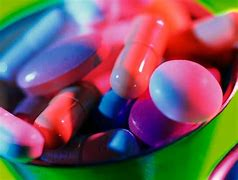 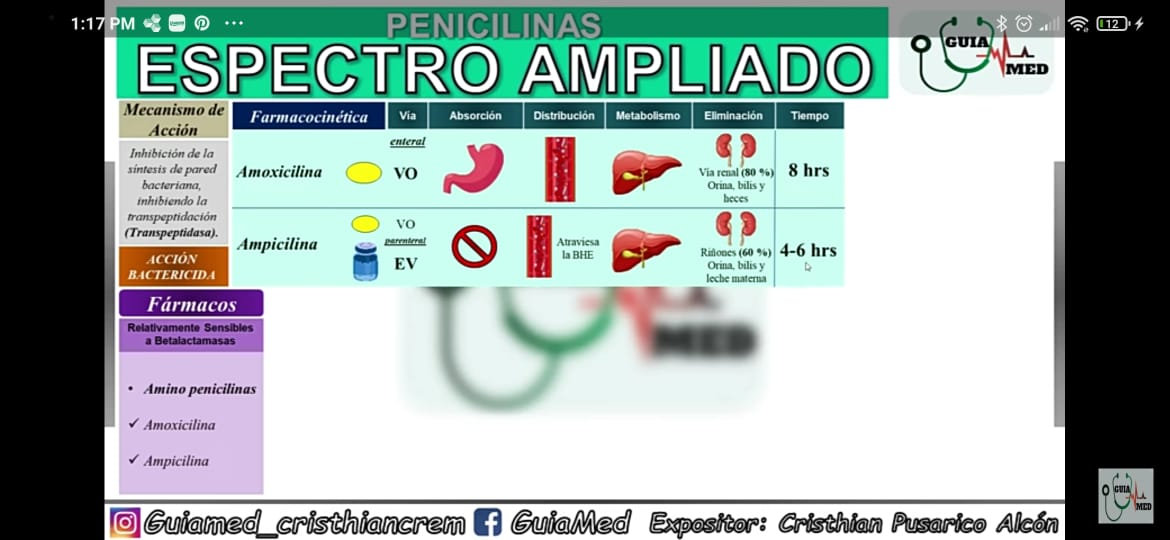 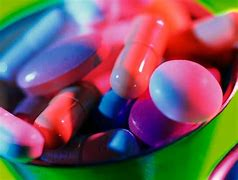 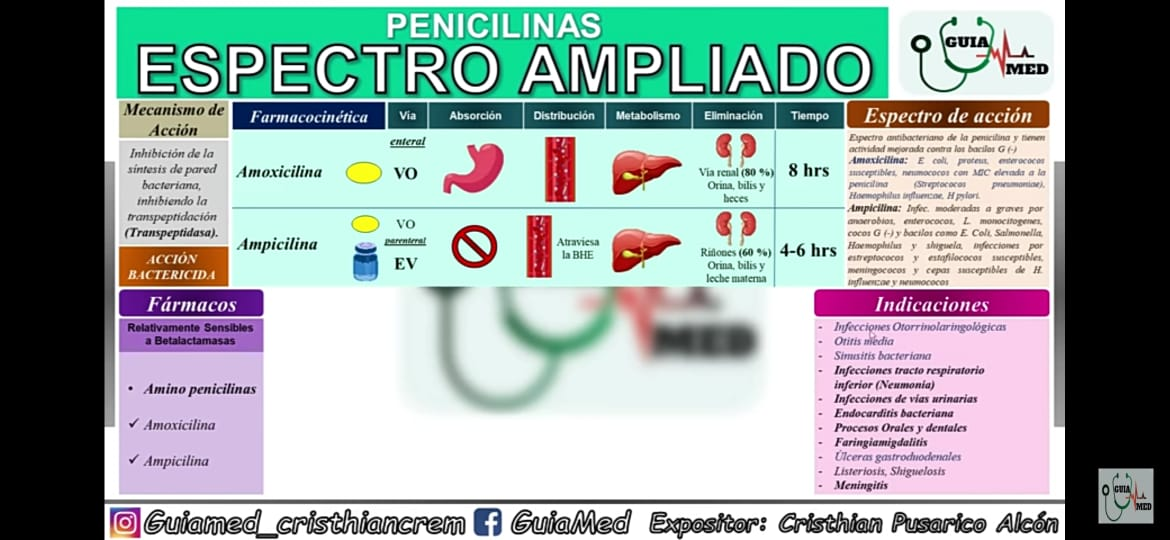 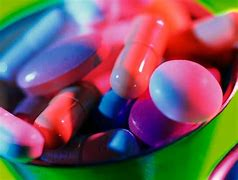 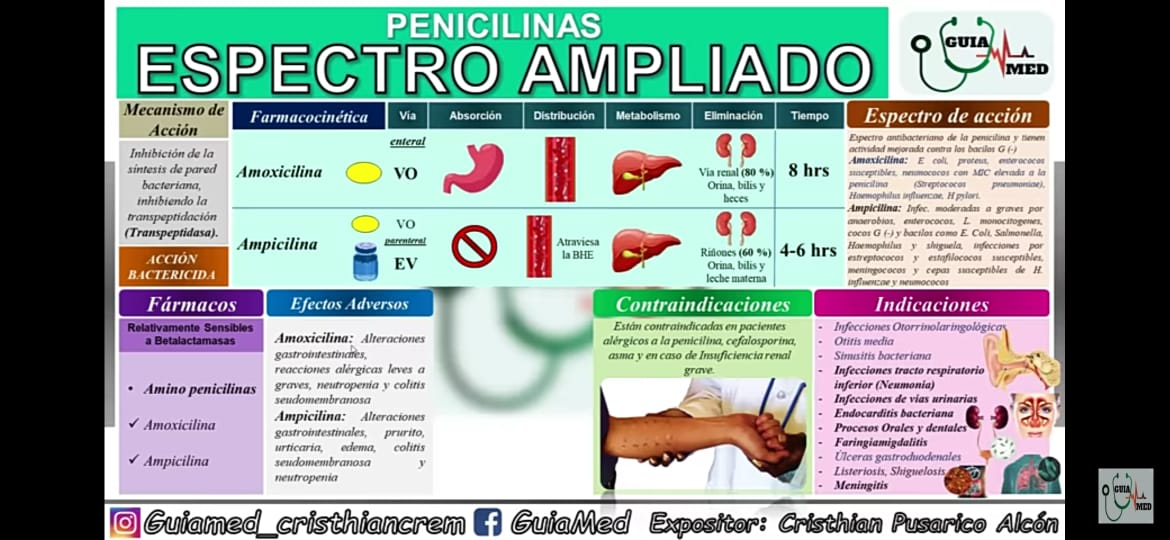 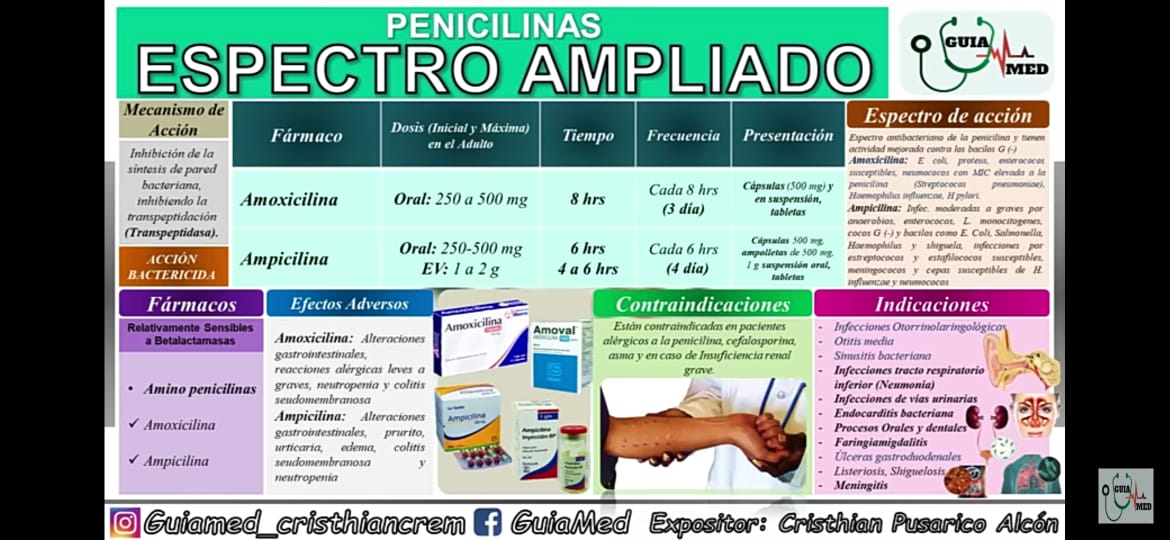 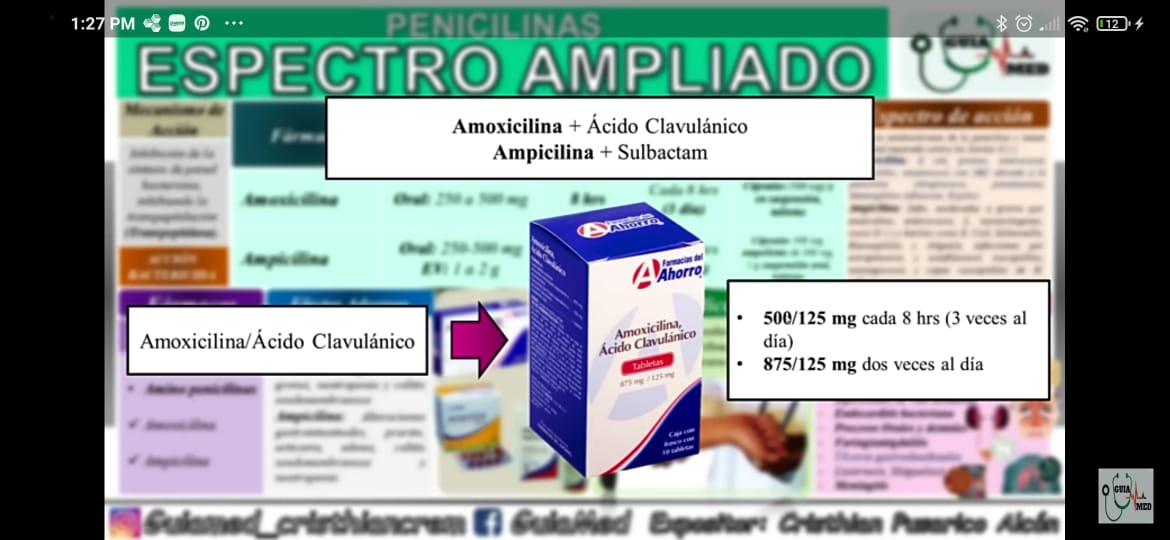 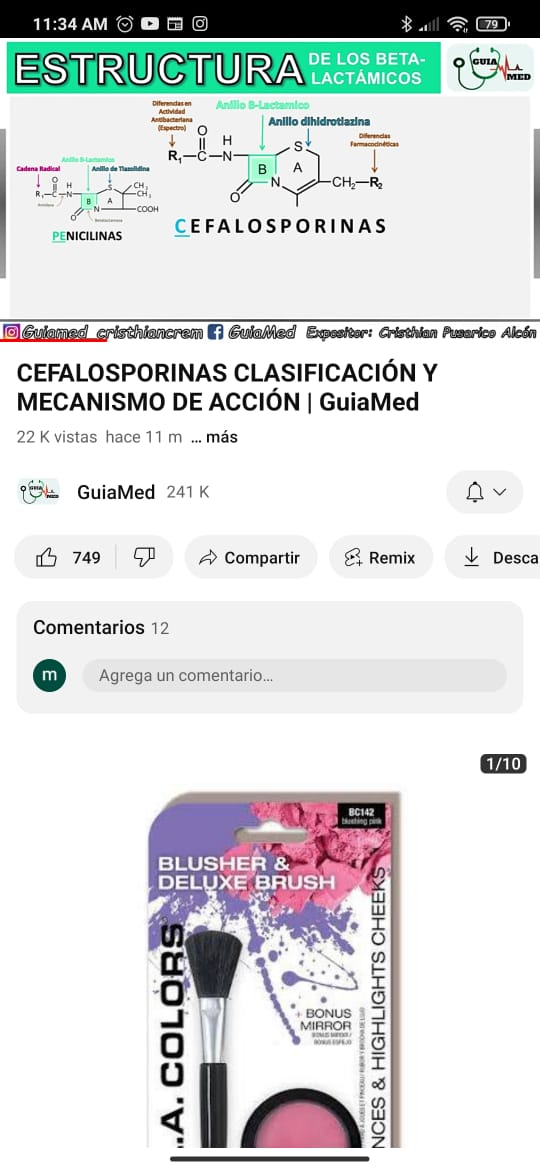 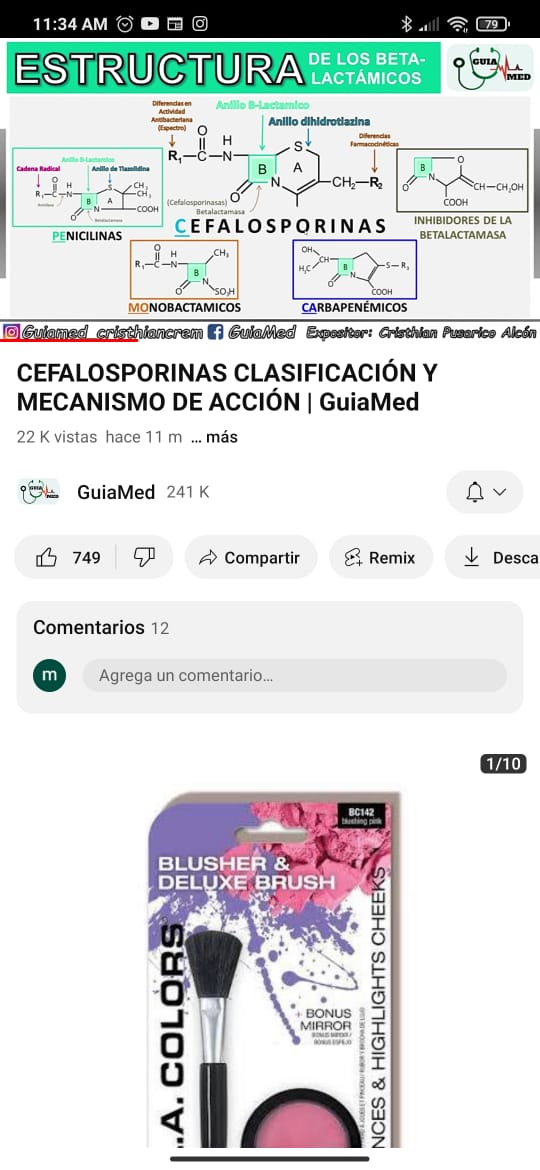 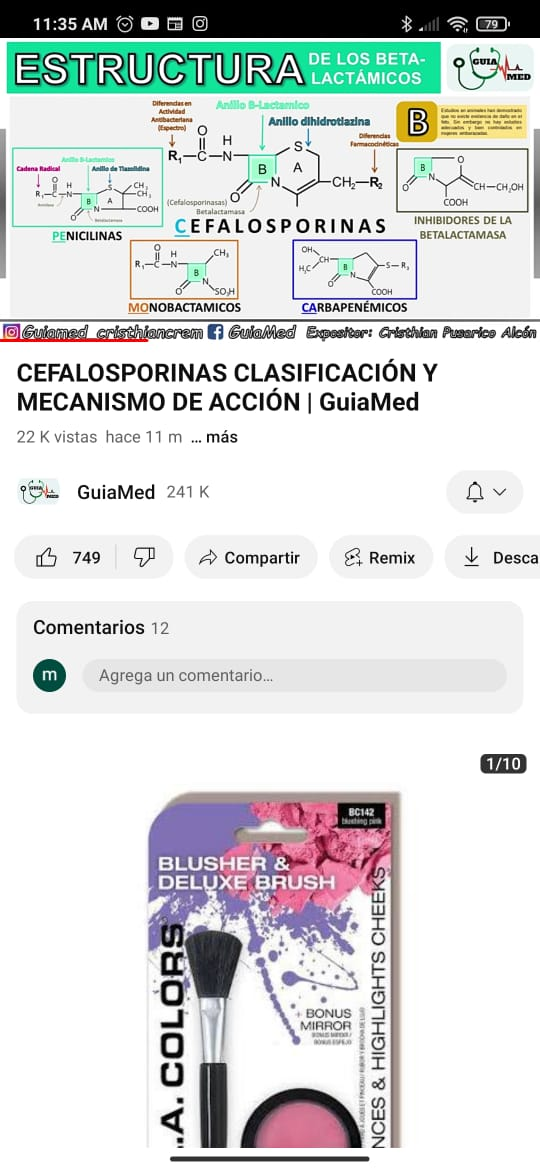 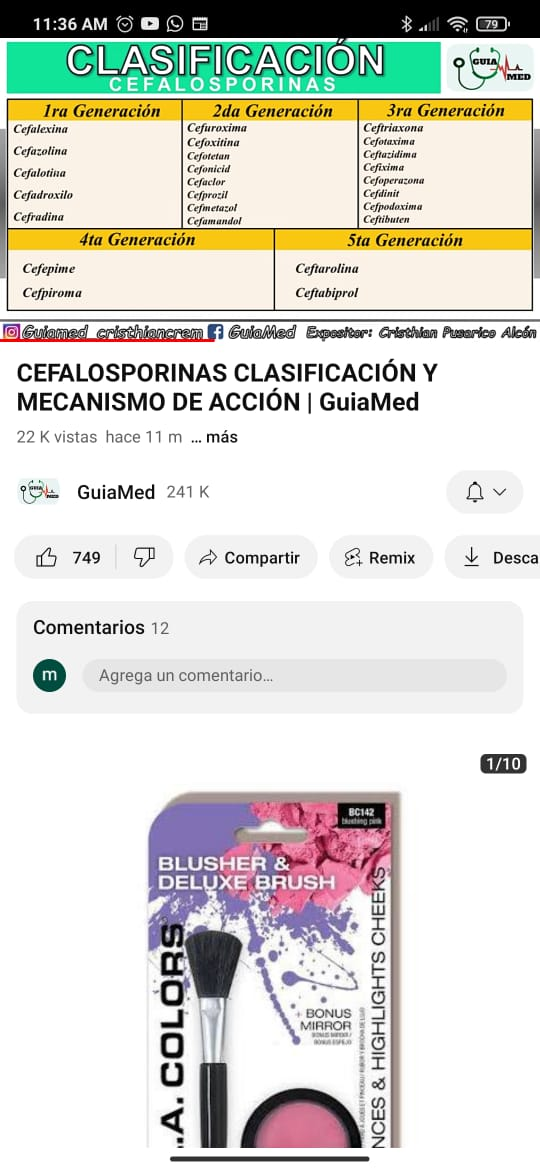 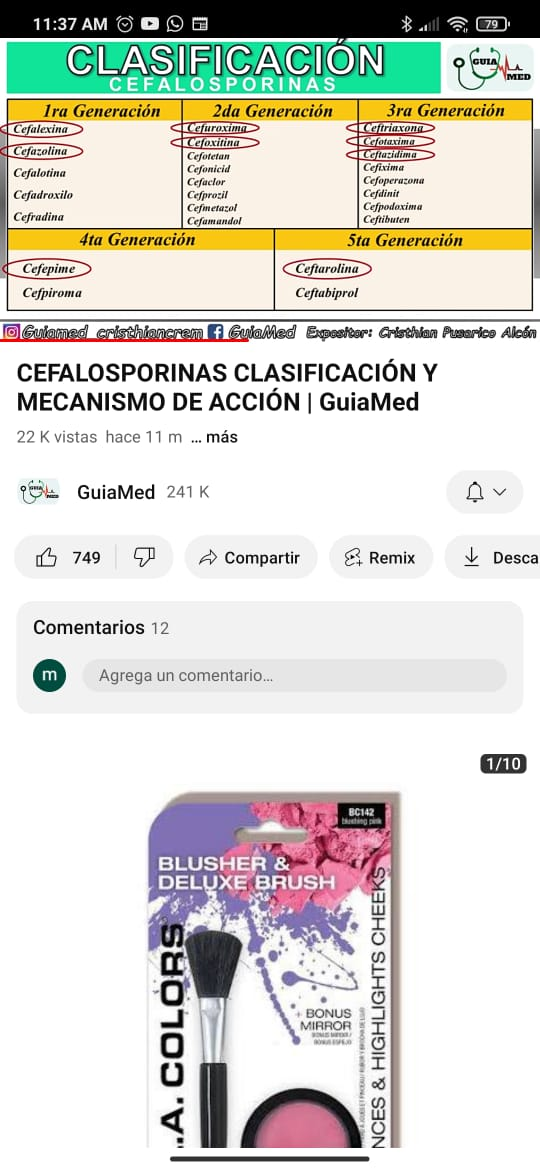 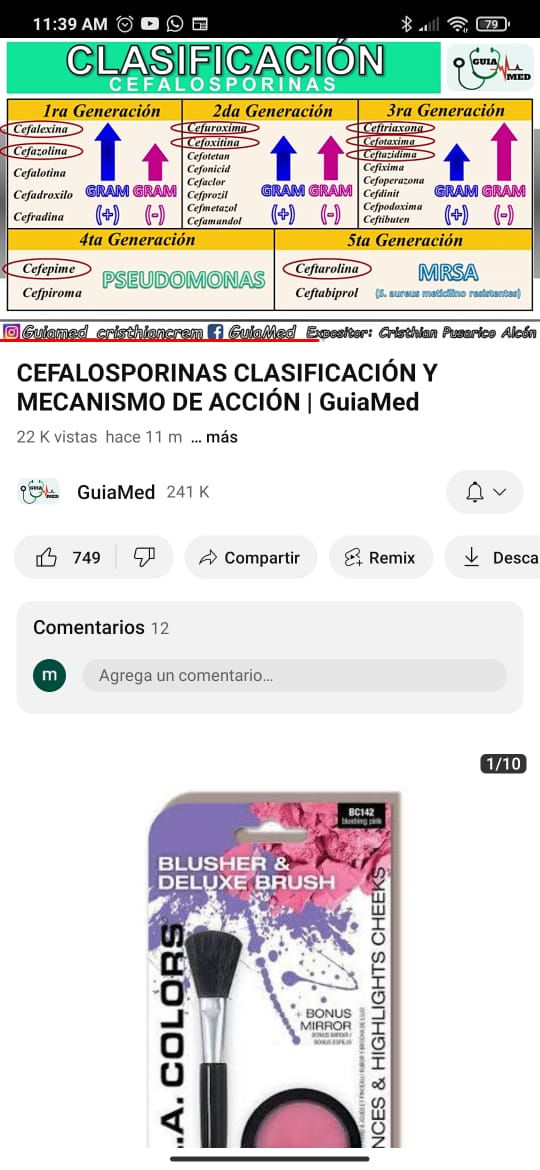 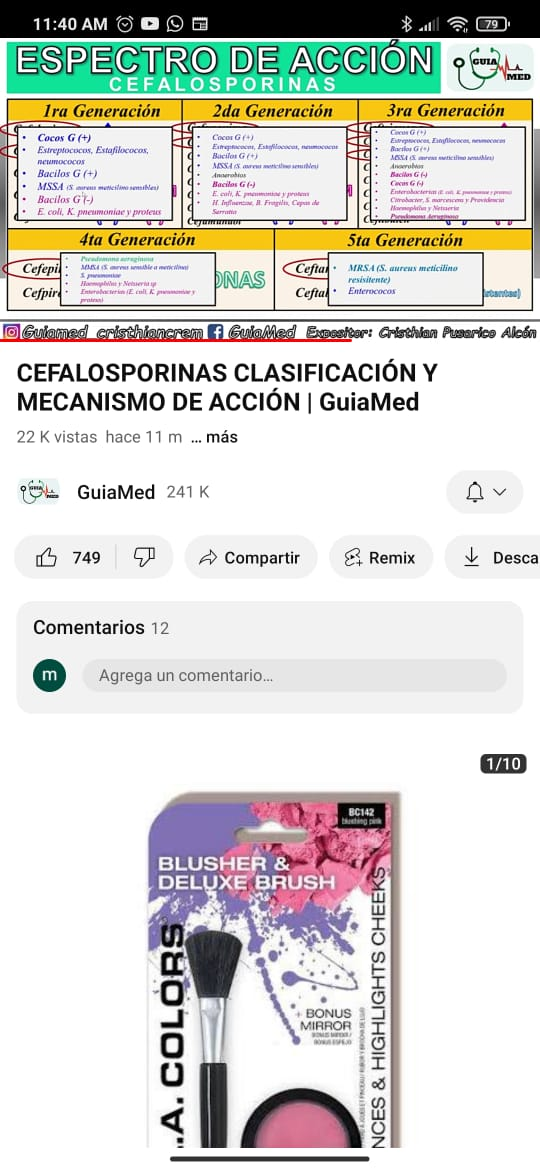 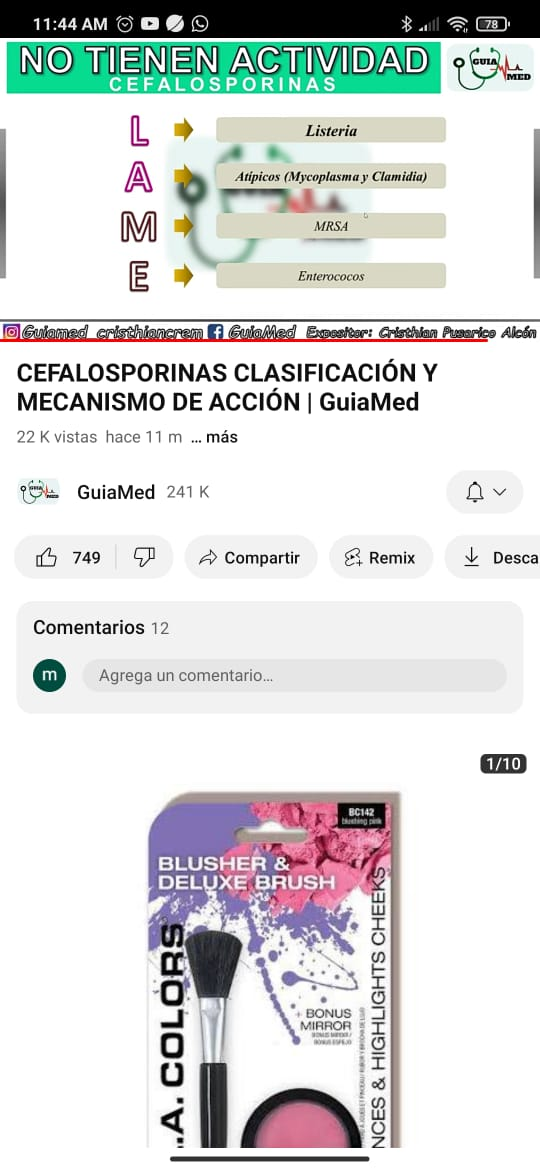 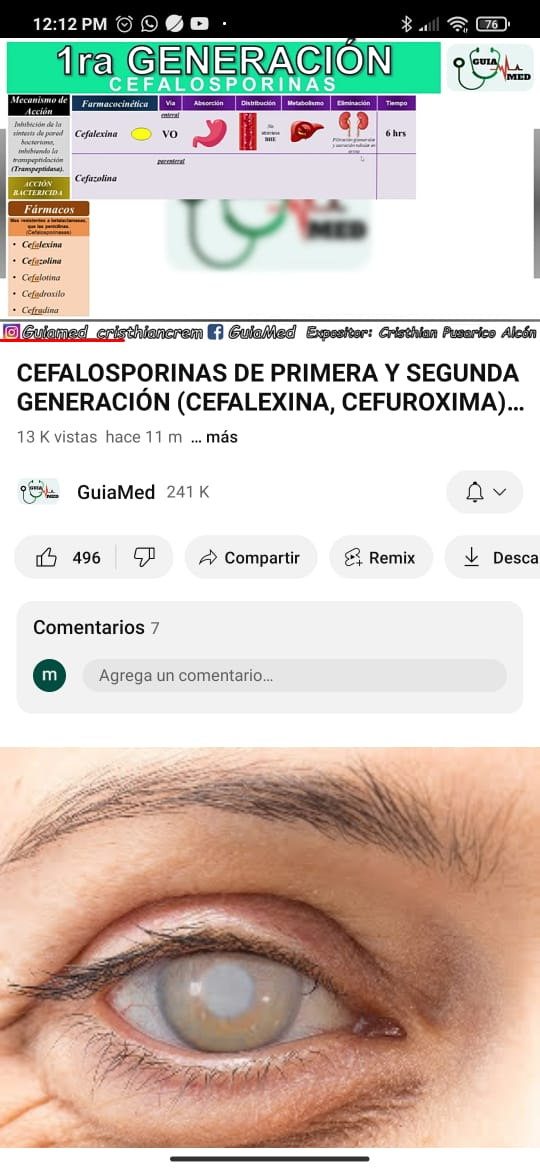 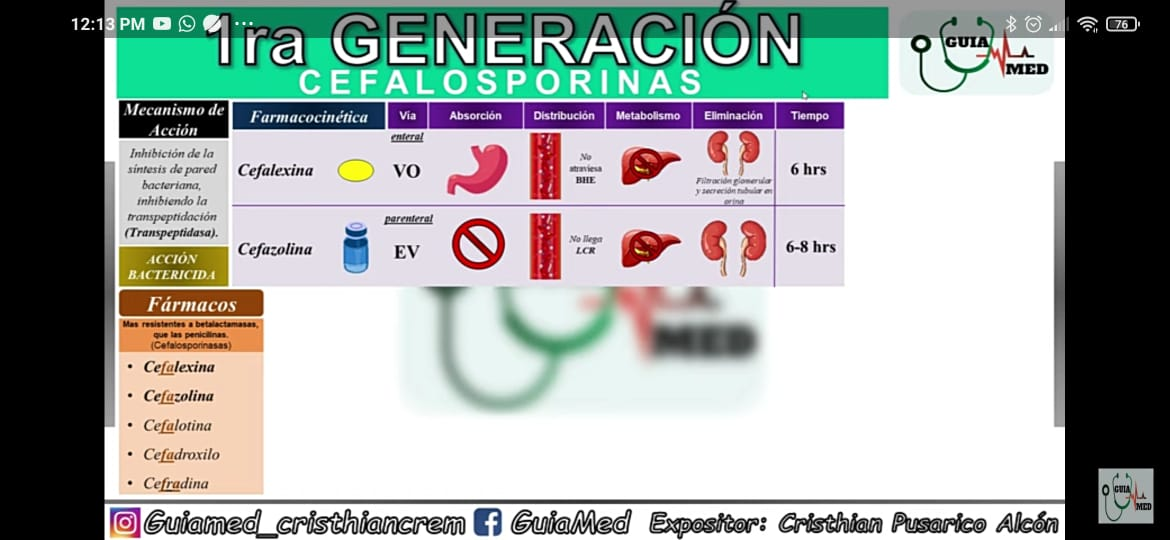 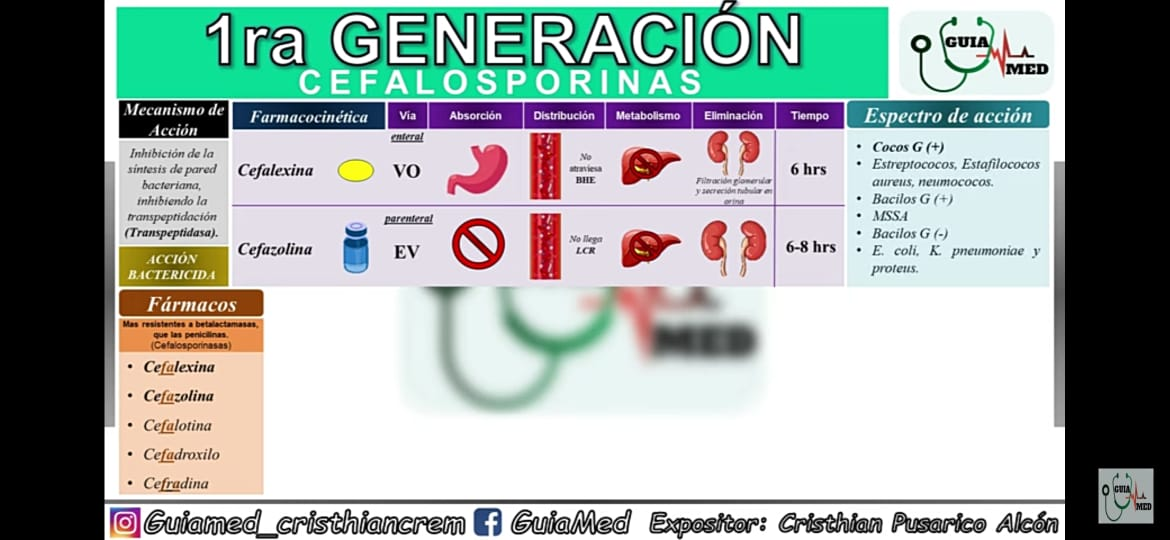 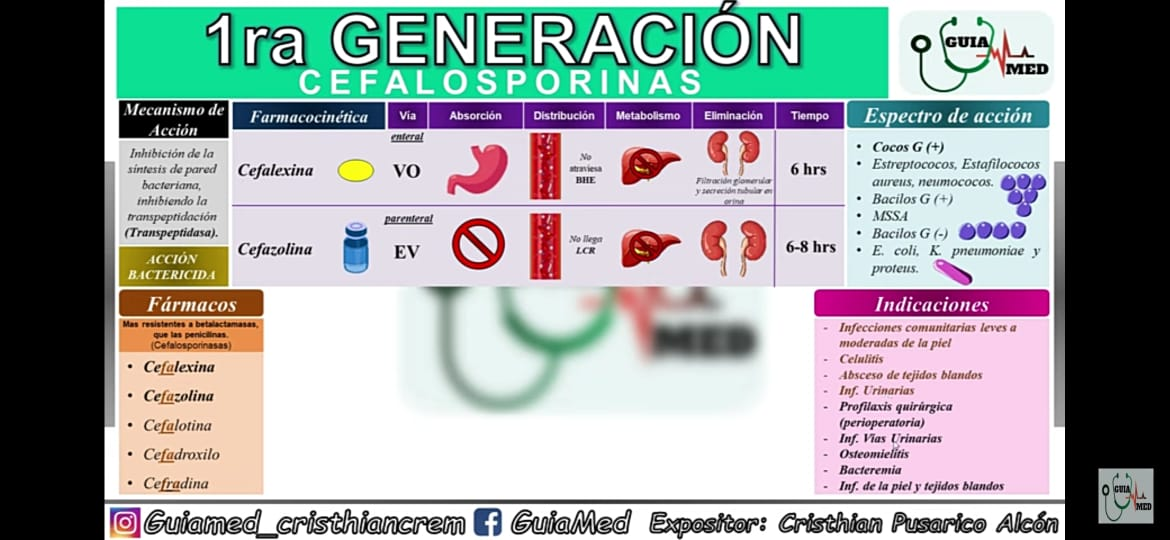 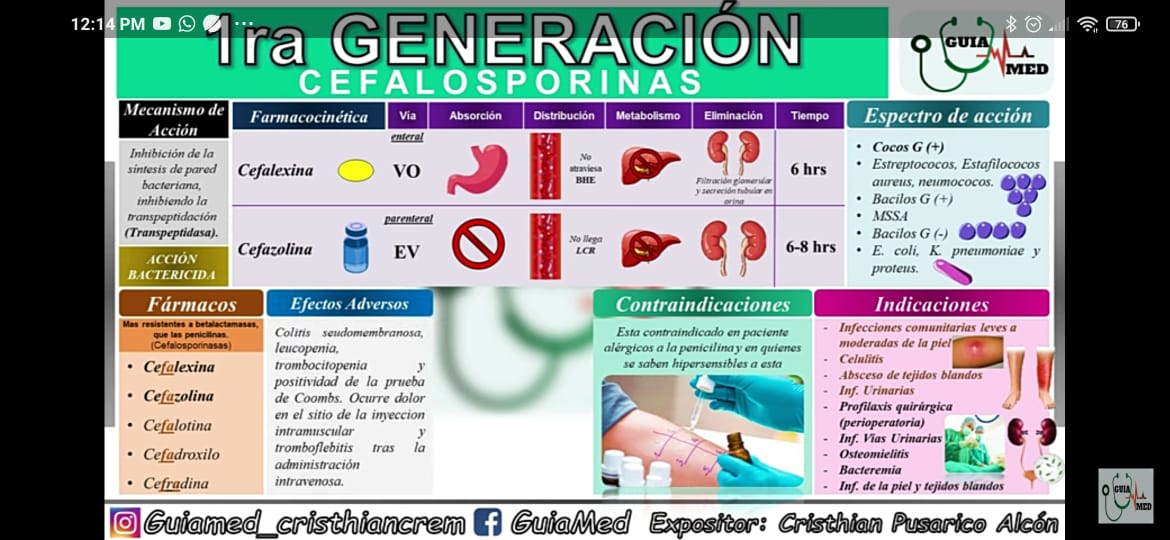 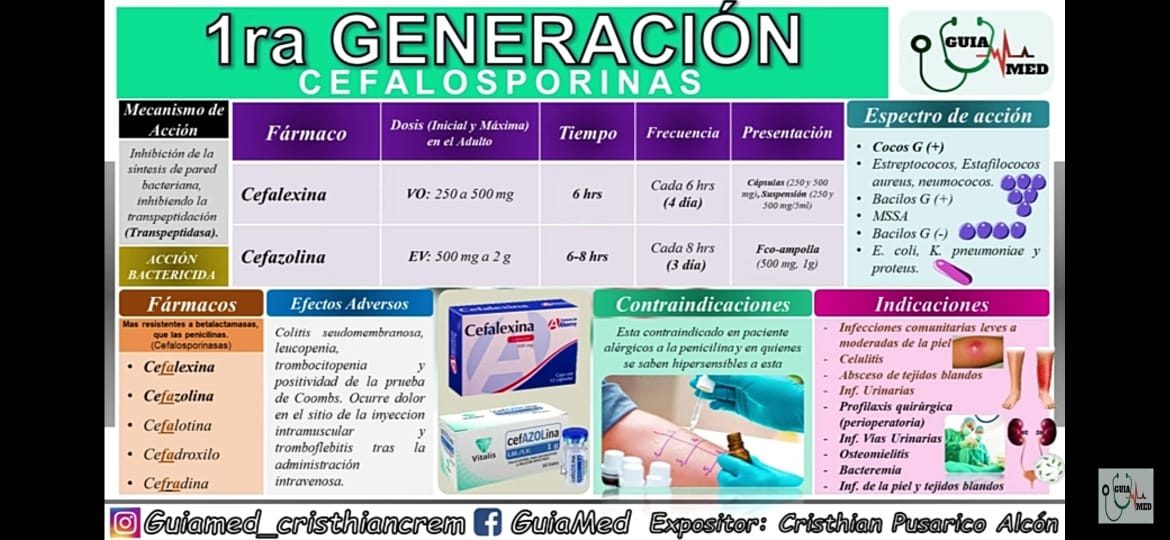 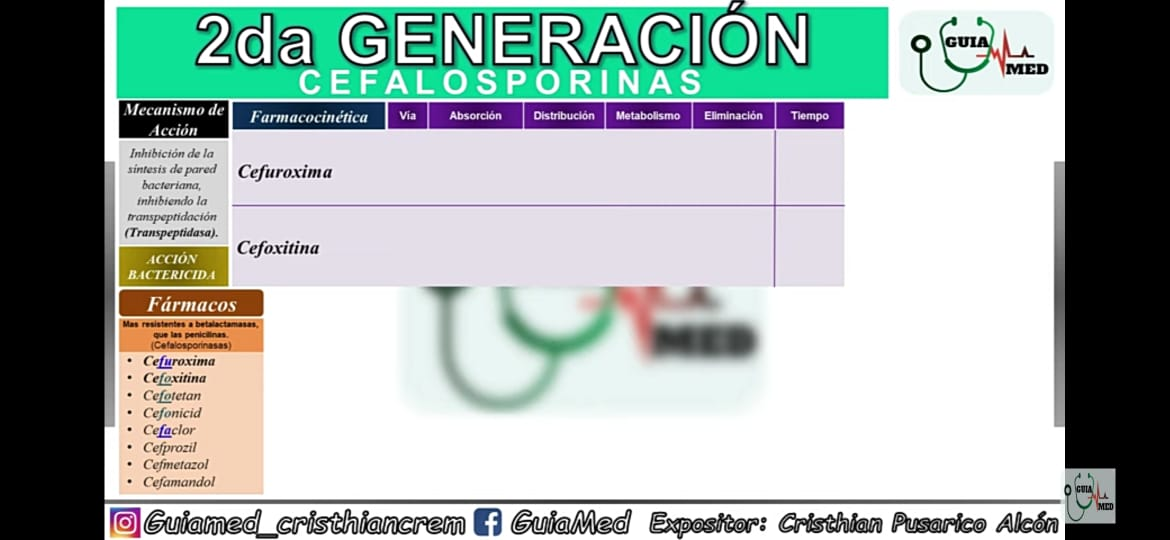 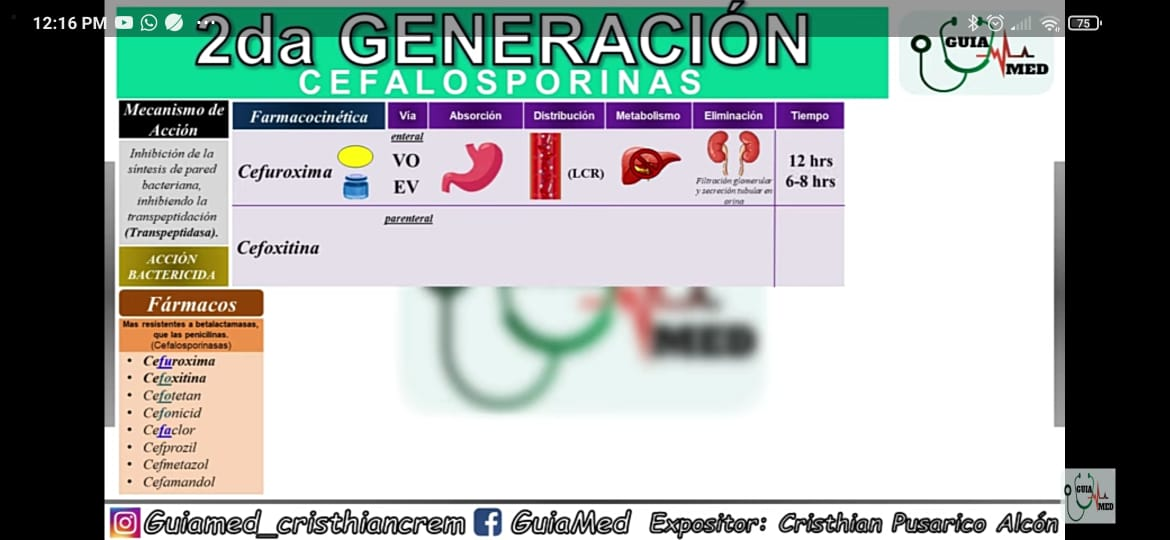 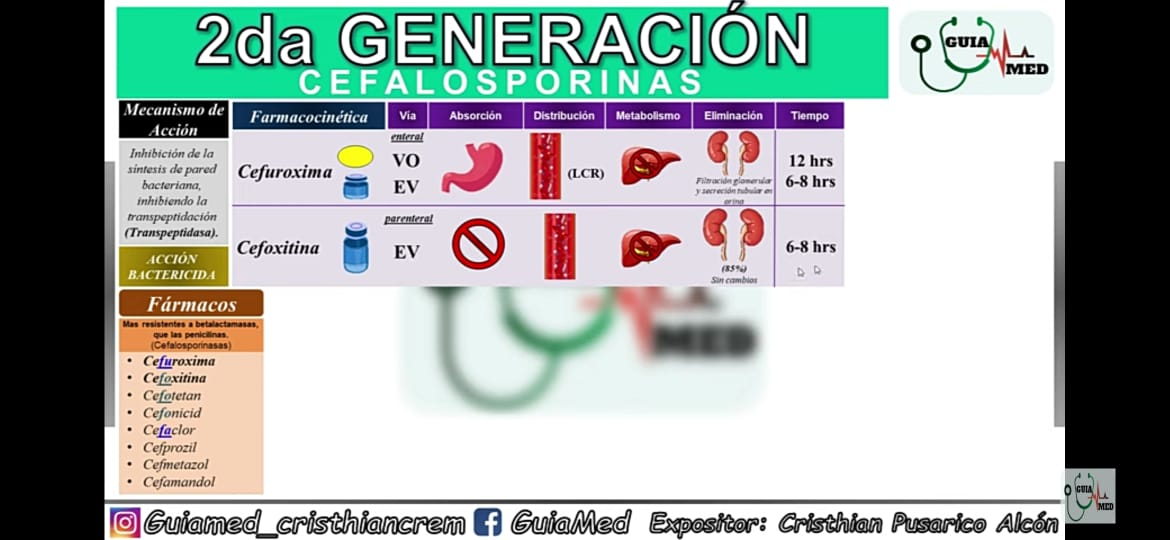 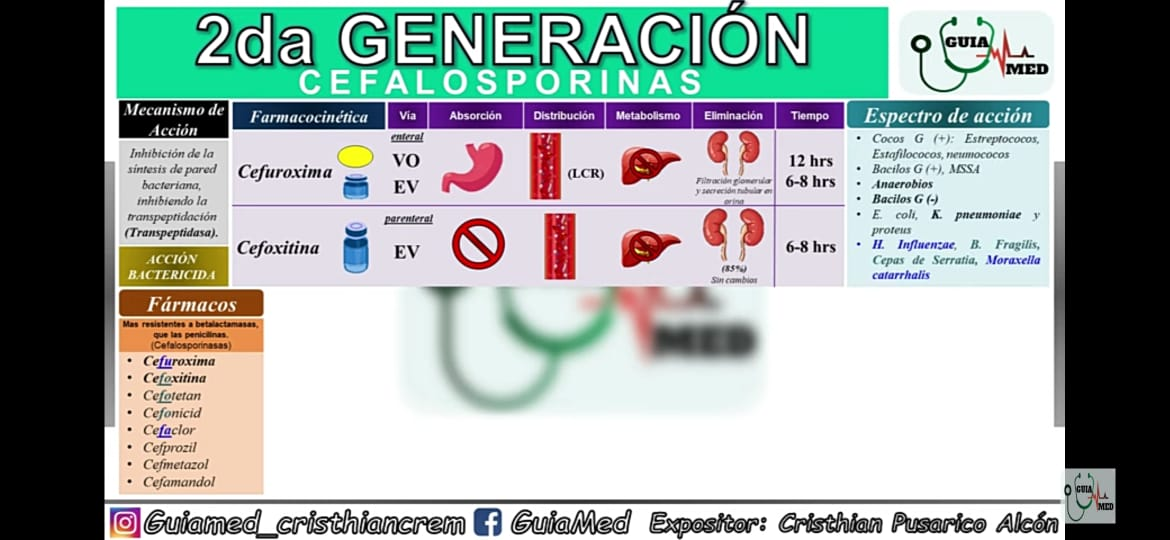 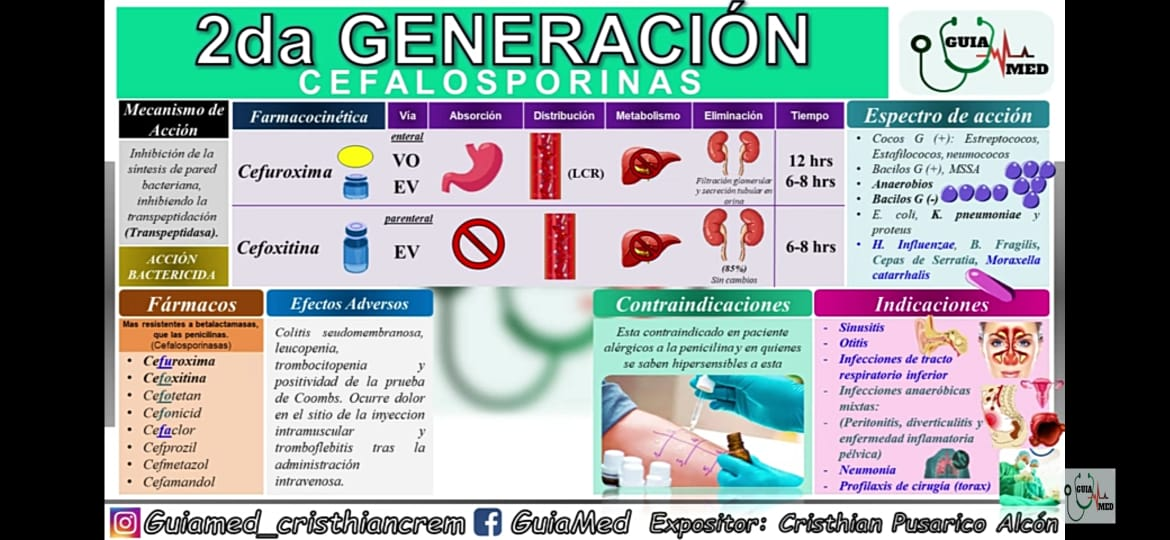 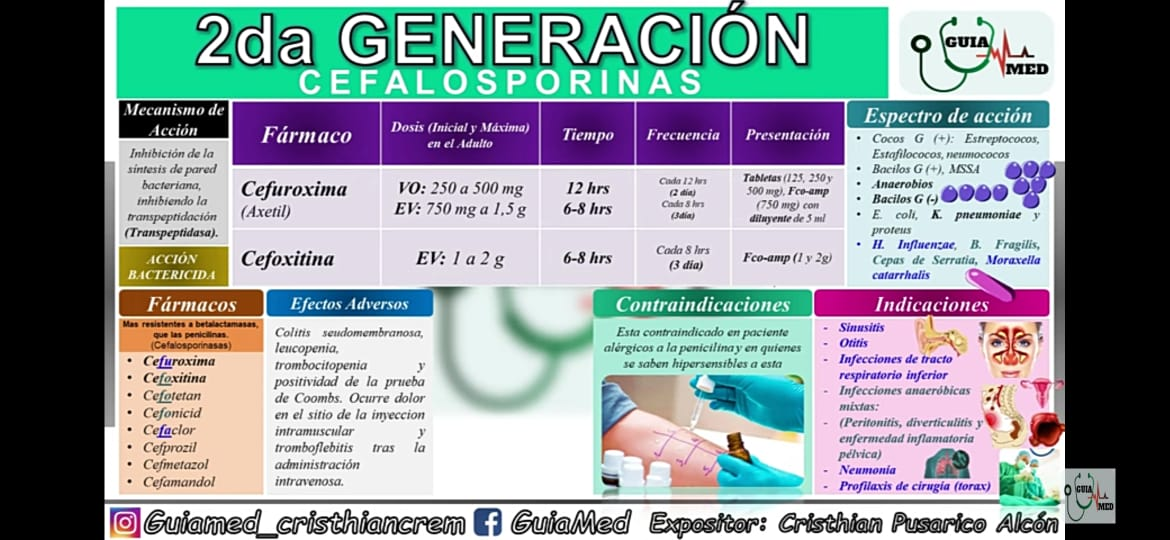 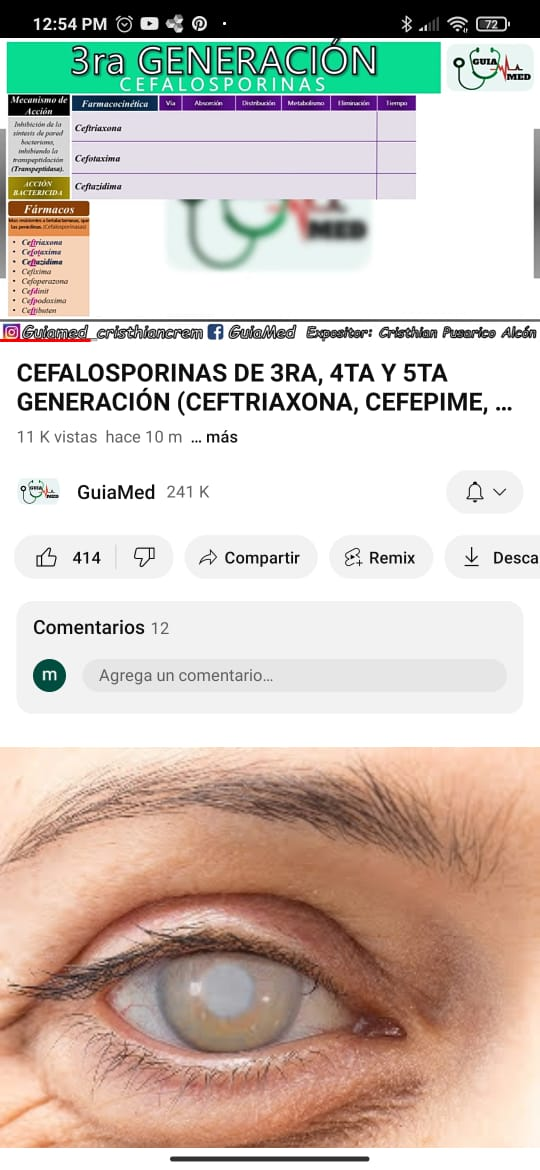 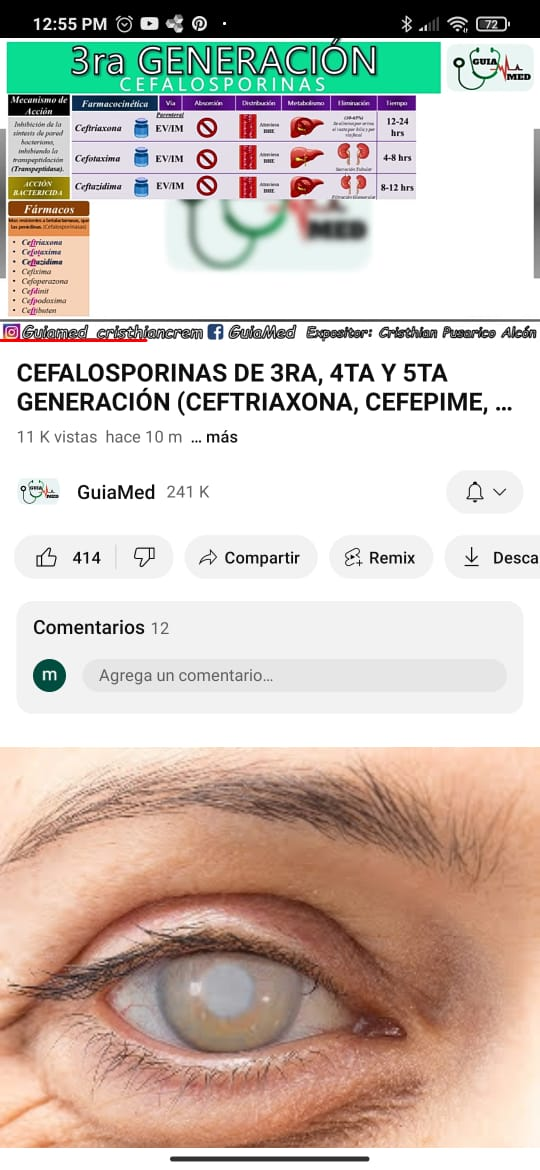 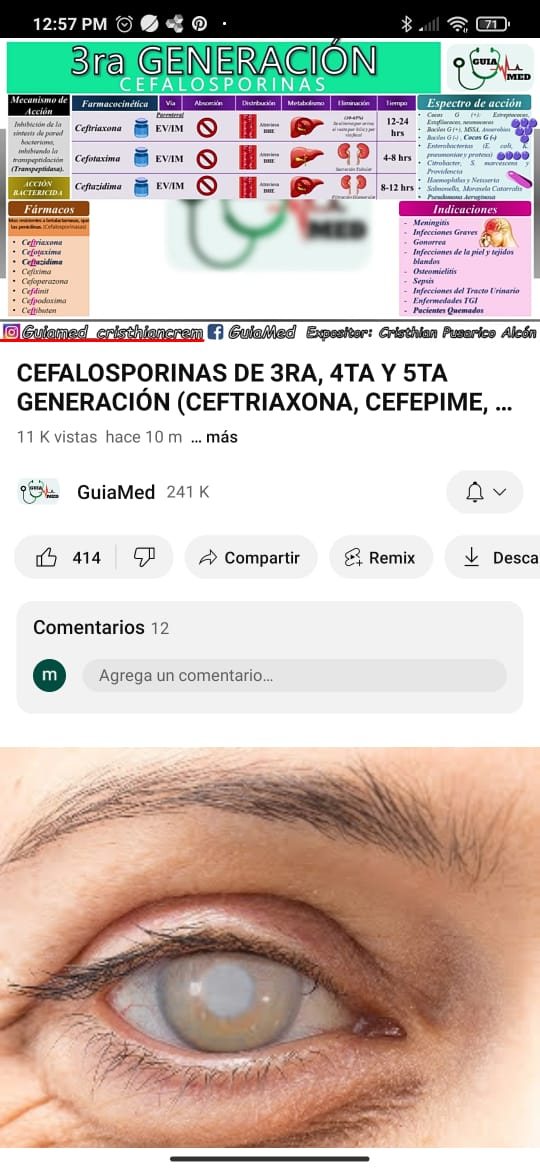 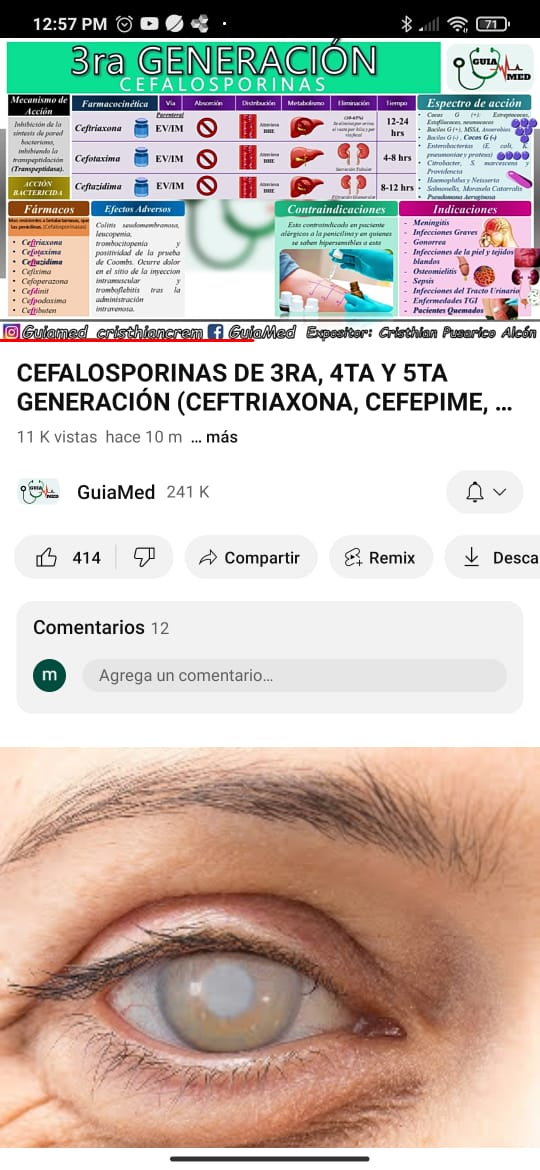 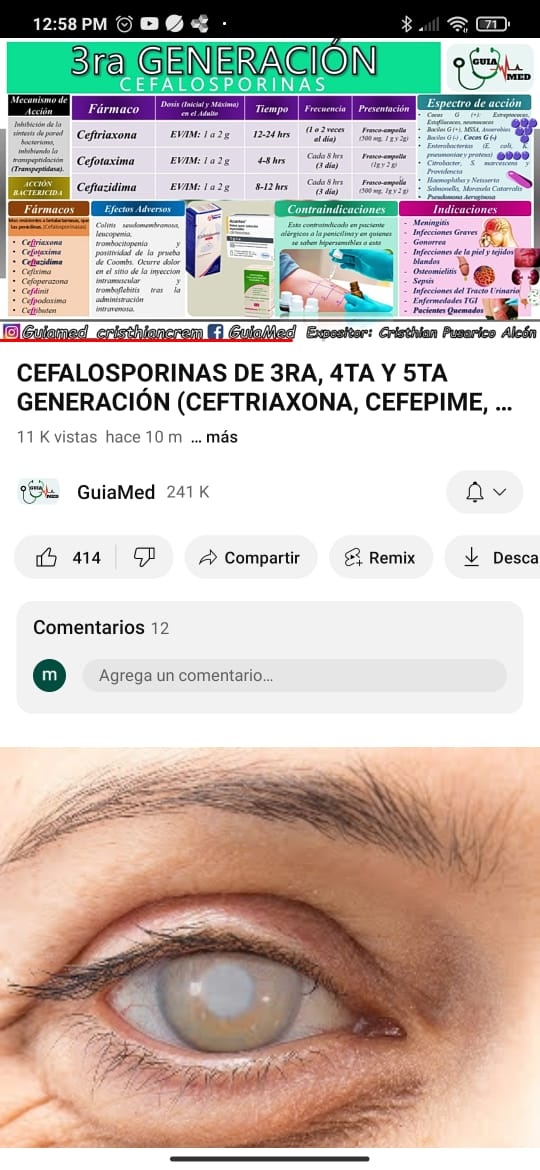 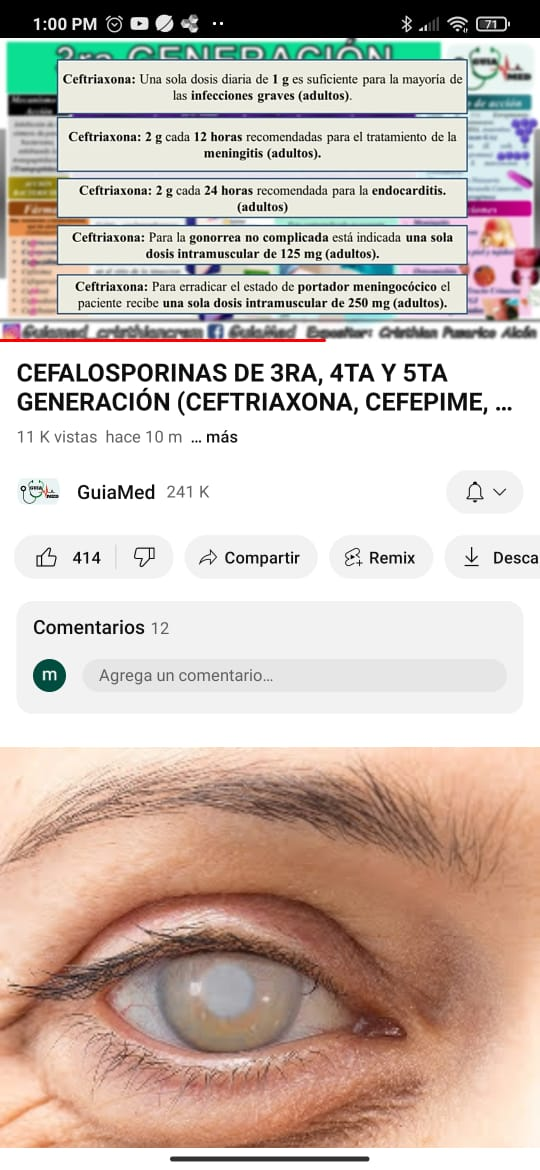 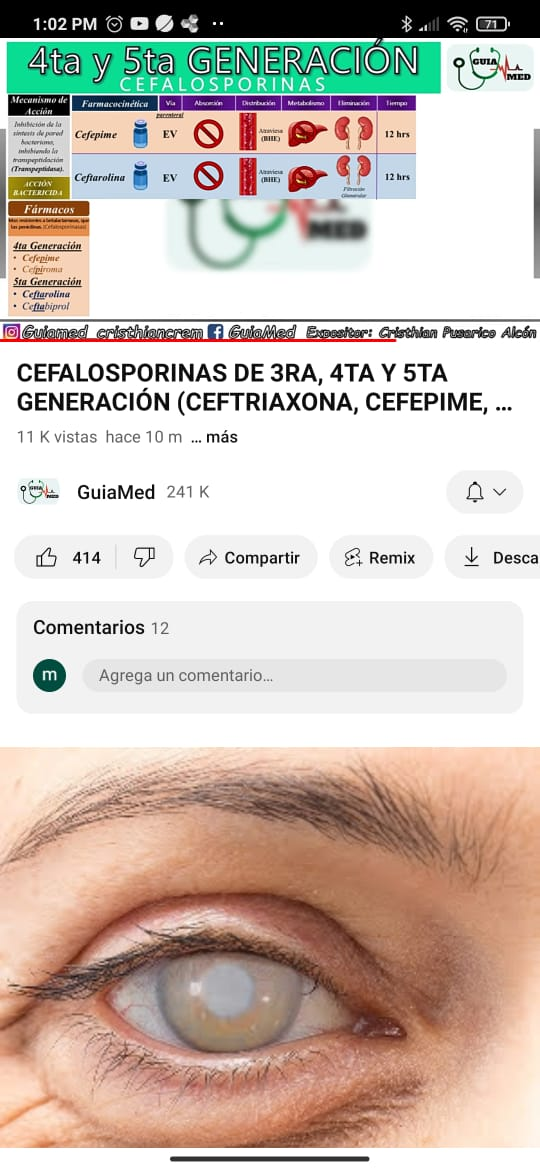 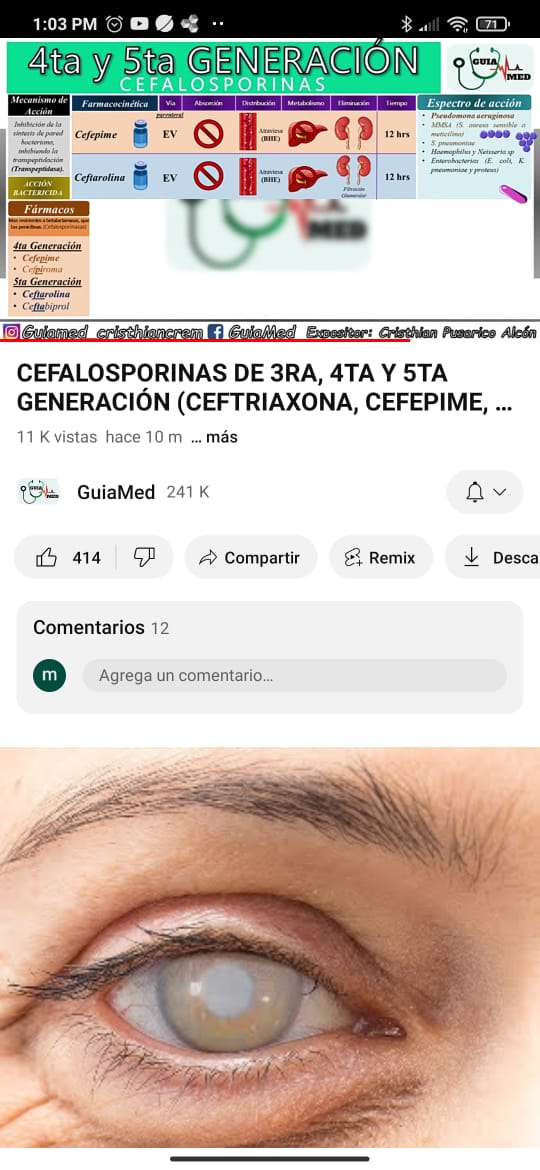 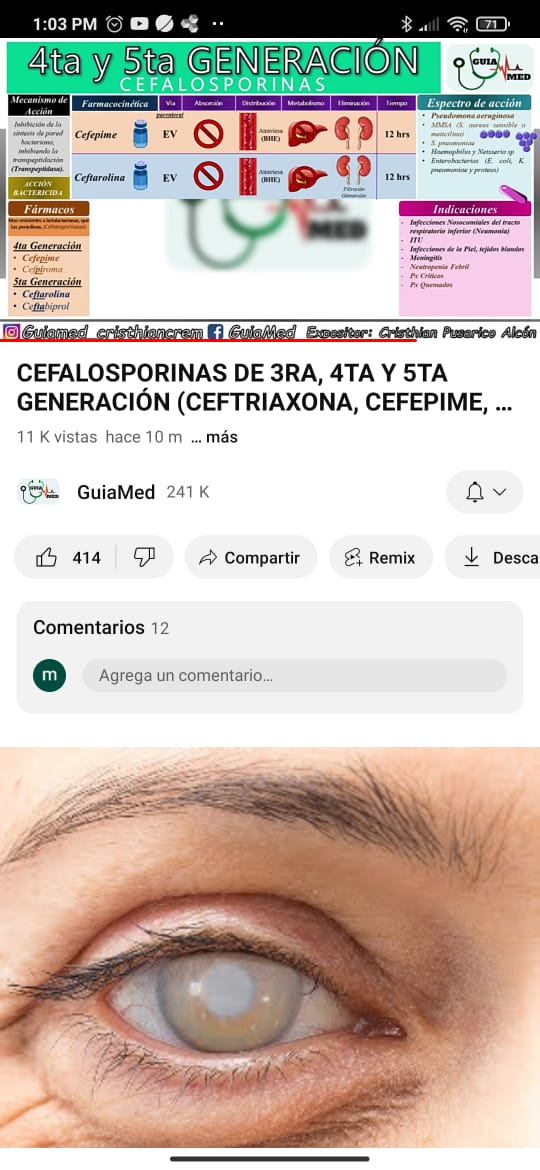 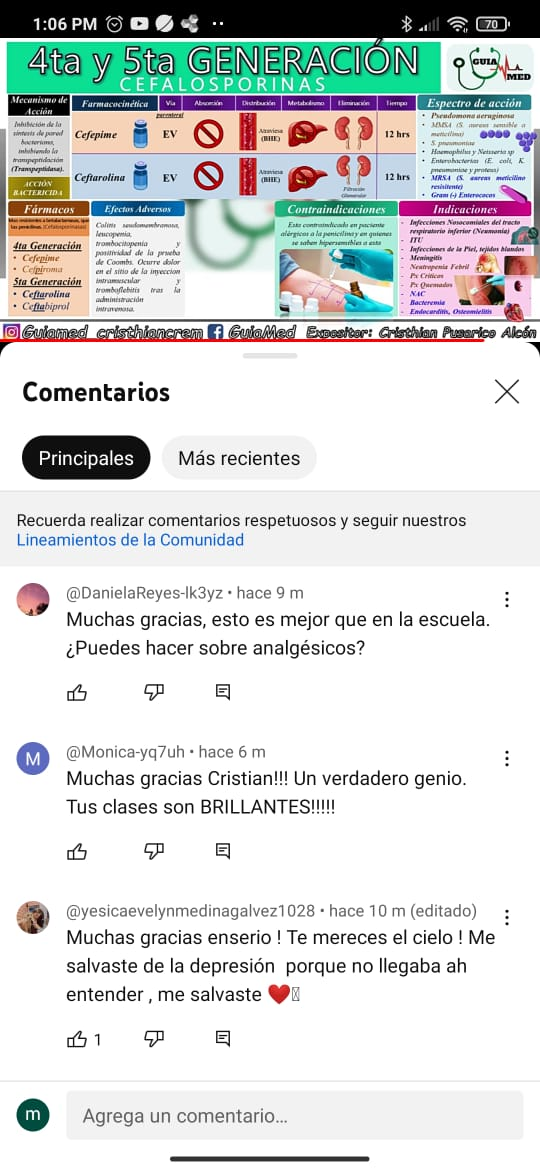 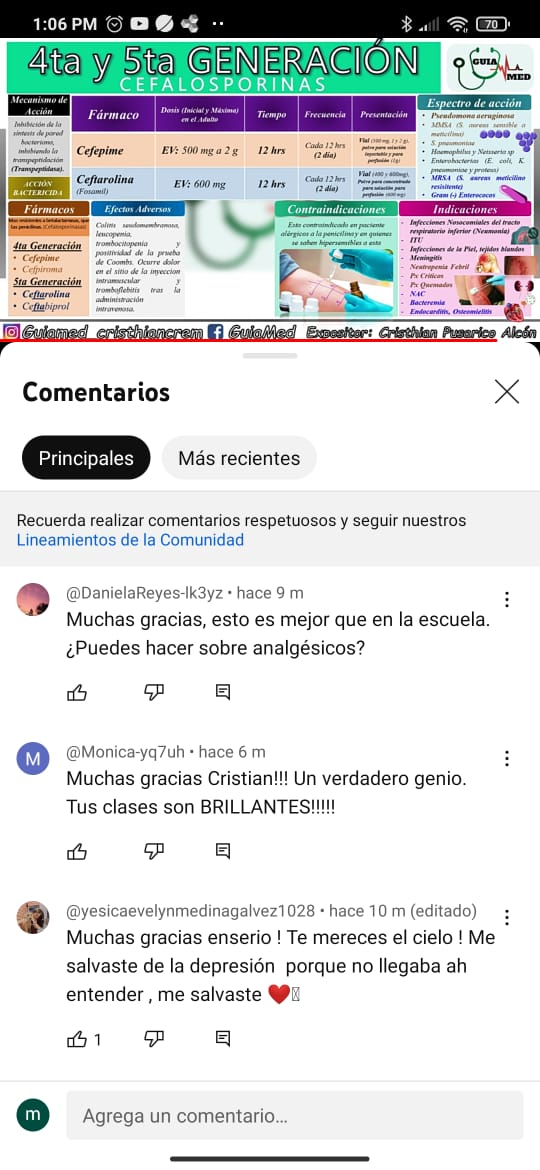 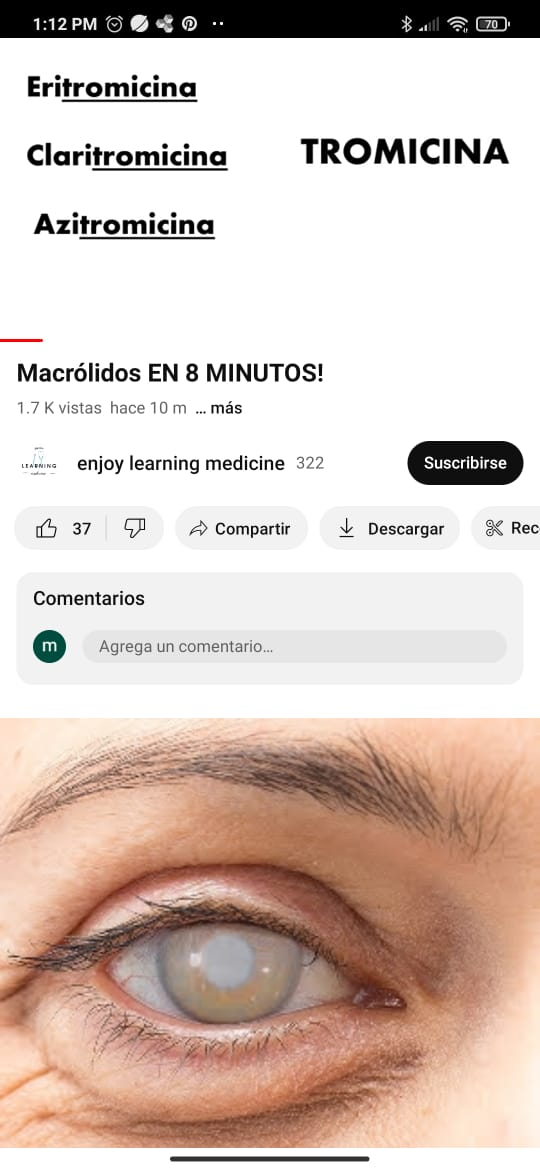 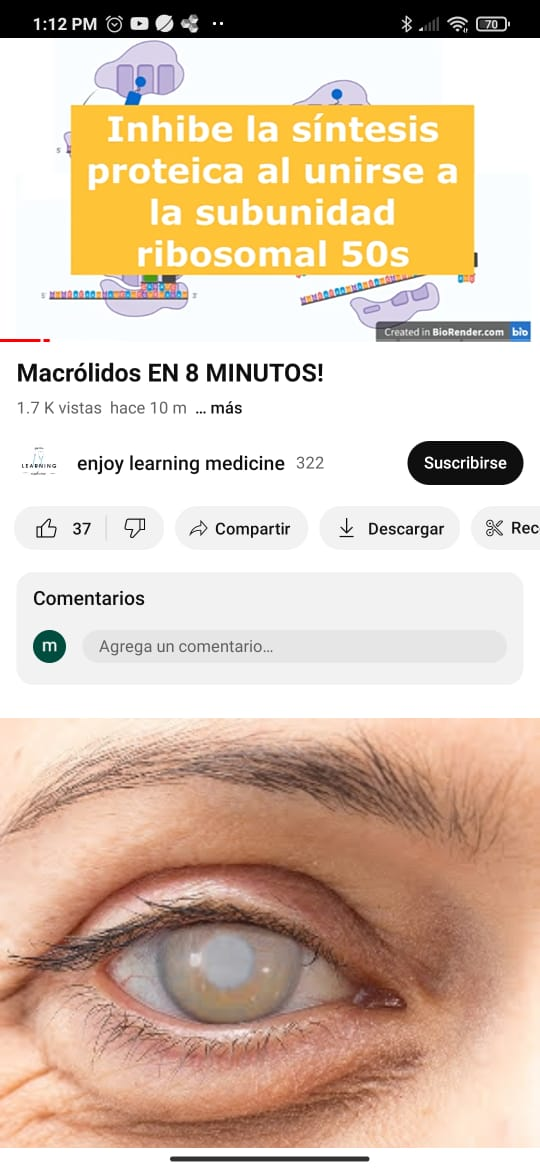 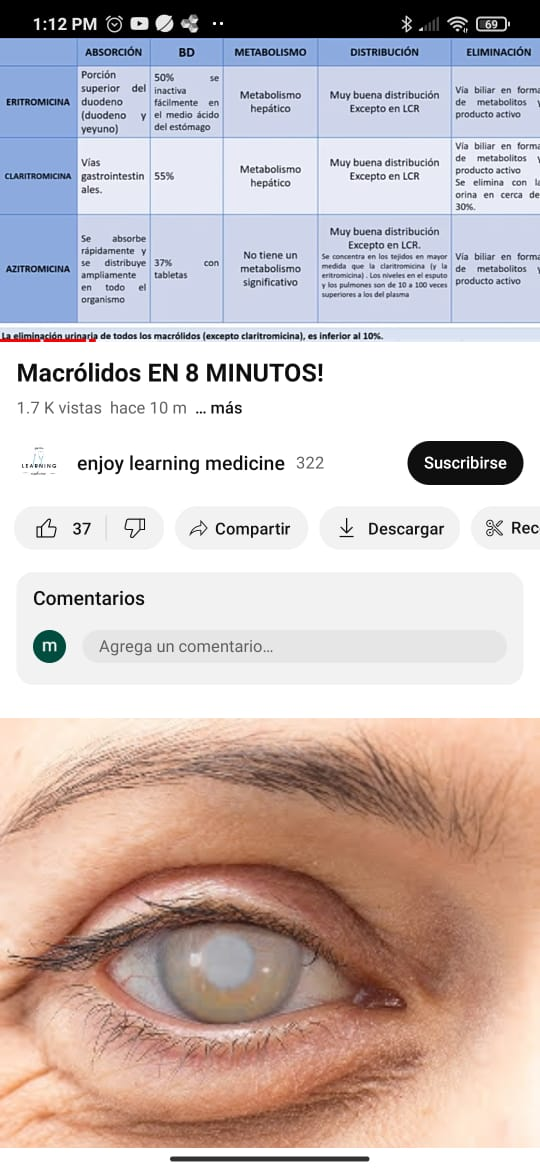 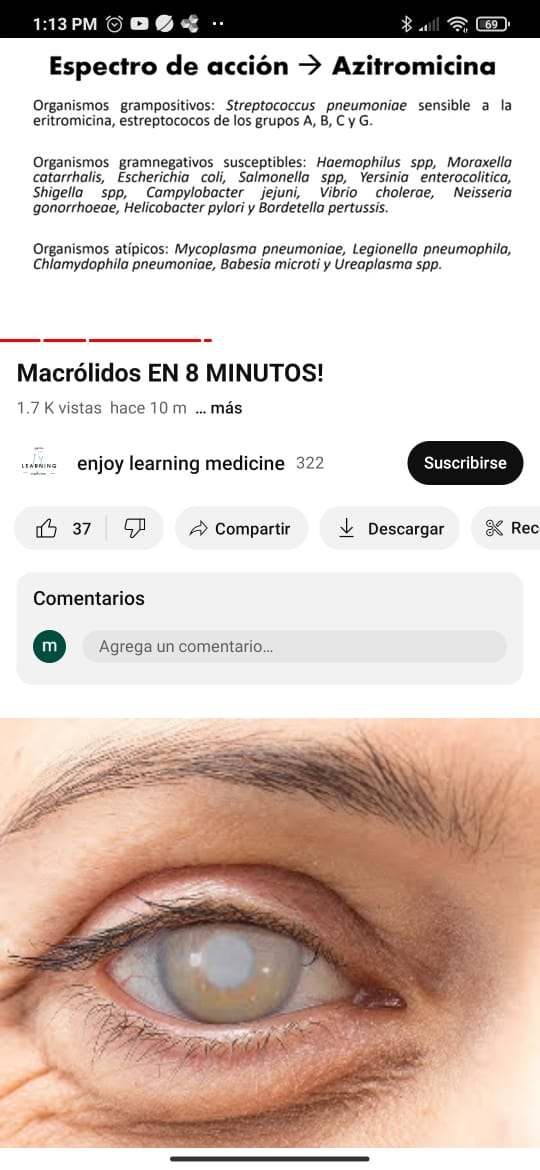 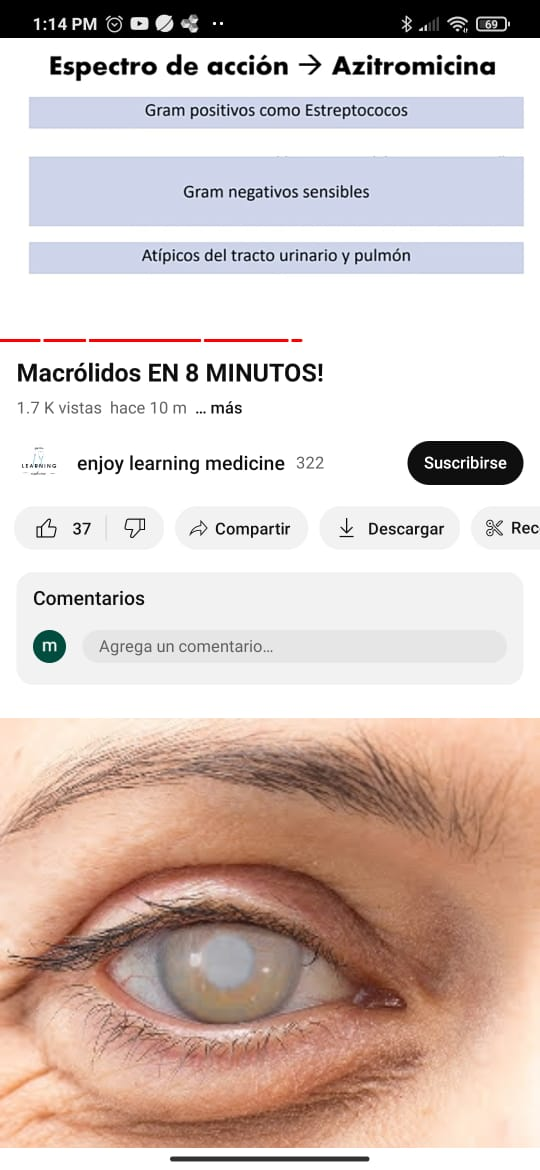 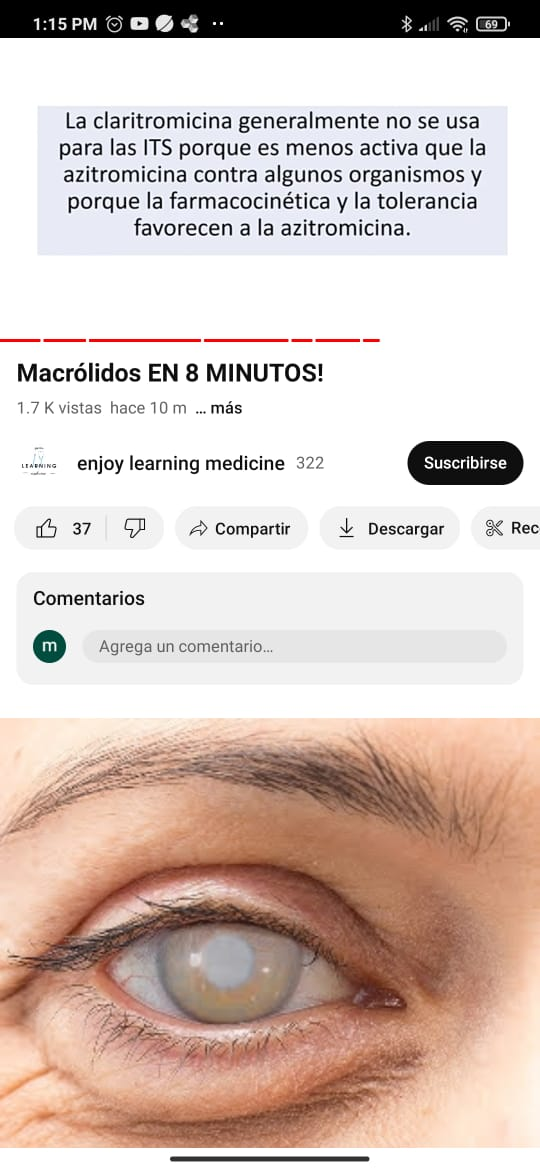 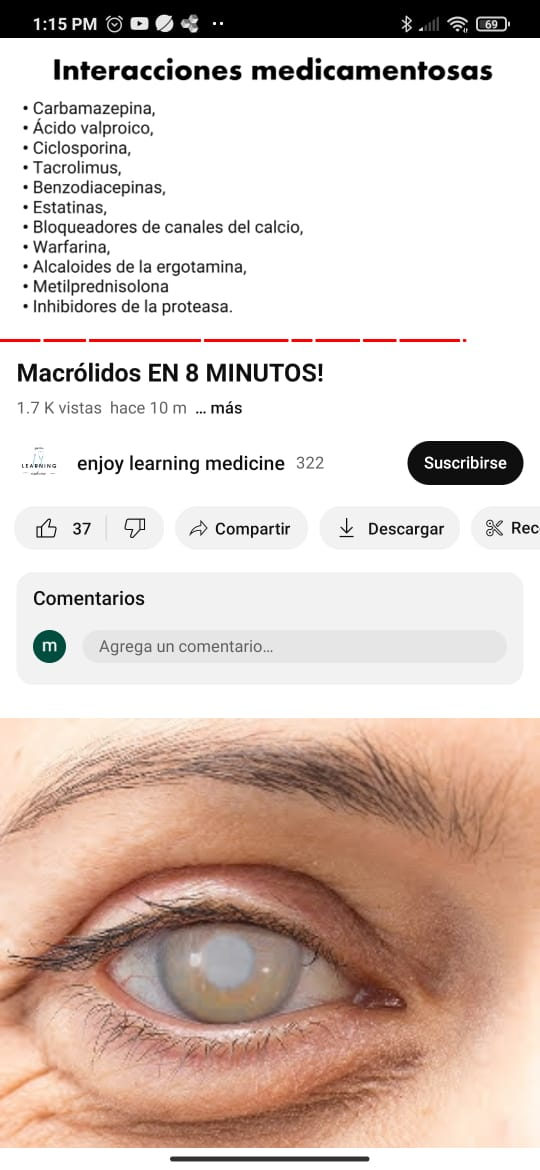 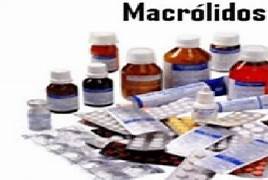 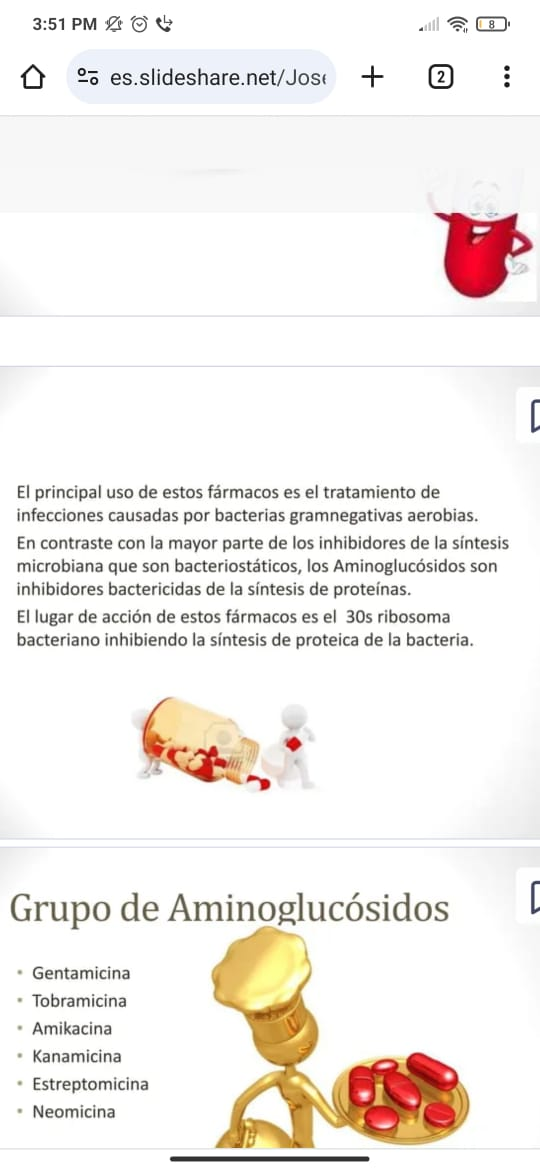 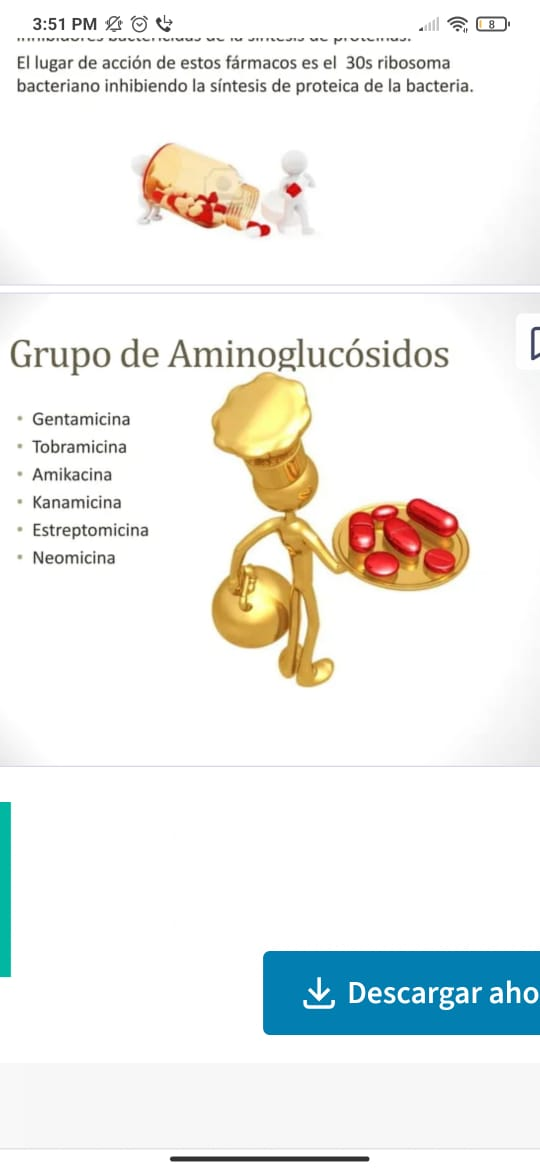 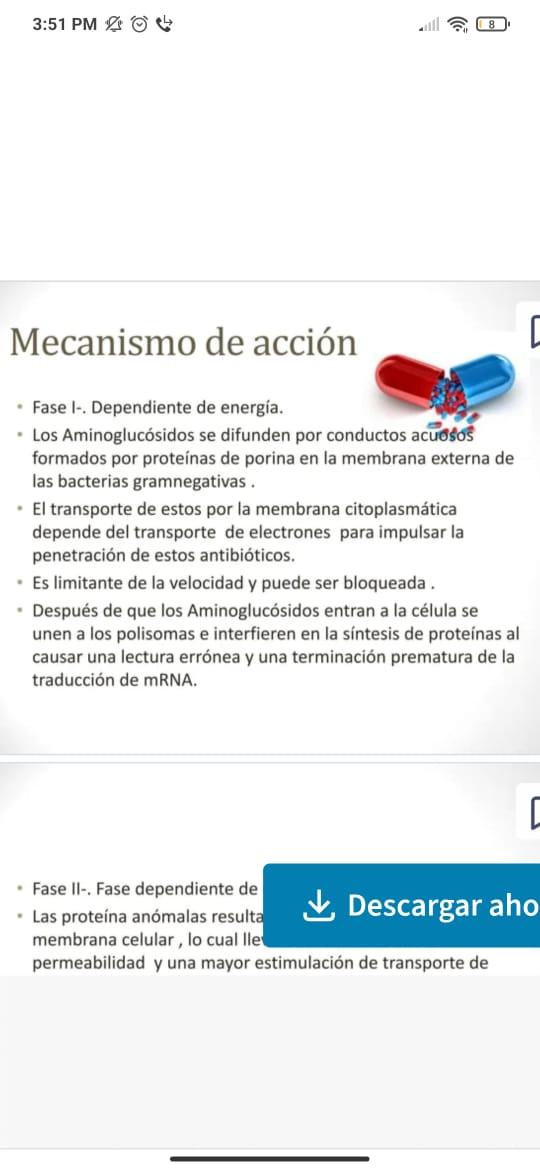 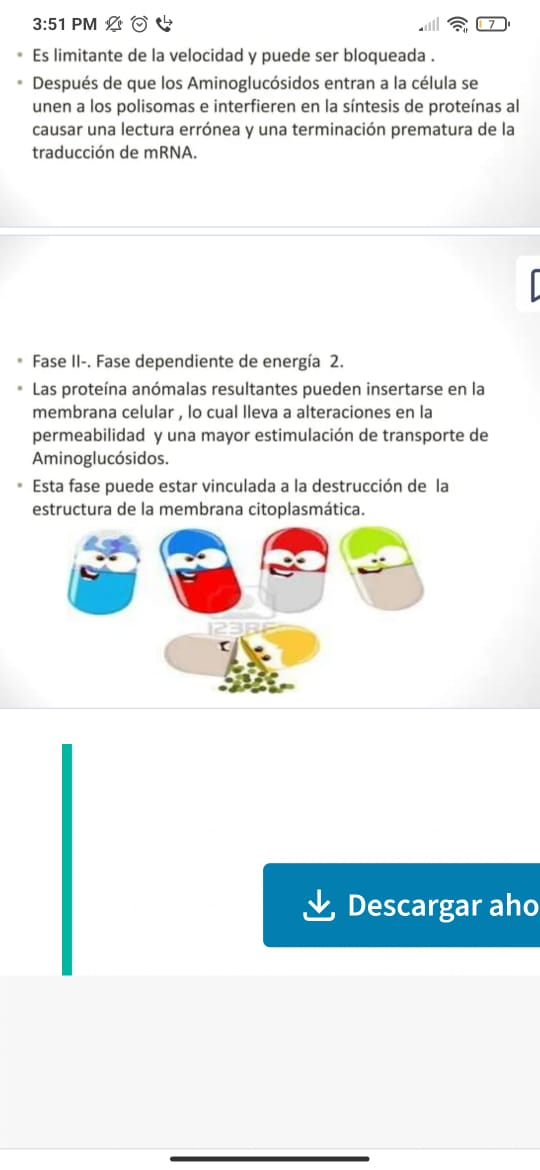 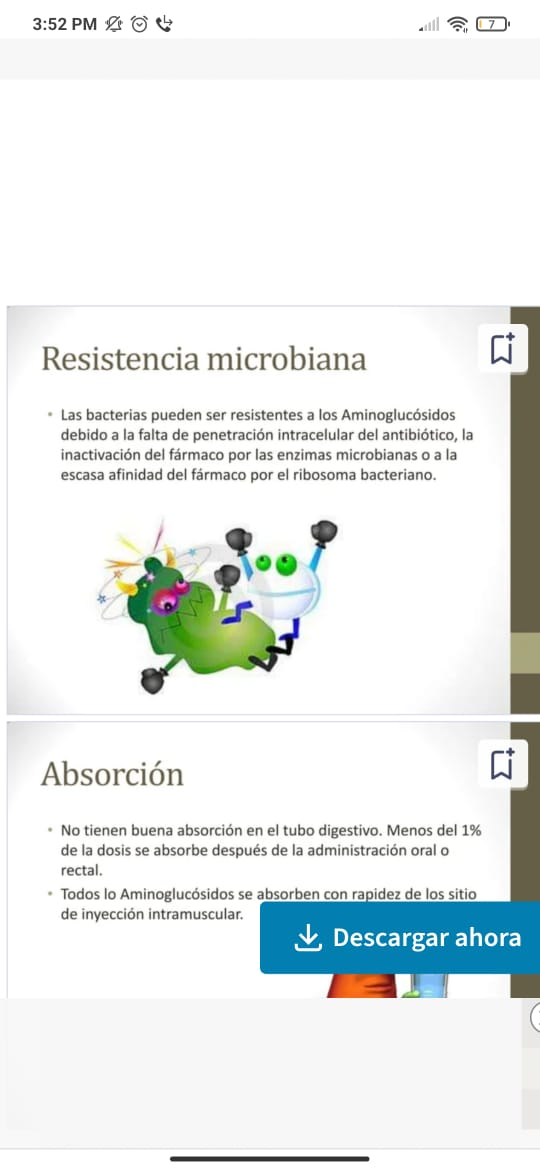 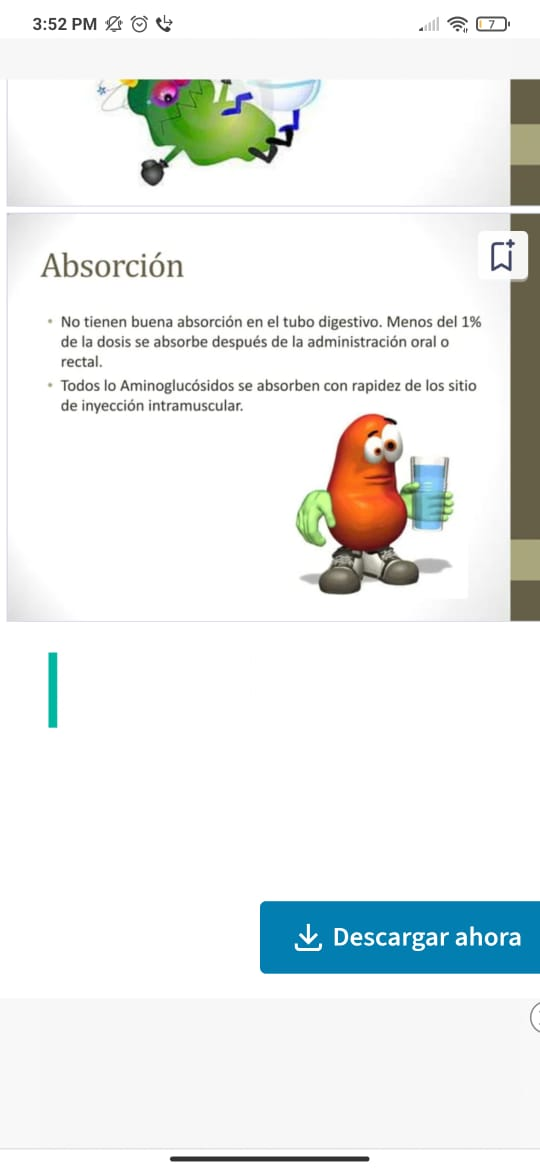 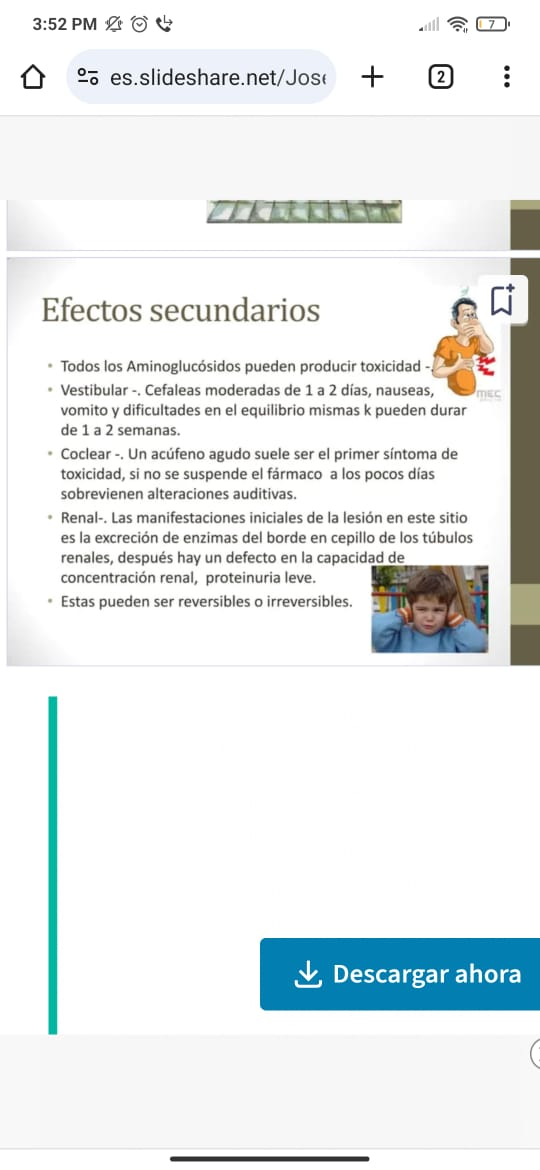 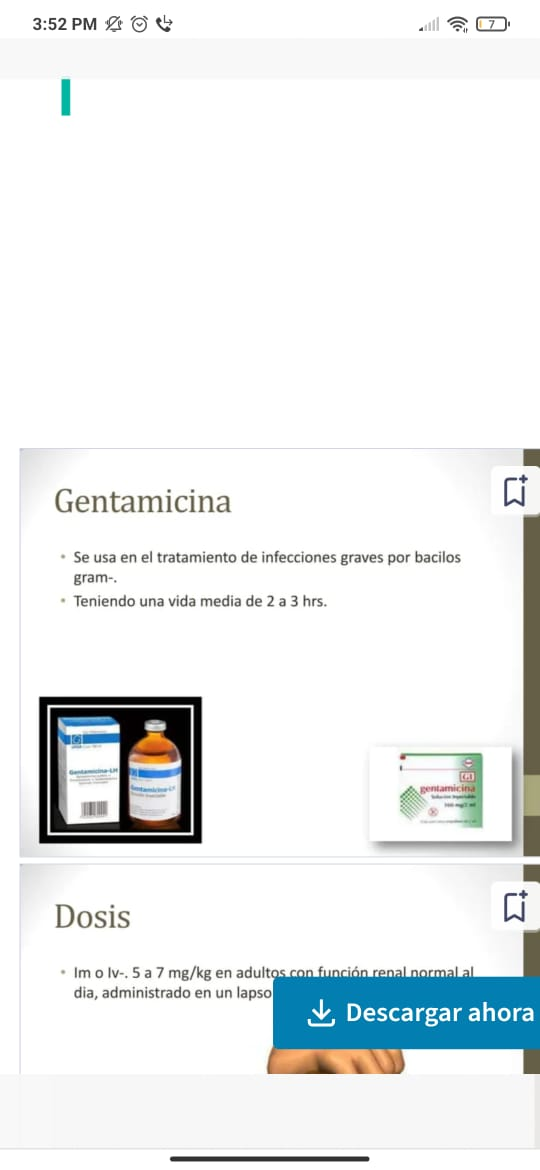 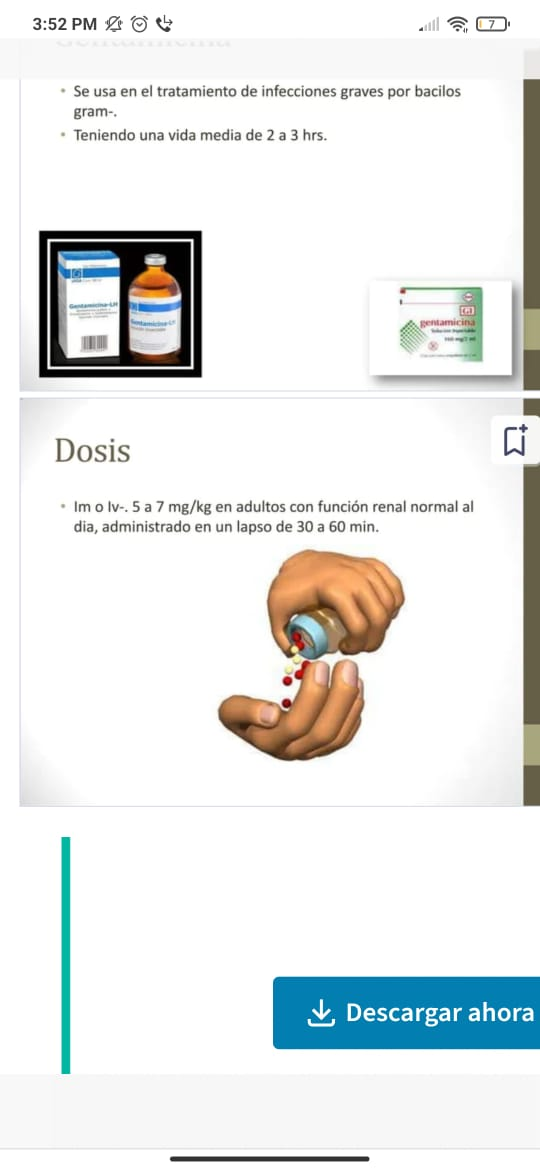 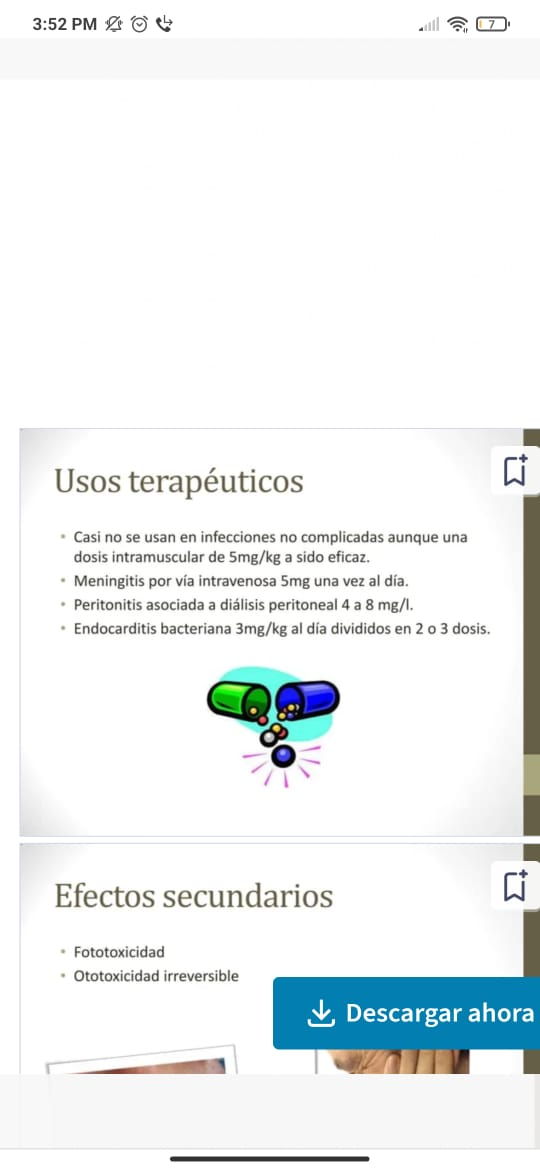 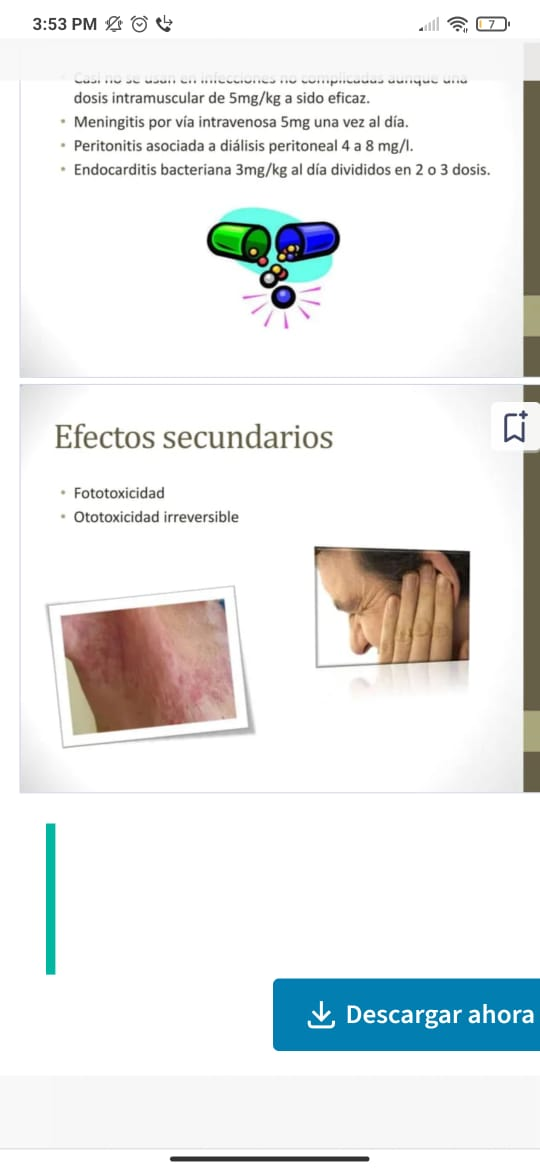 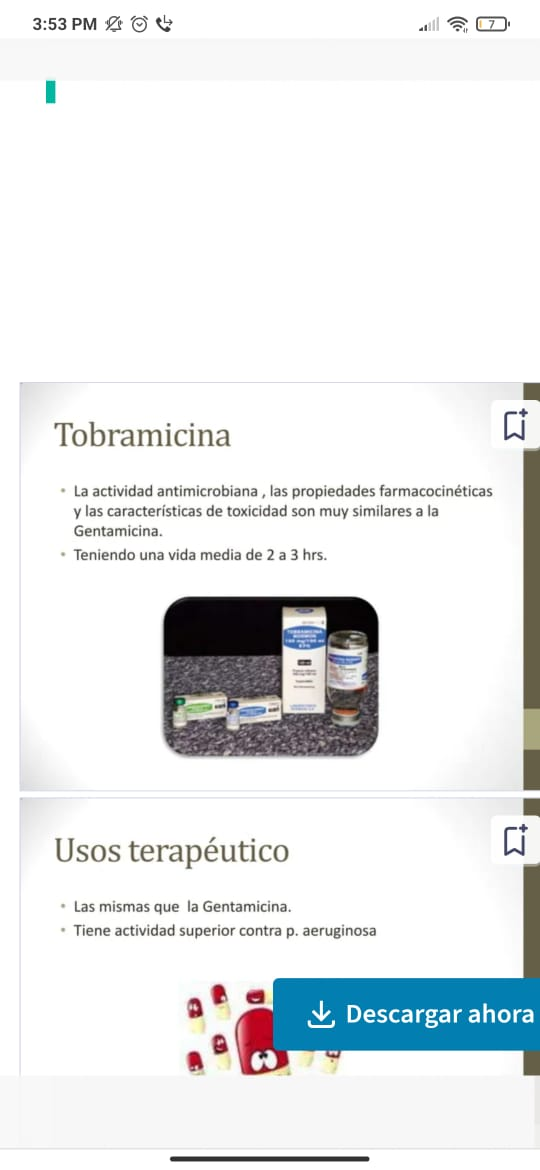 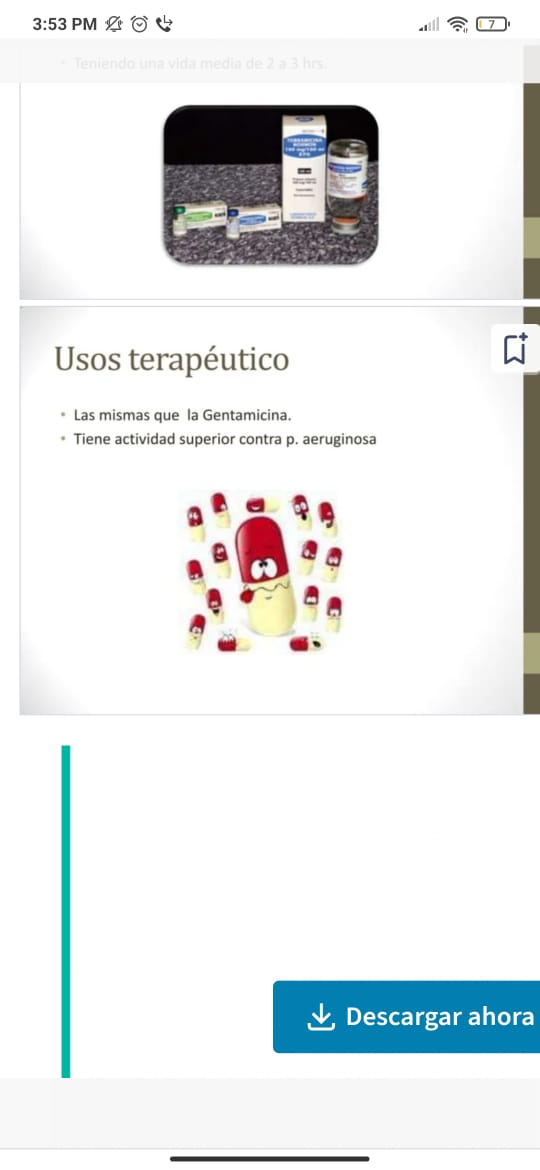 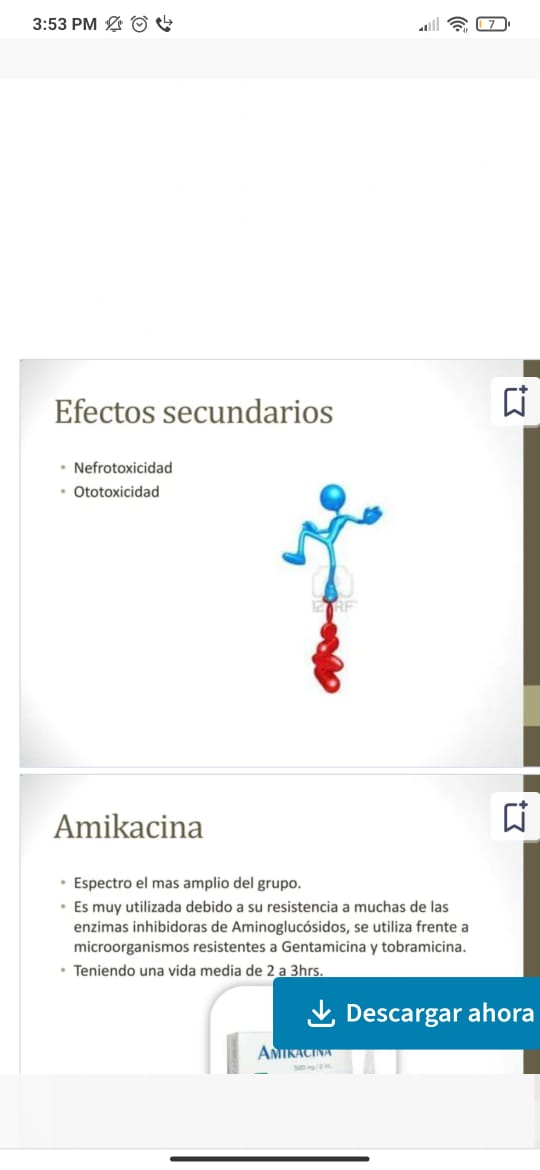 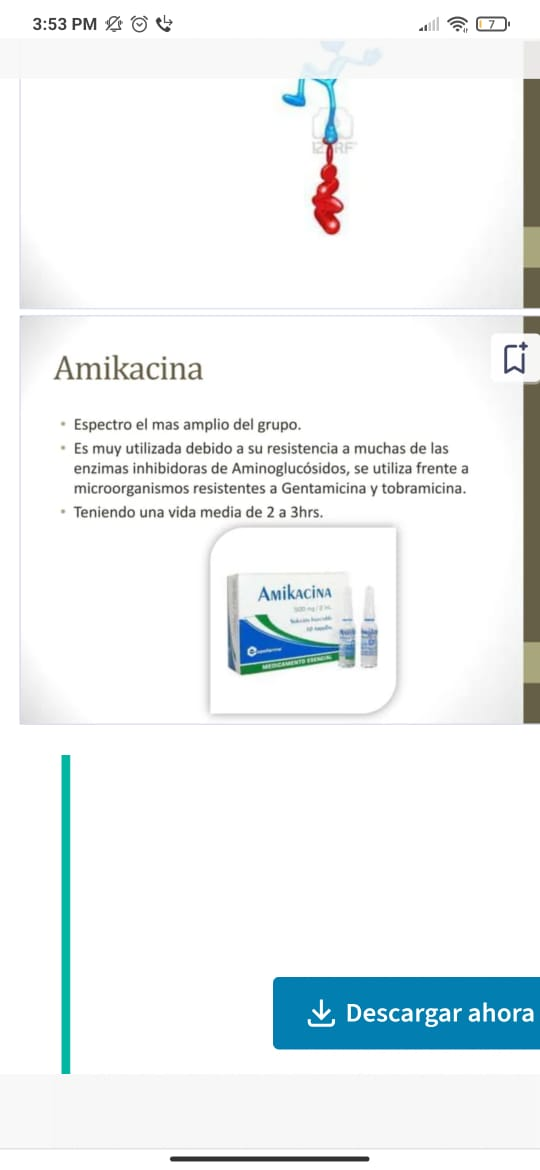 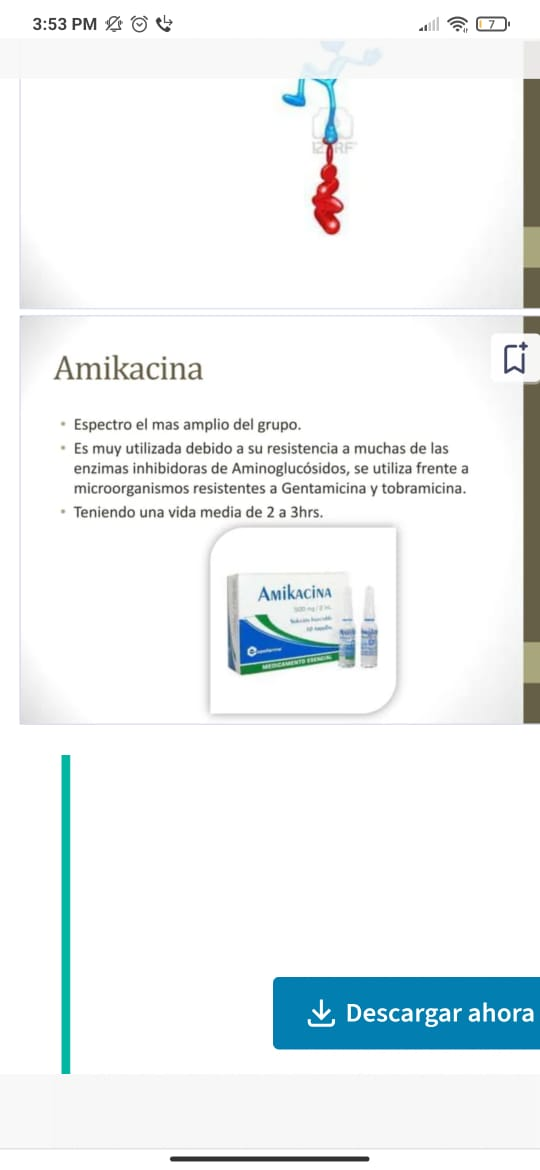 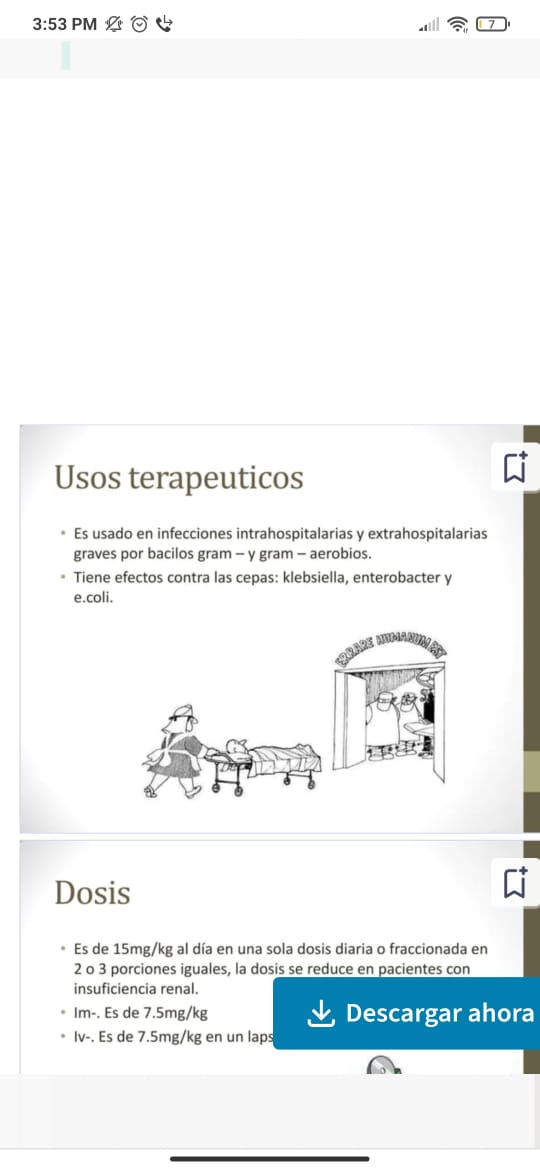 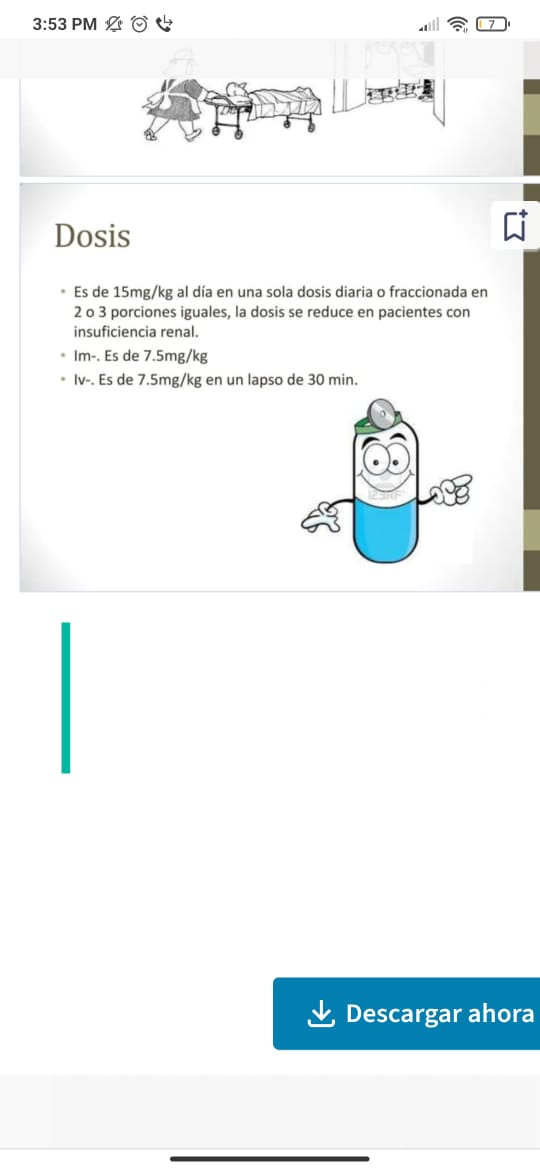 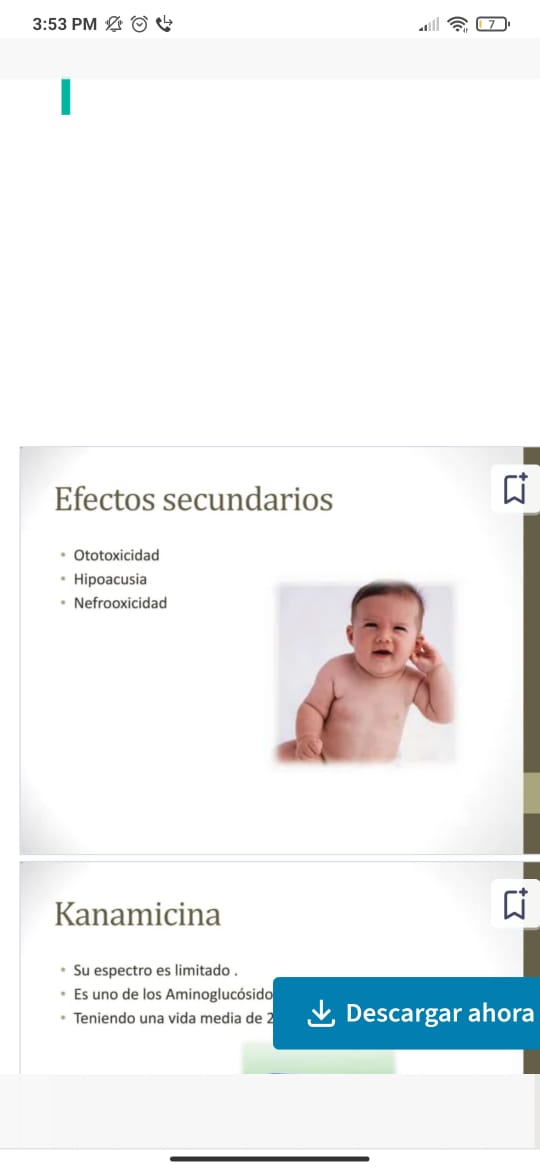 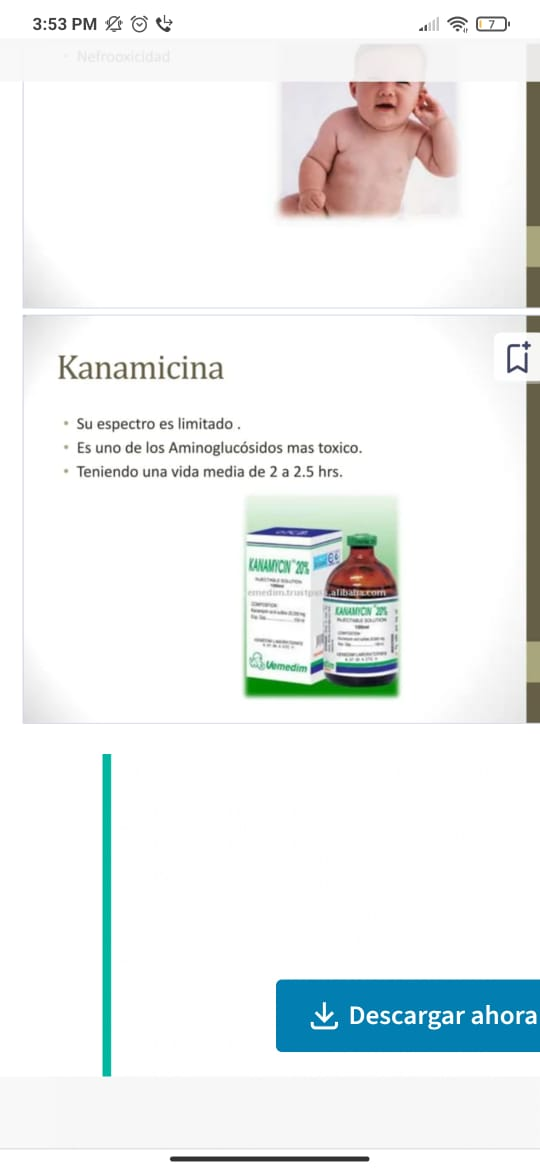 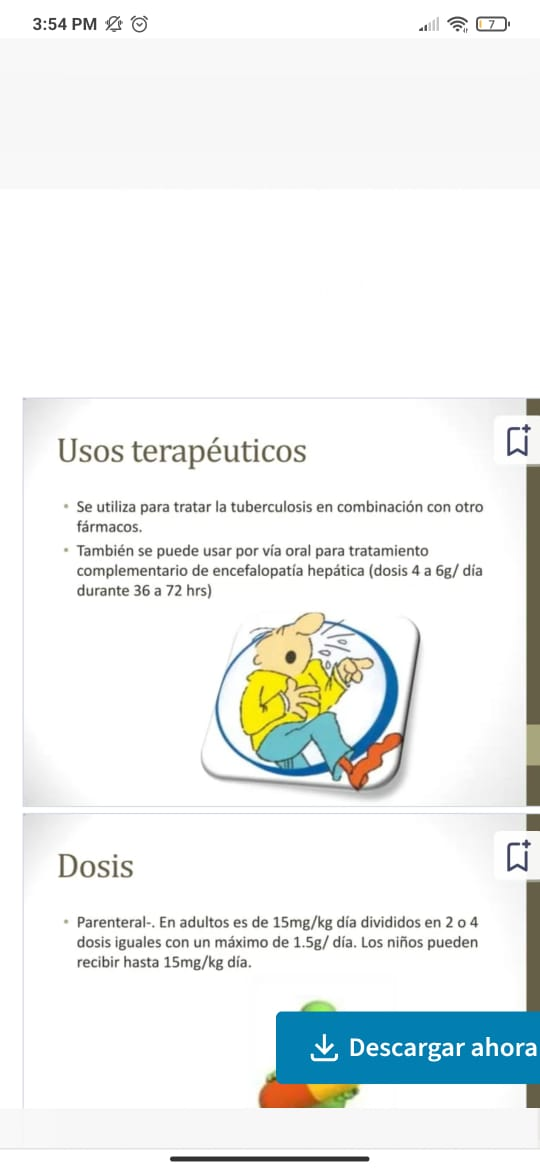 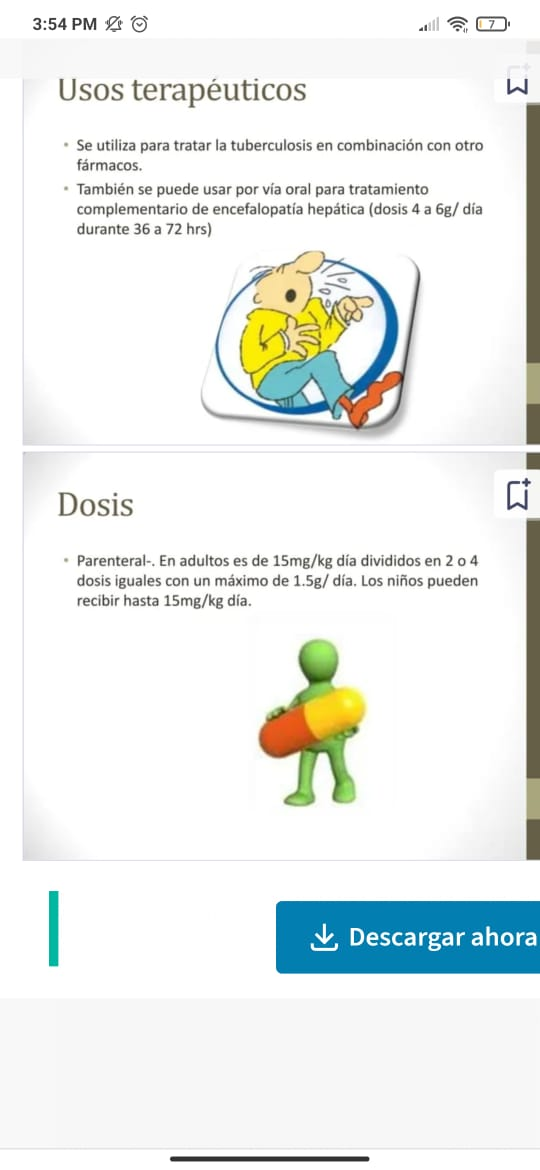 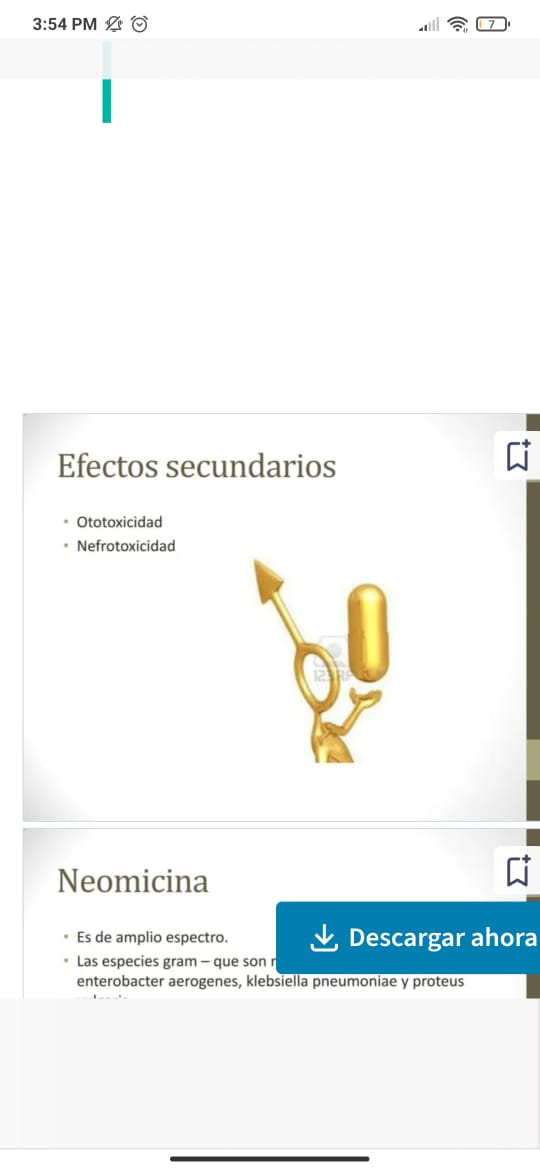 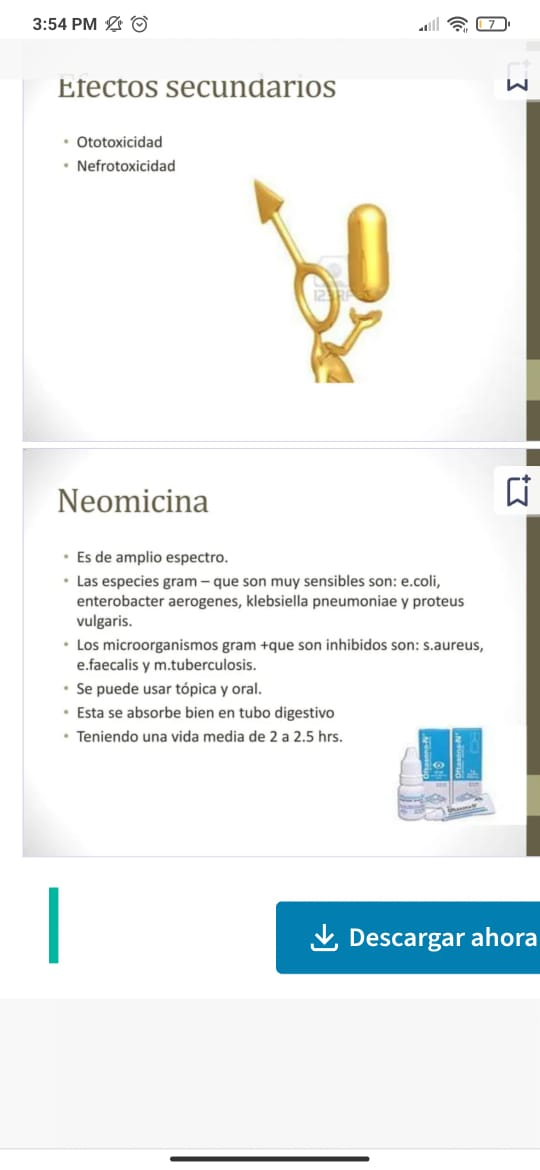 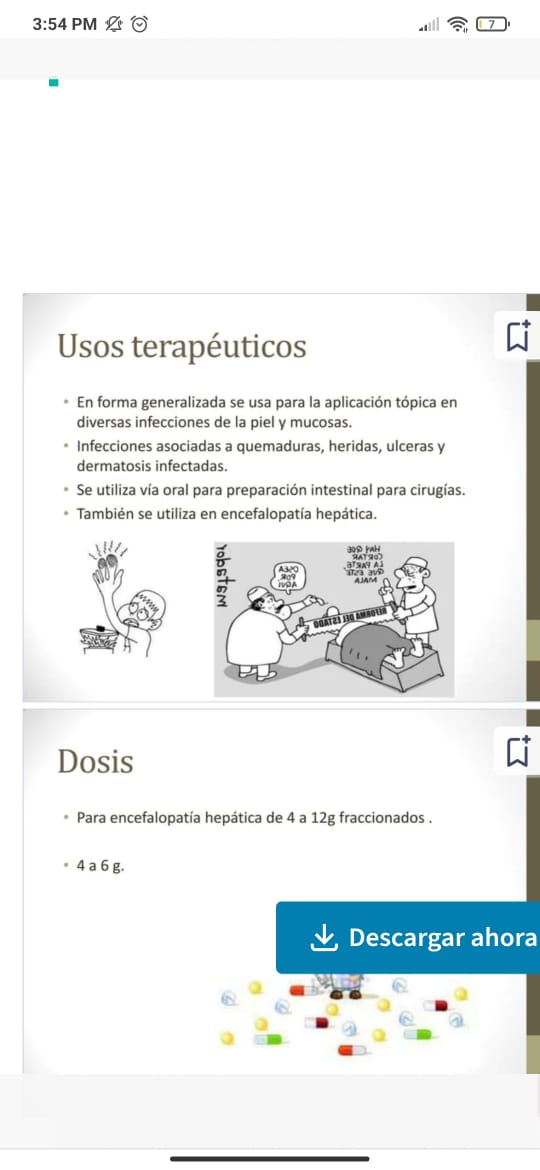 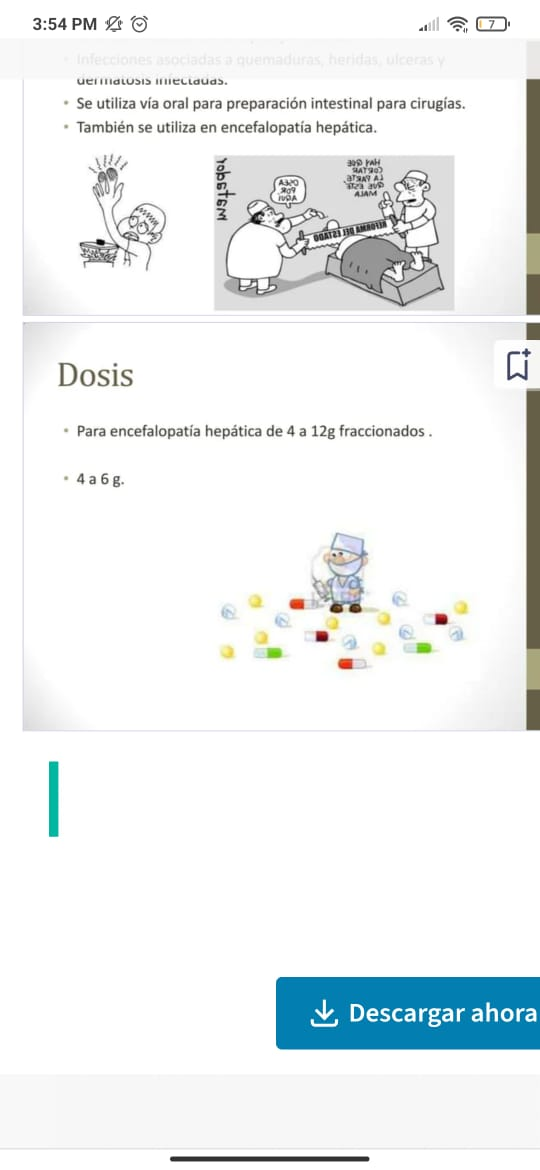 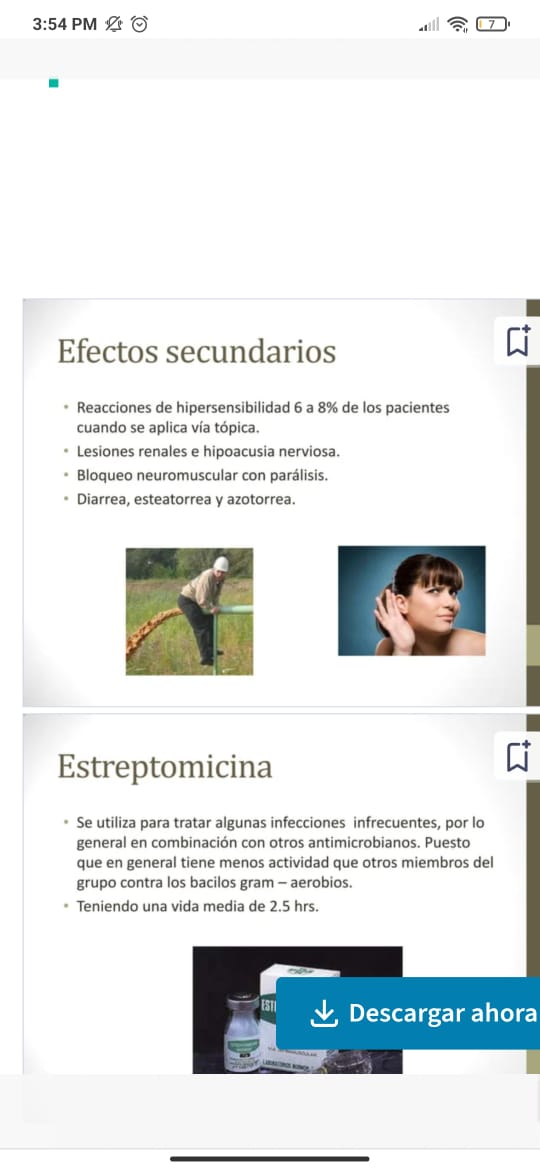 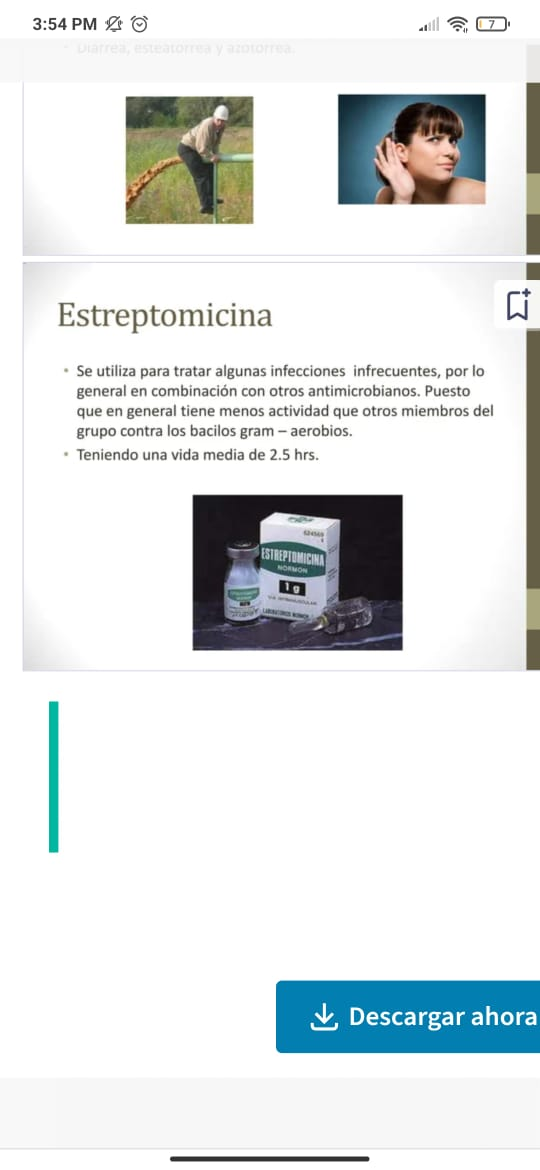 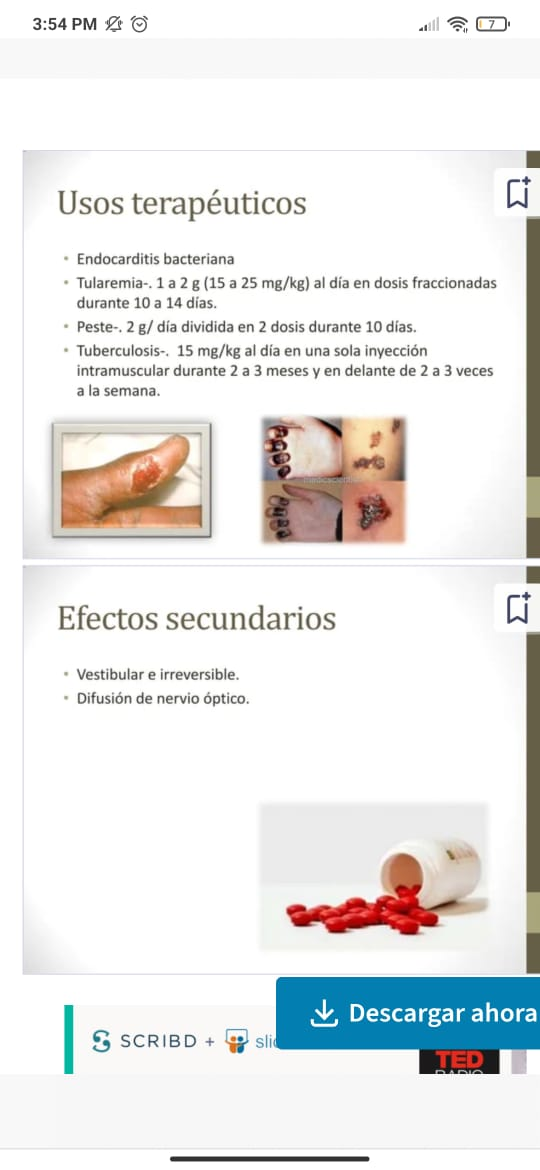 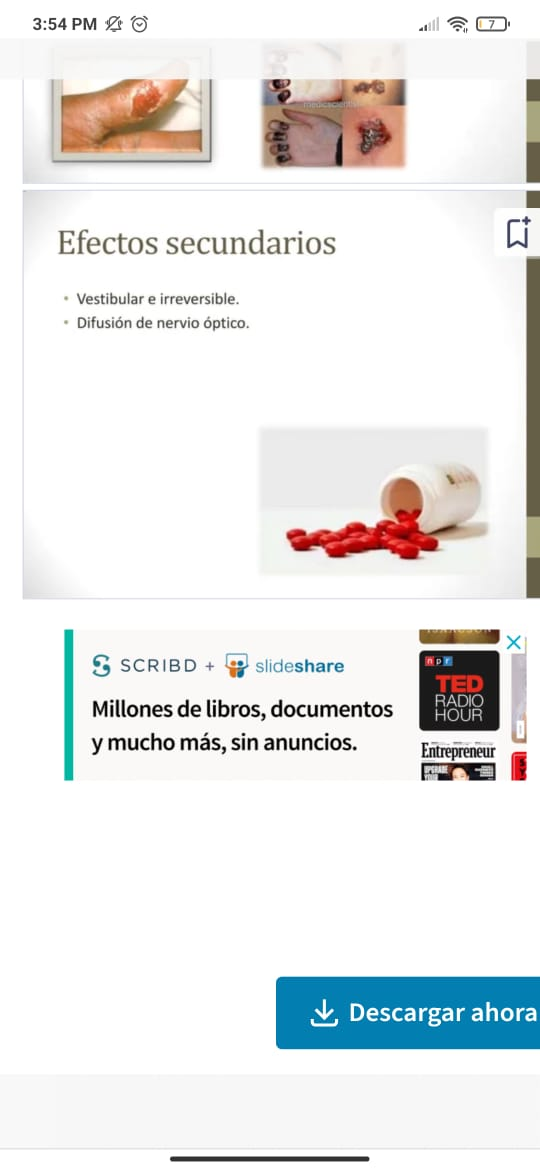 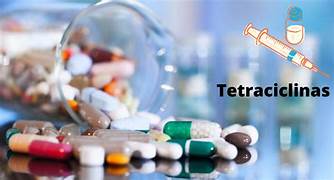 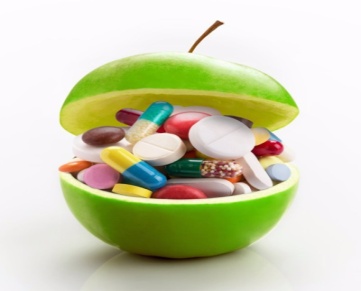 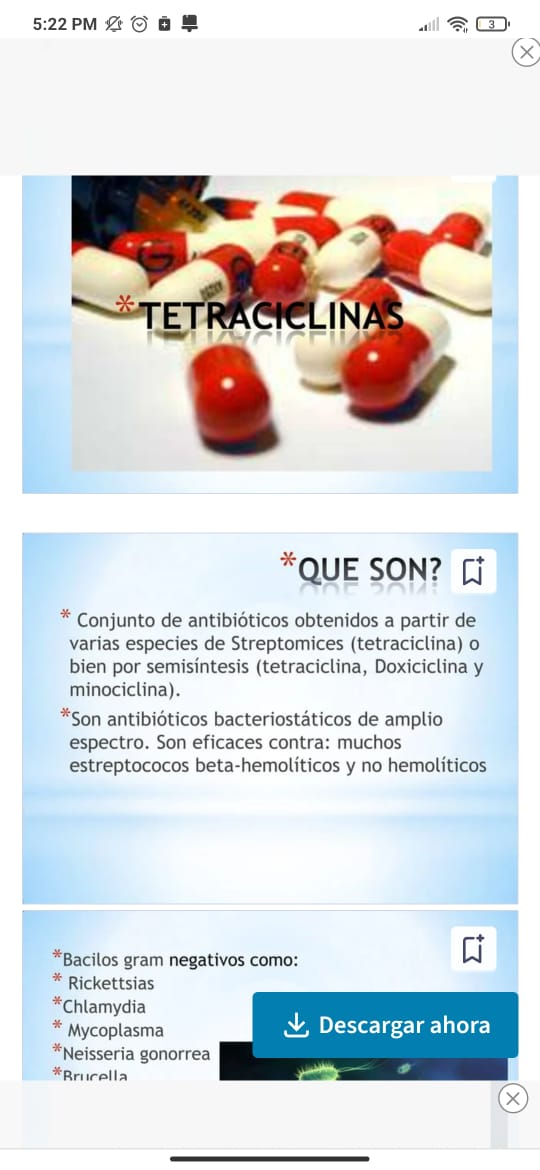 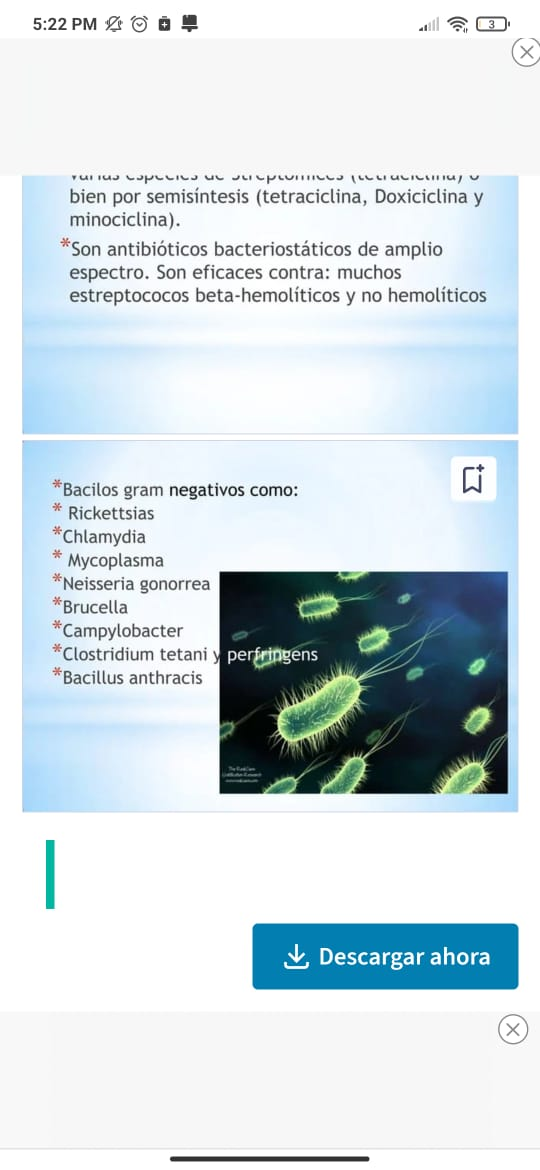 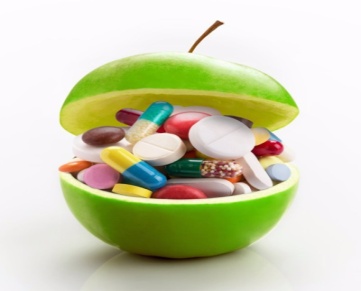 Los farmacos incluidos en esta familia son:

MINOCICLINA
MATACICLINA
CLORTETRACICLINA
OXITETRAMICINA
DOXICICLINA
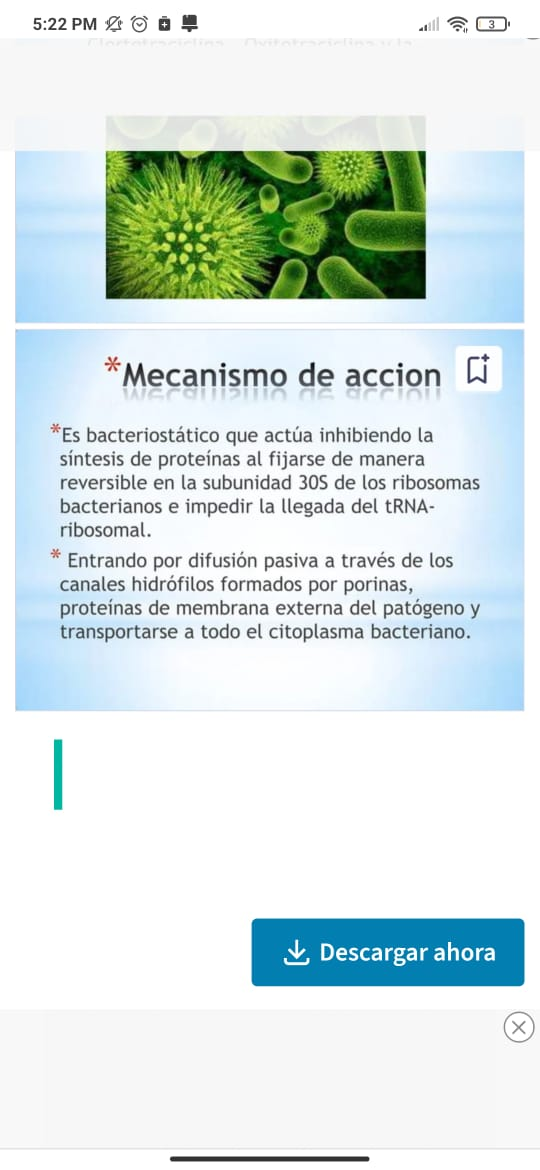 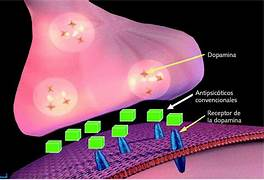 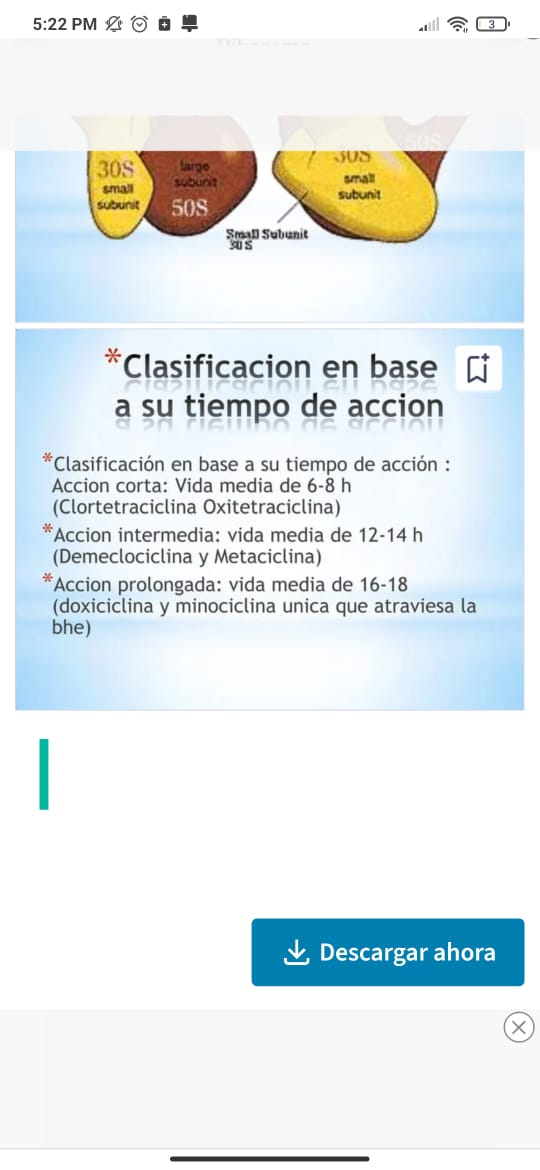 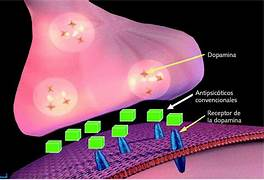 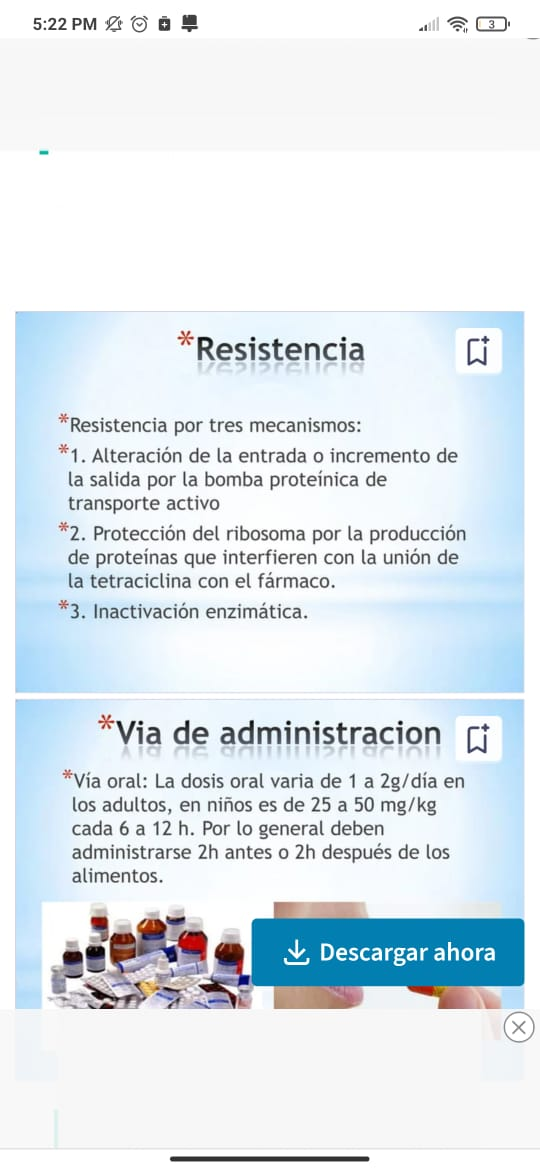 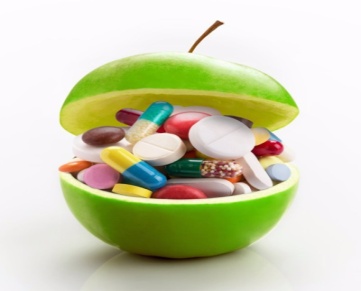 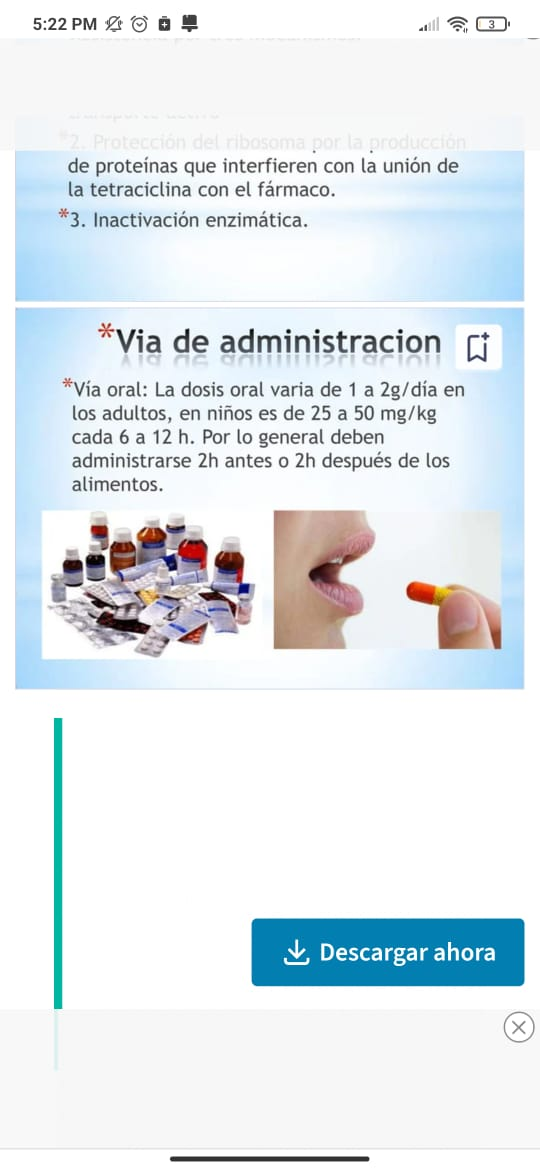 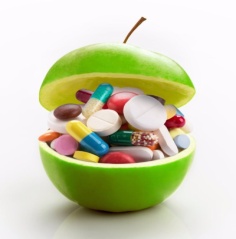 via parenteral. doxiciclina esta solo debe admisnistrarse por via intravenosa en enfermos graves e inestabñes. la dosis habitual es de 100mg cada 12 horas o 24 horas en adultos.
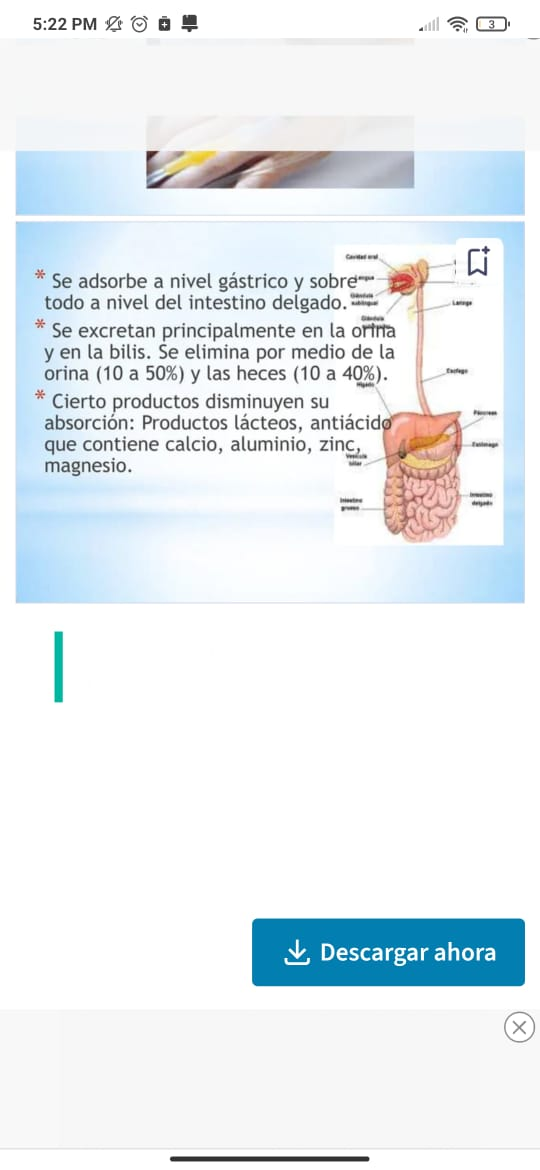 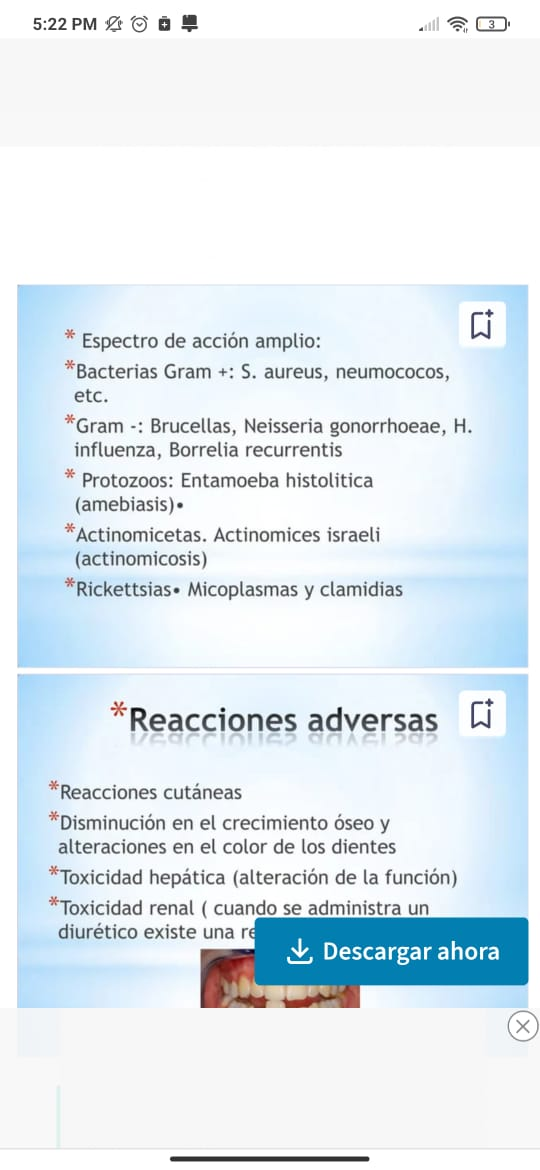 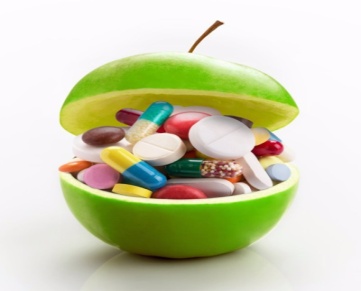 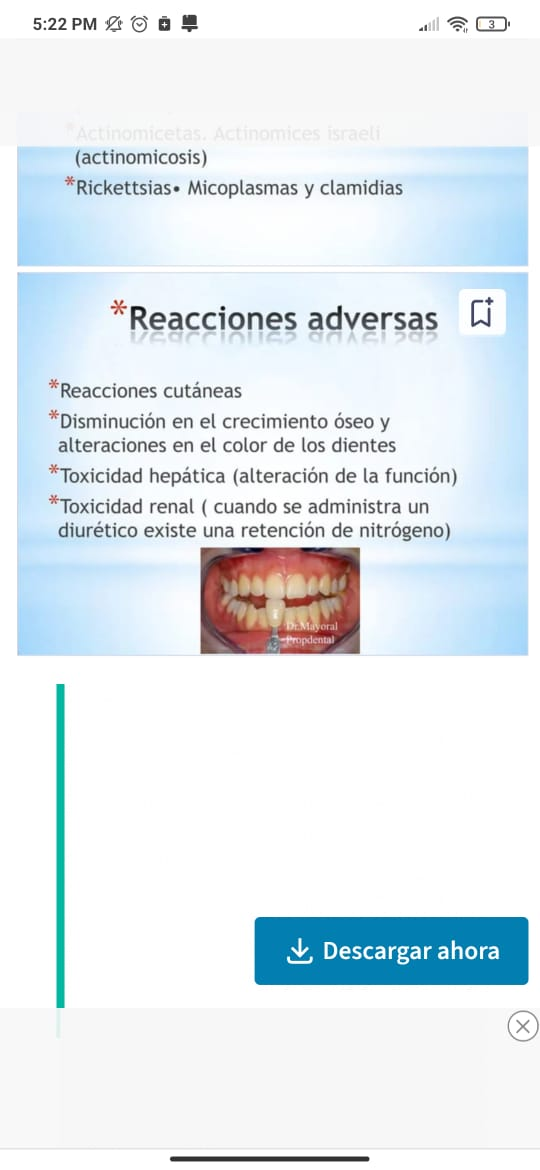 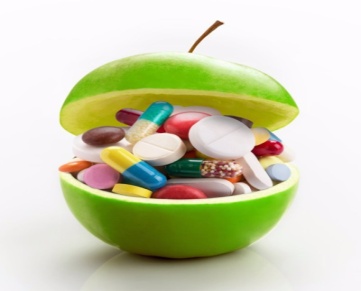 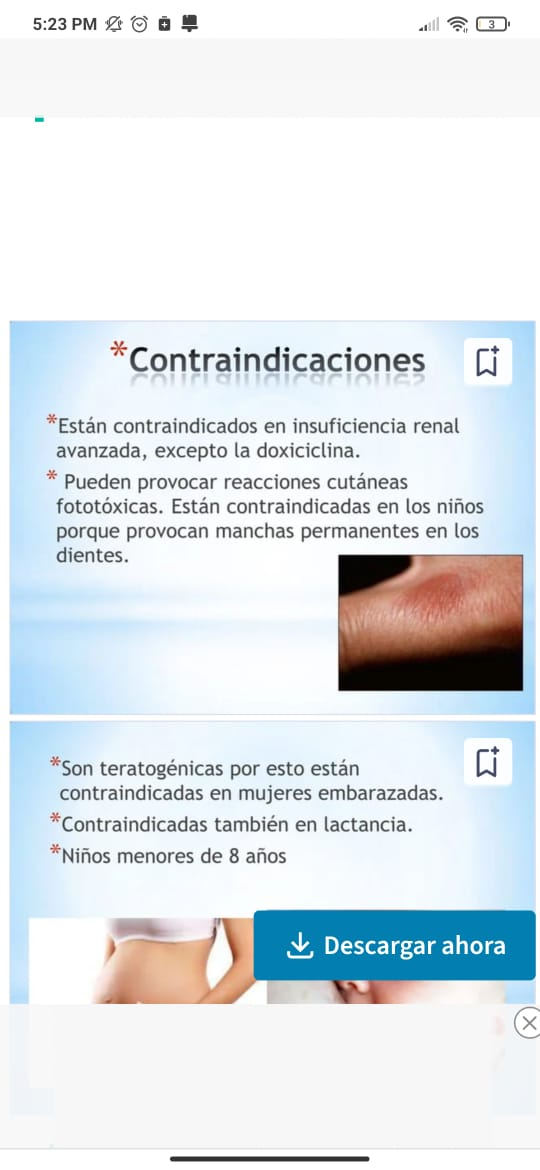 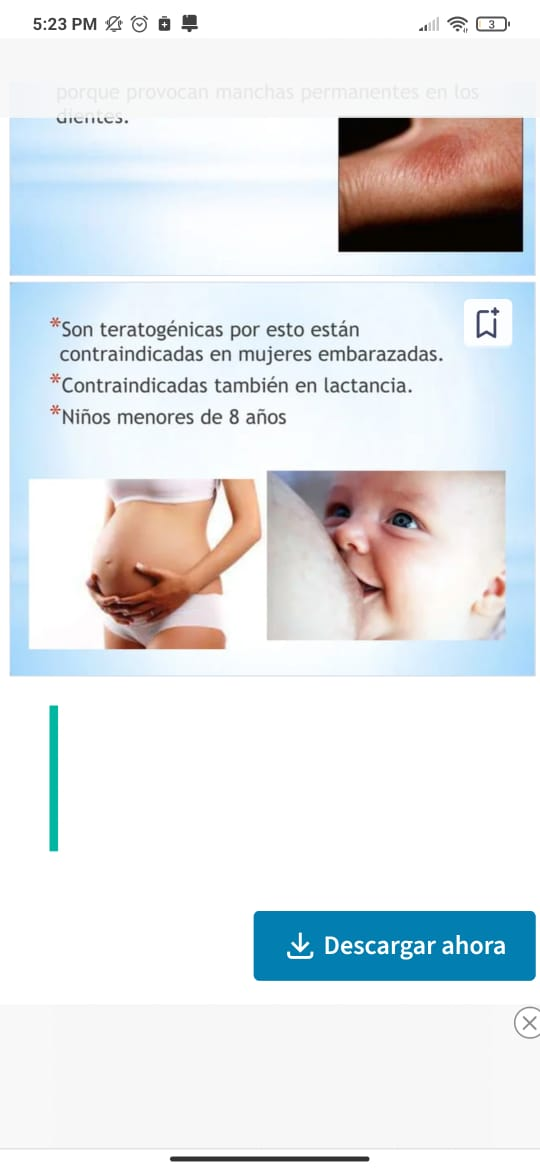 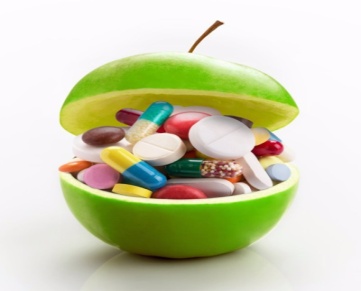 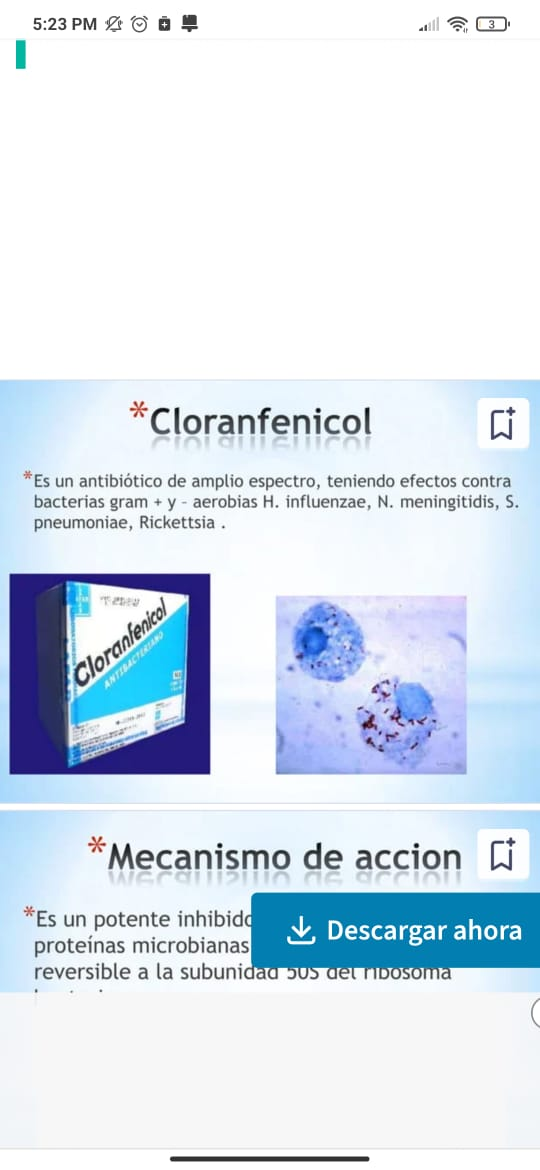 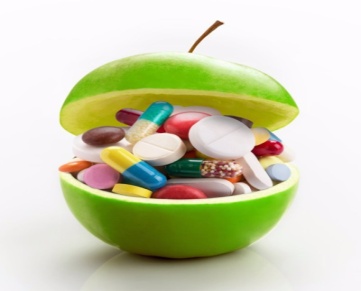 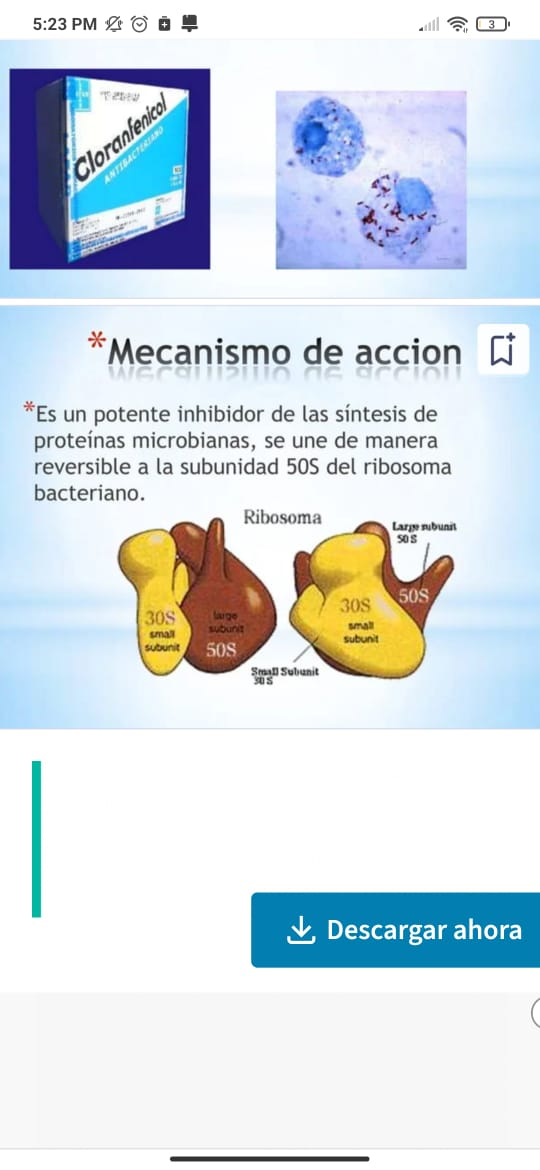 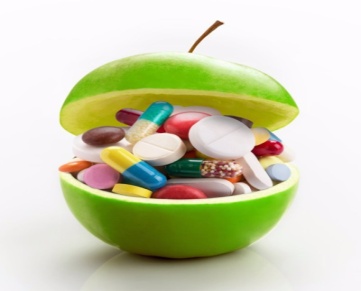 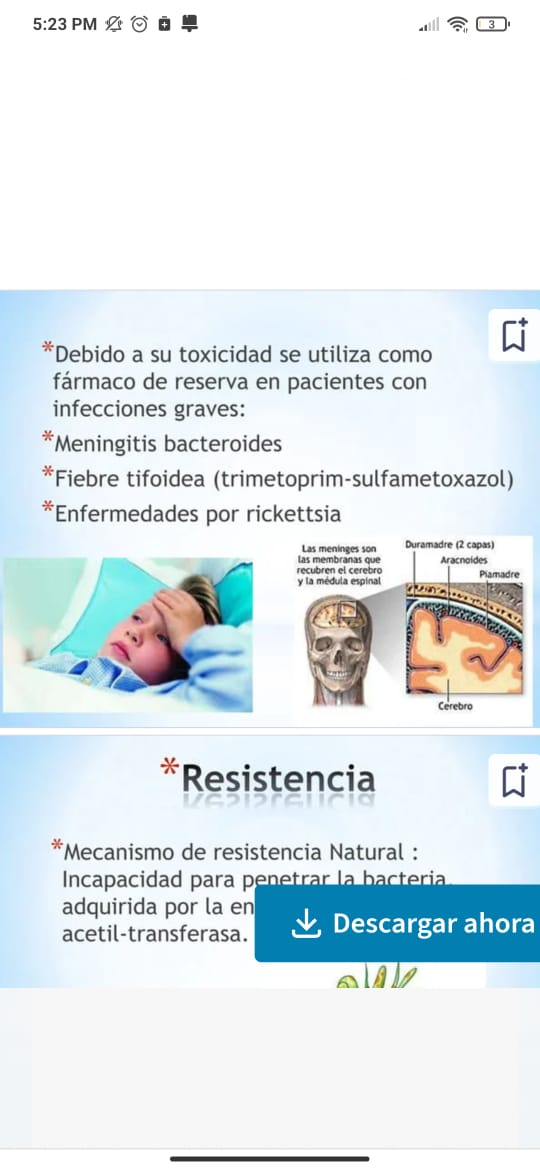 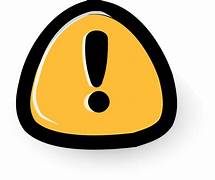 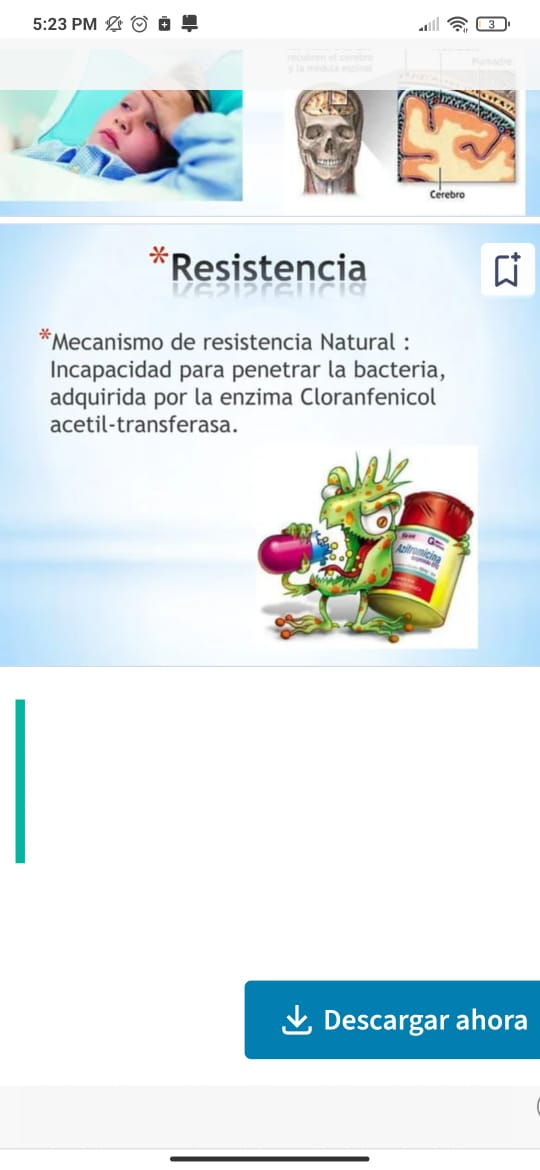 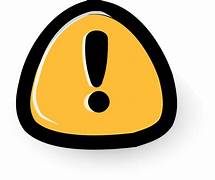 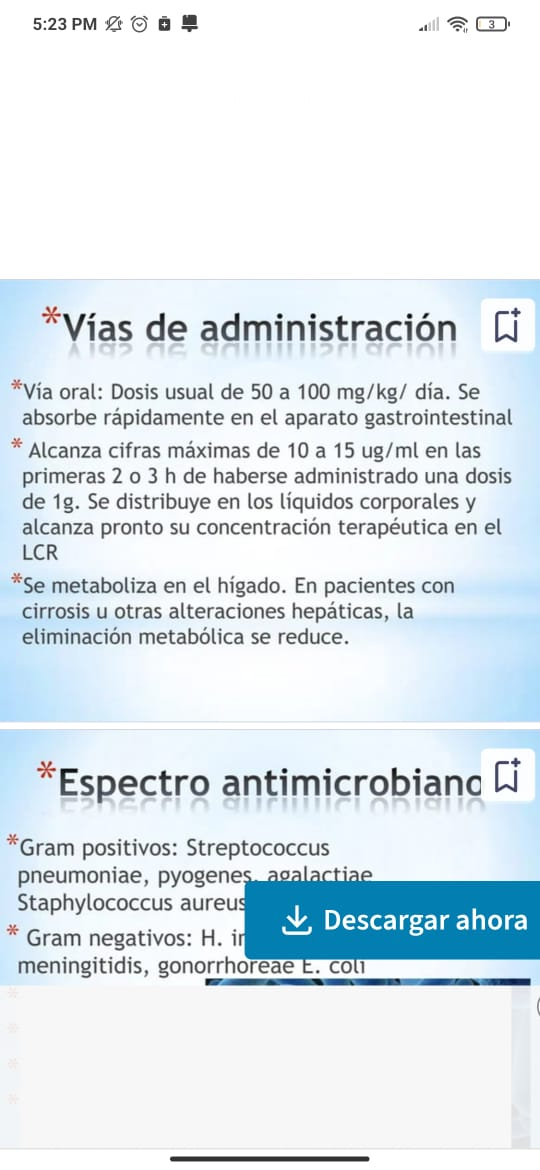 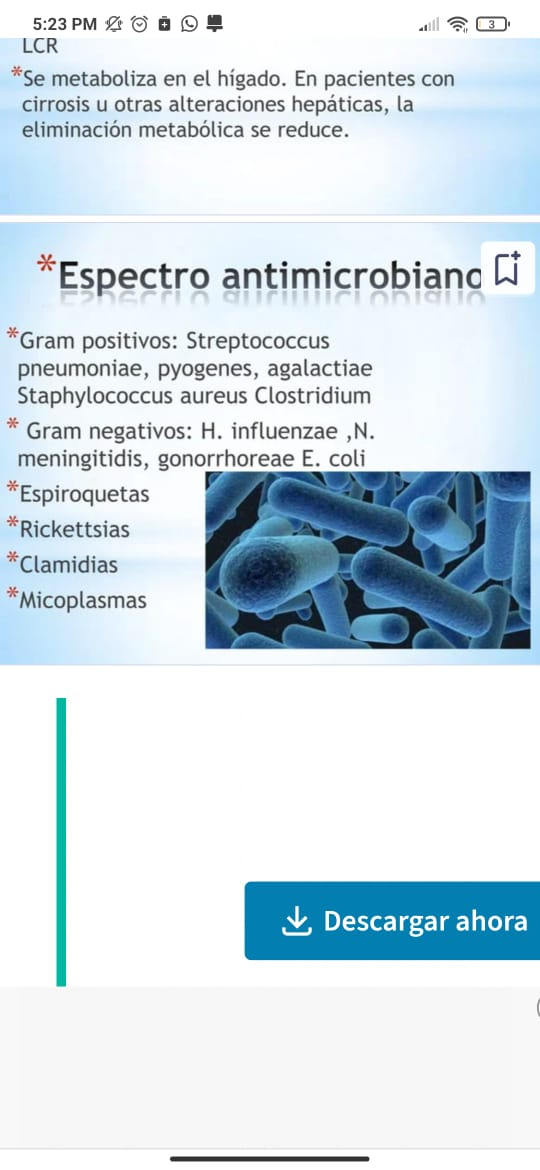 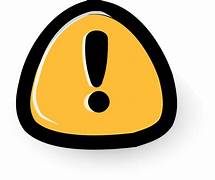 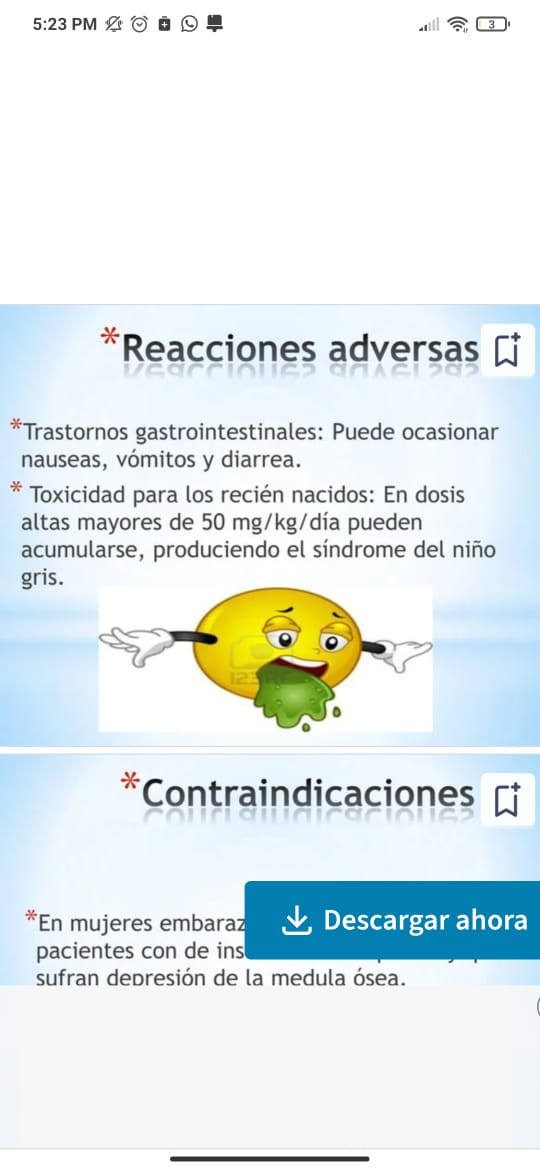 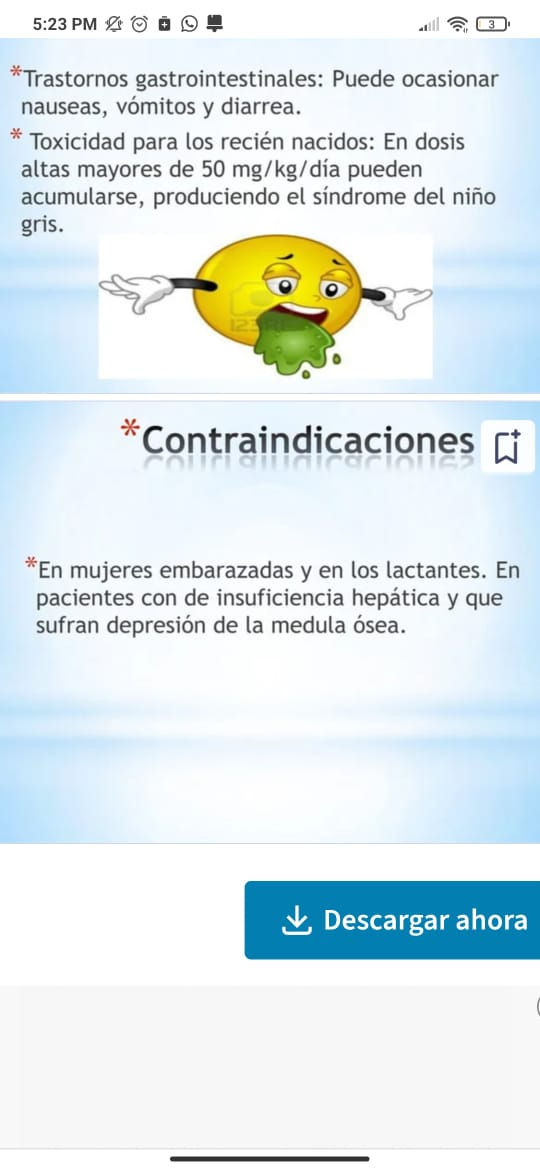 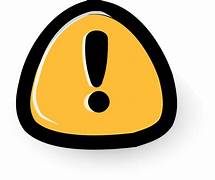